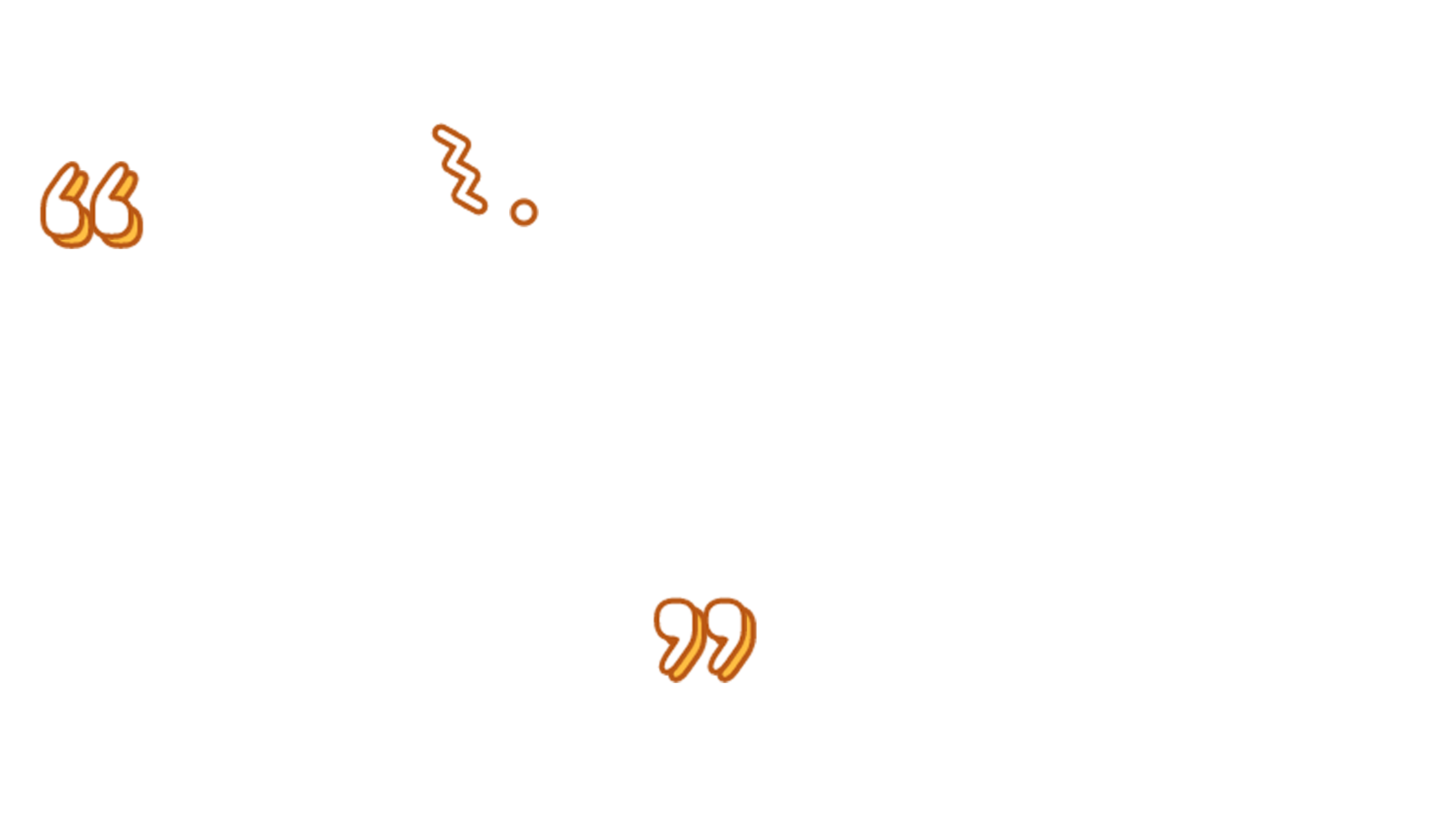 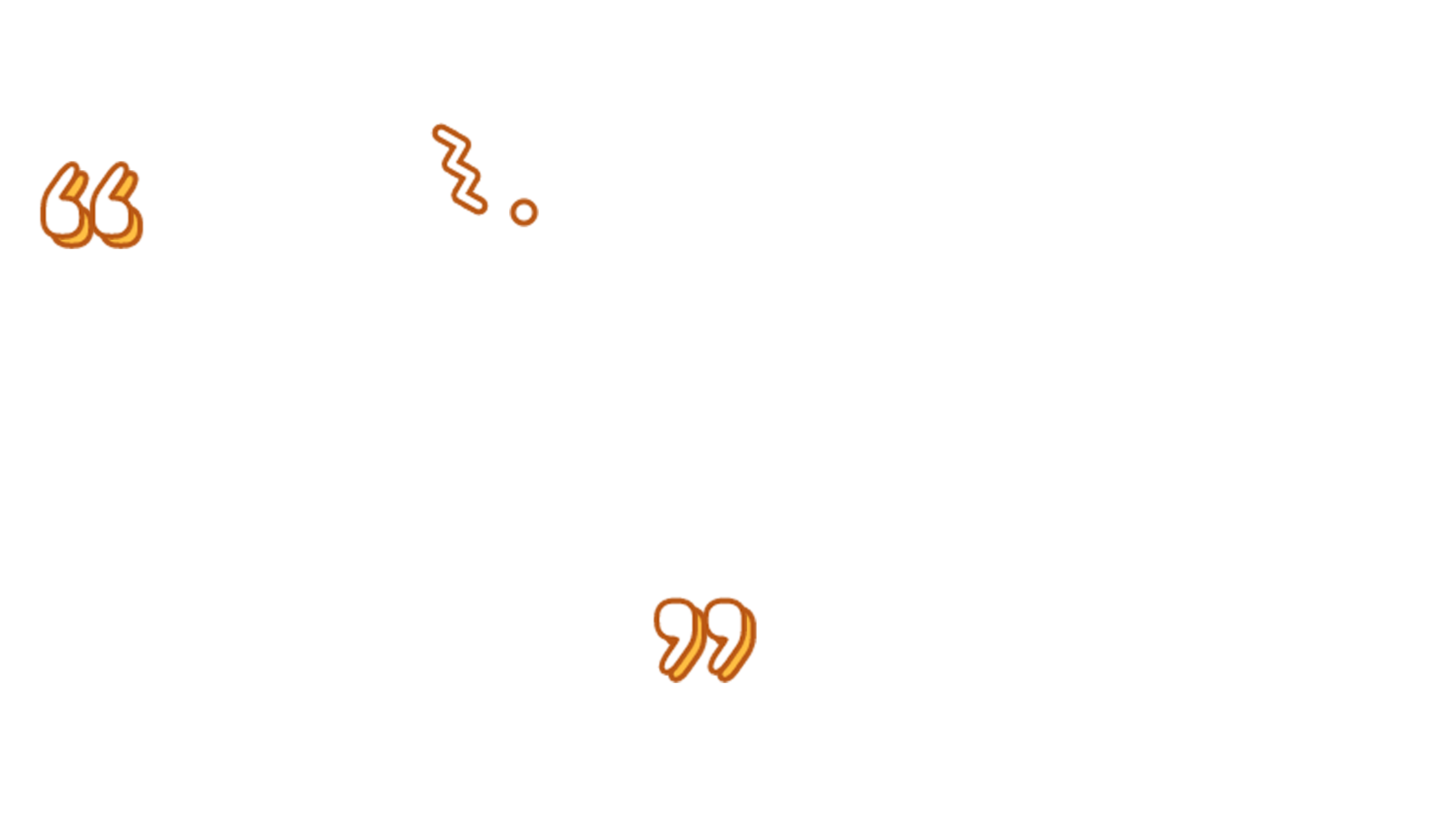 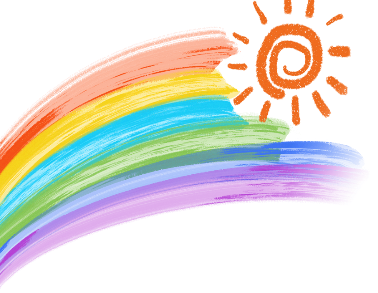 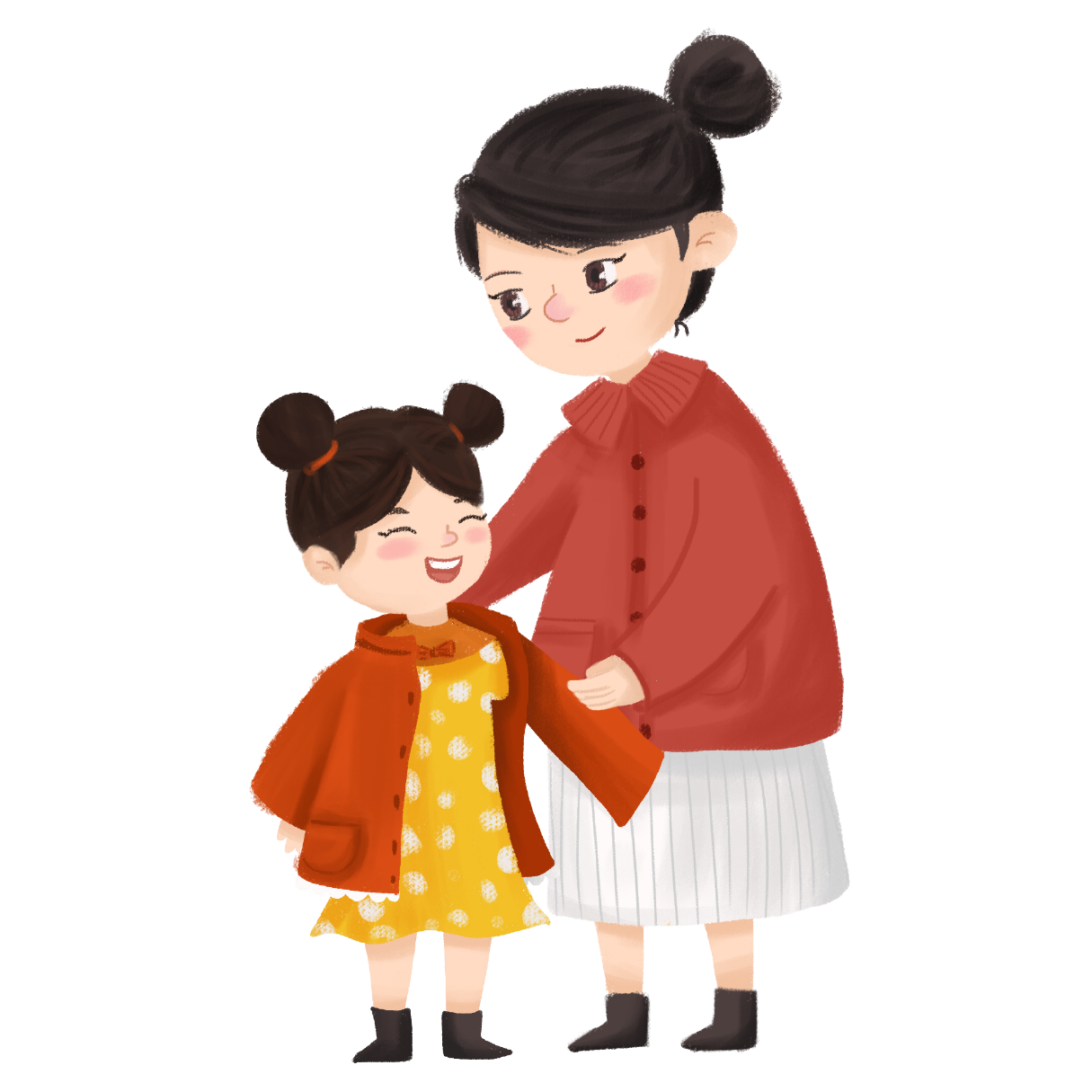 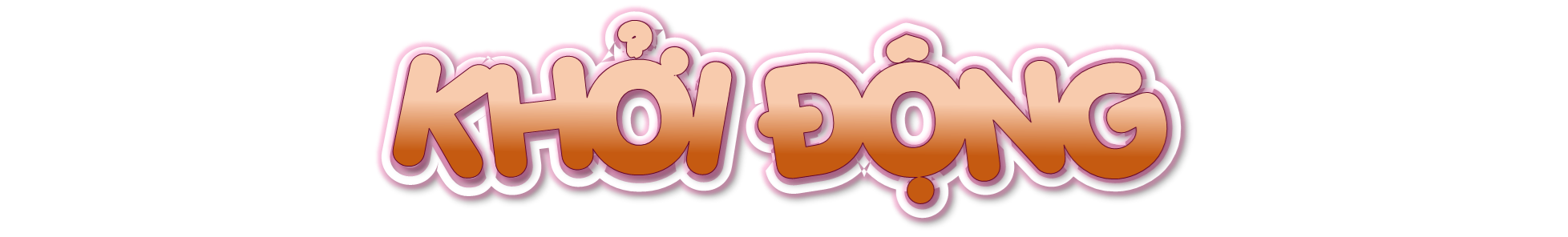 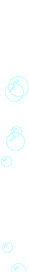 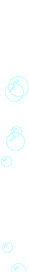 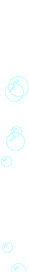 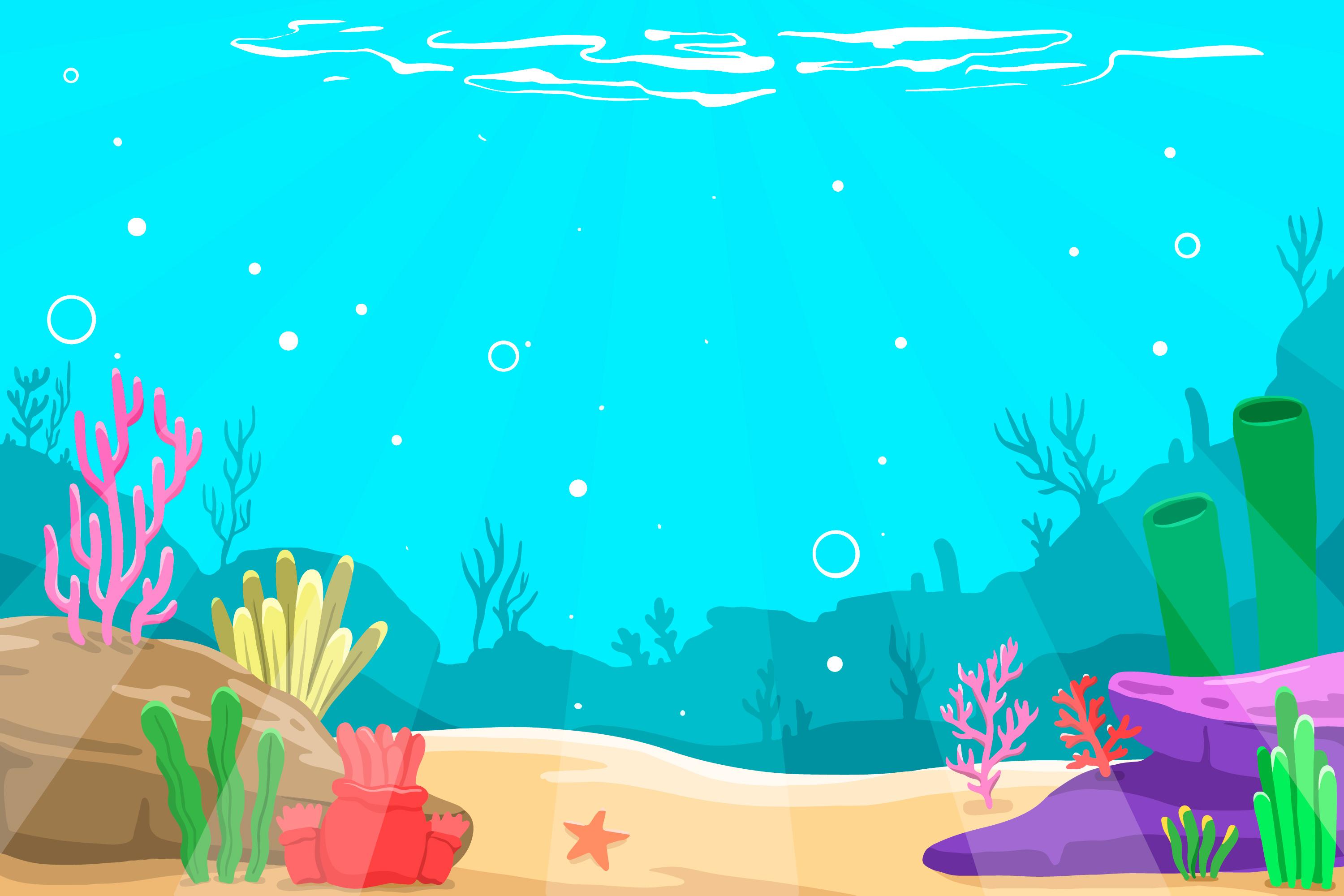 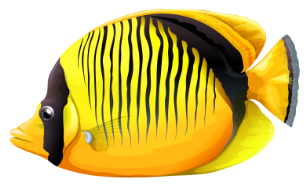 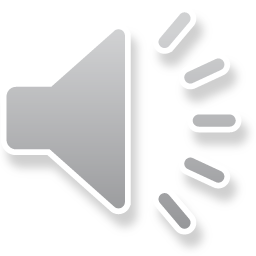 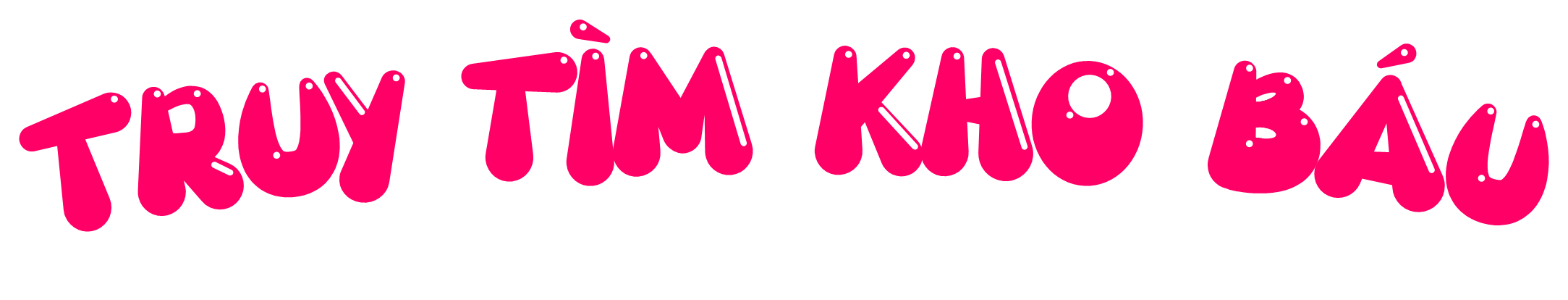 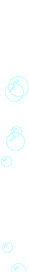 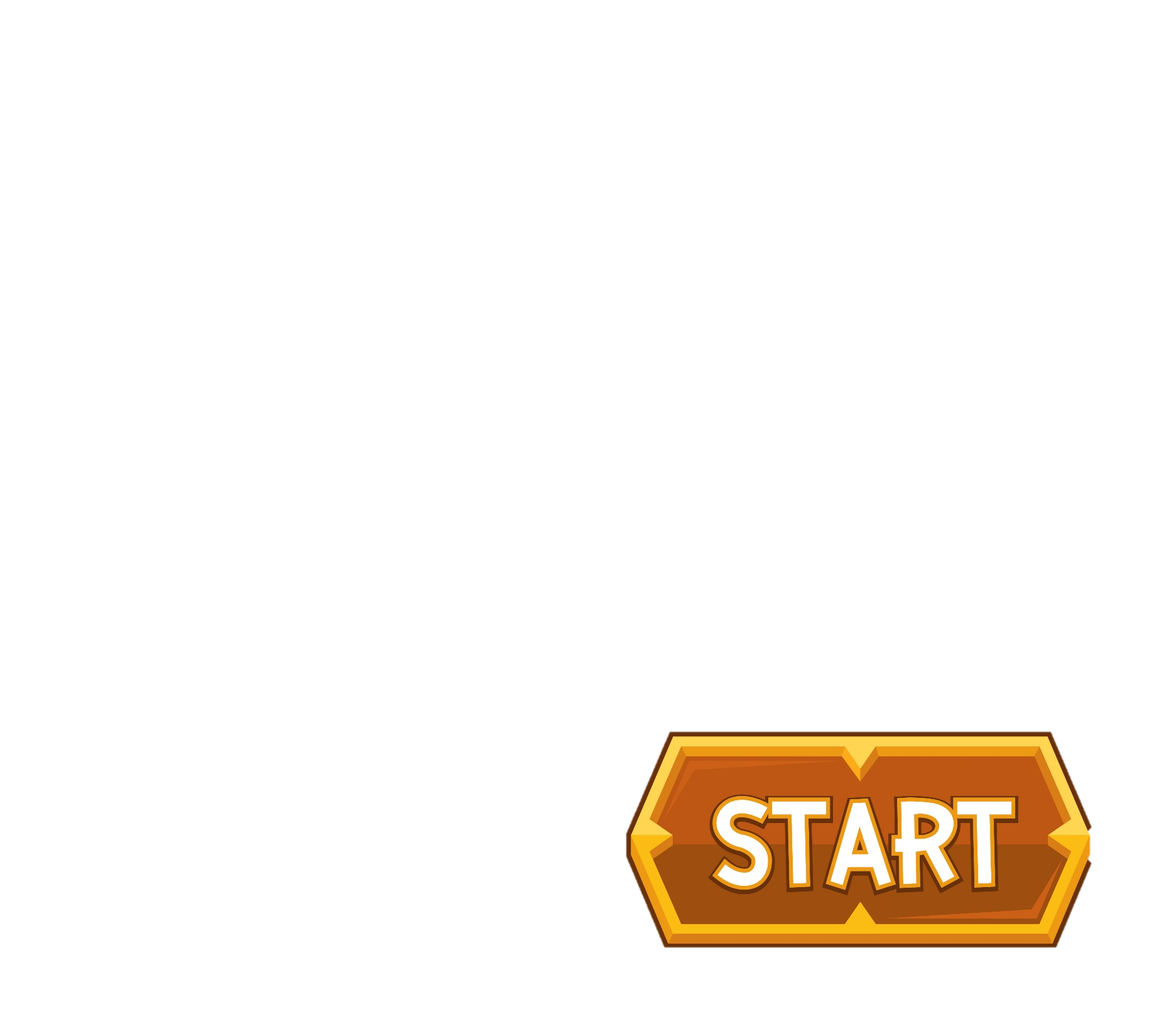 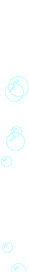 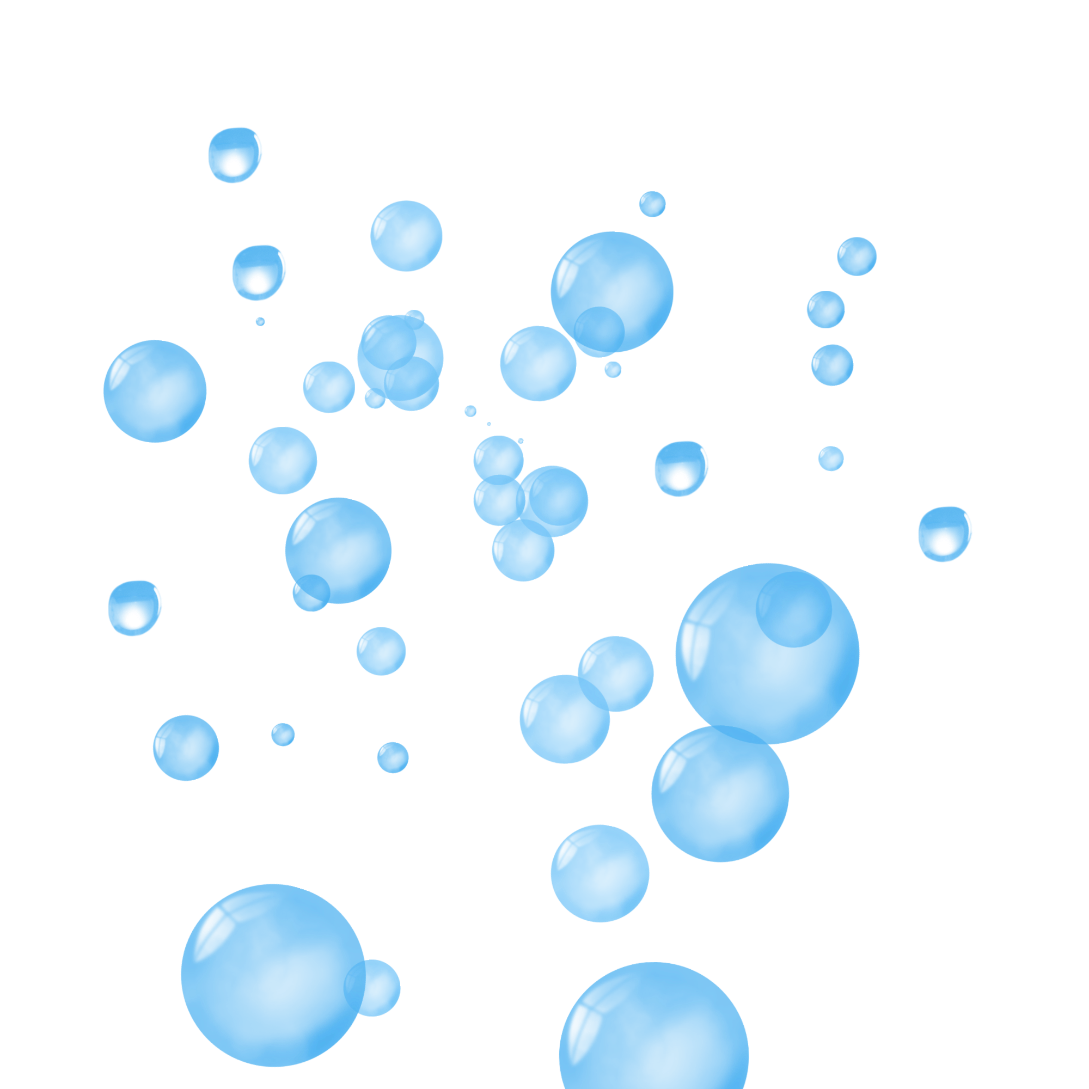 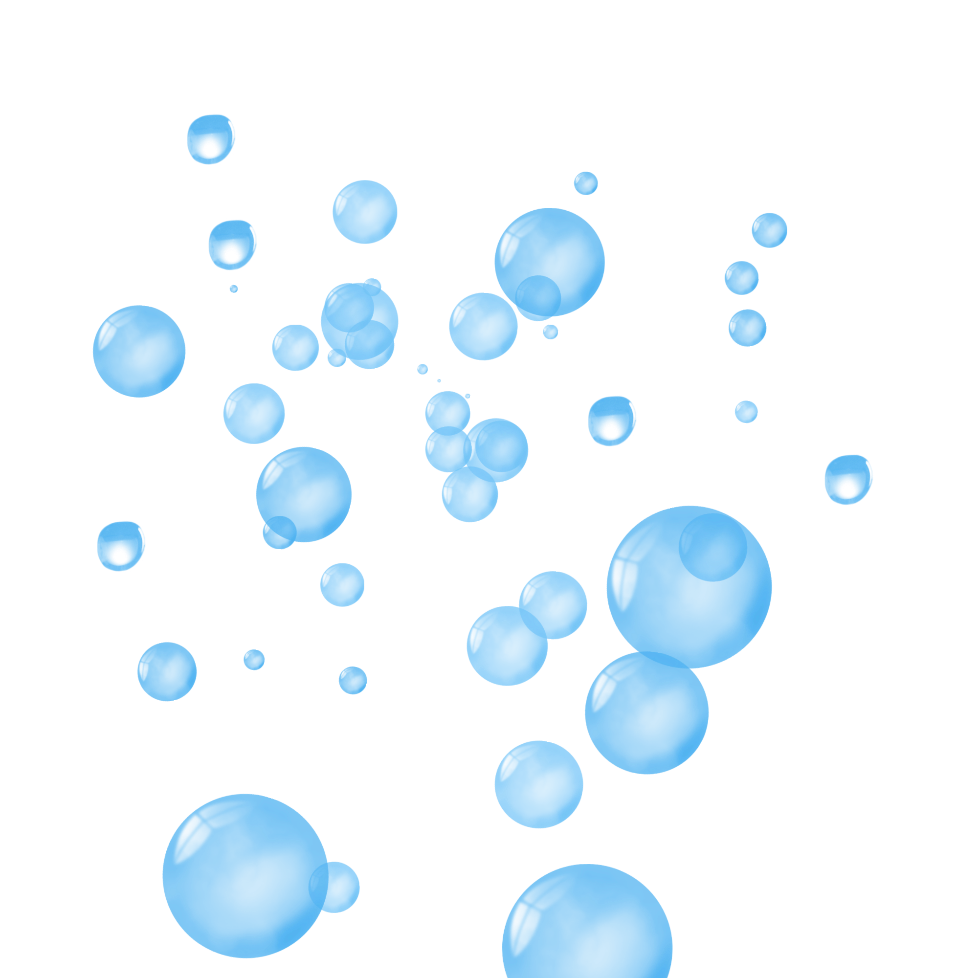 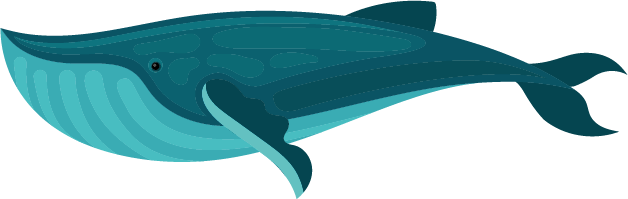 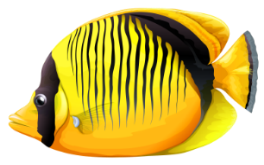 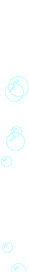 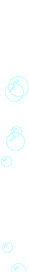 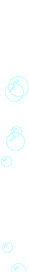 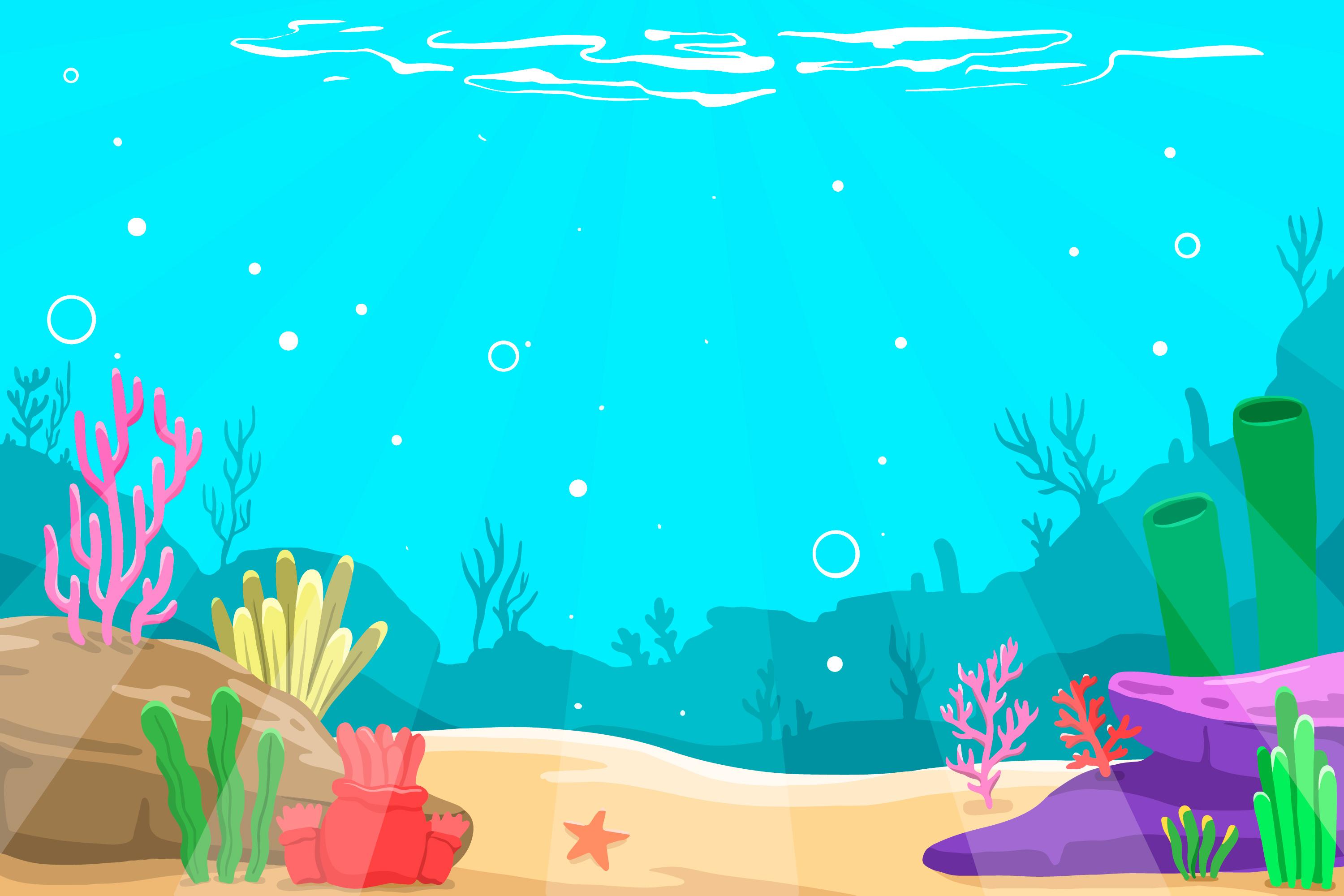 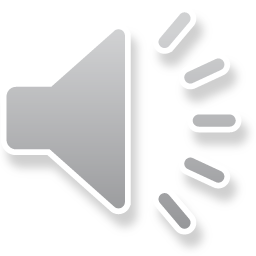 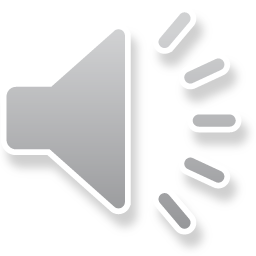 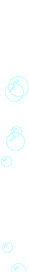 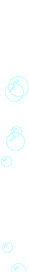 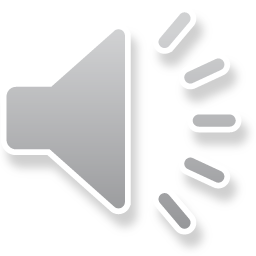 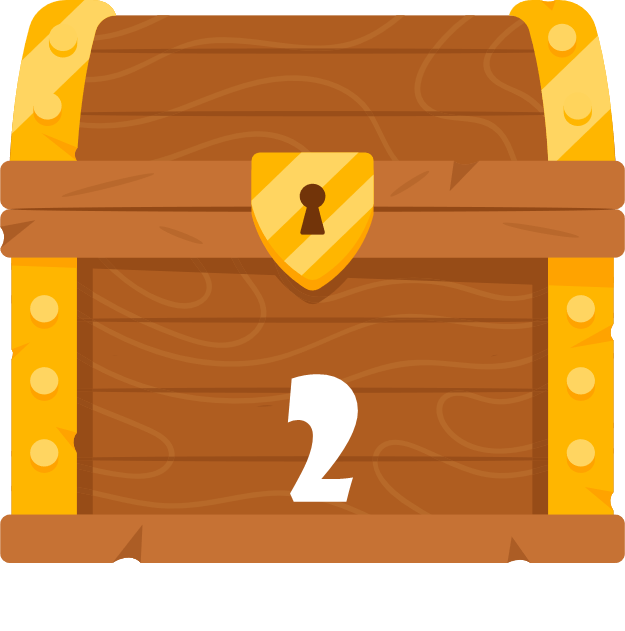 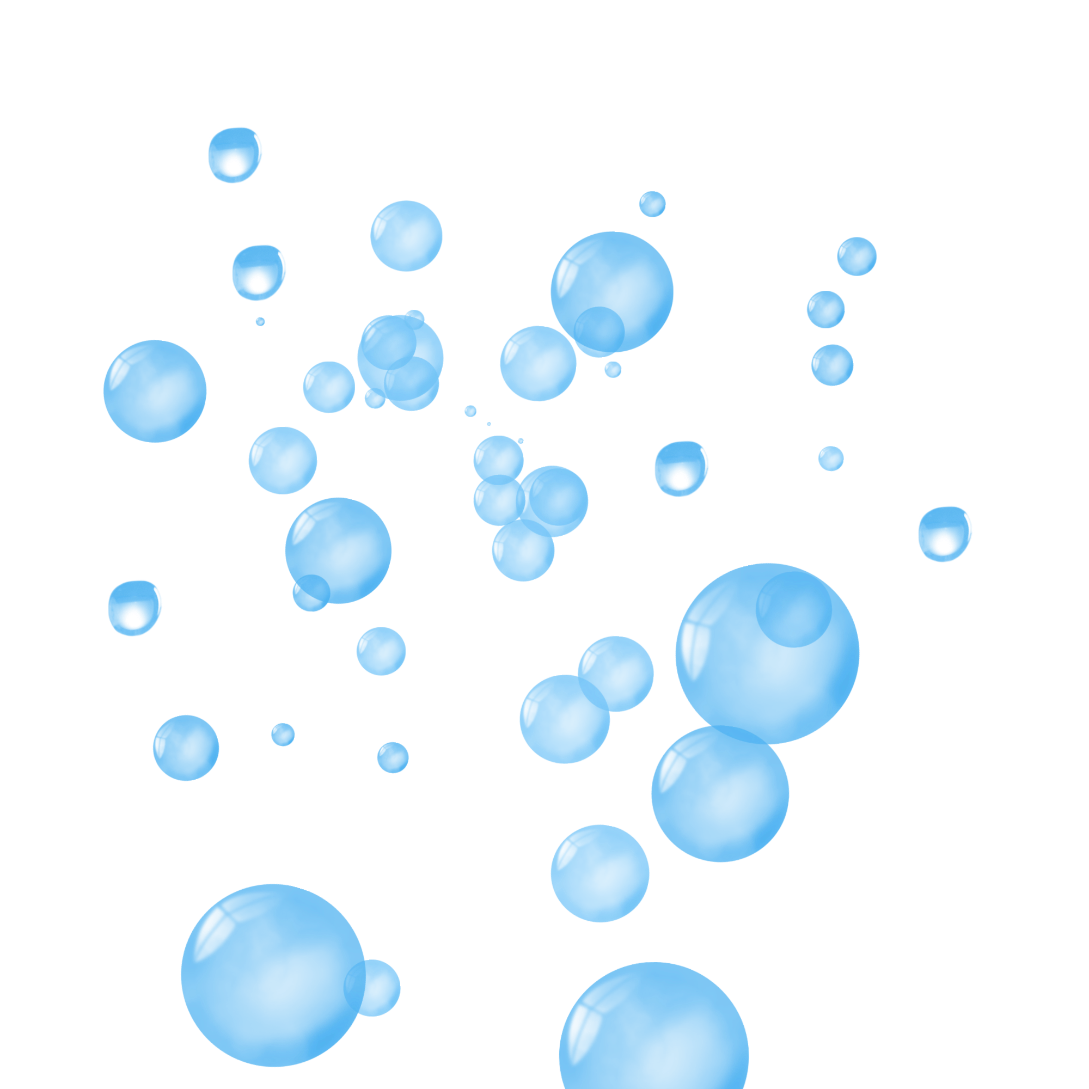 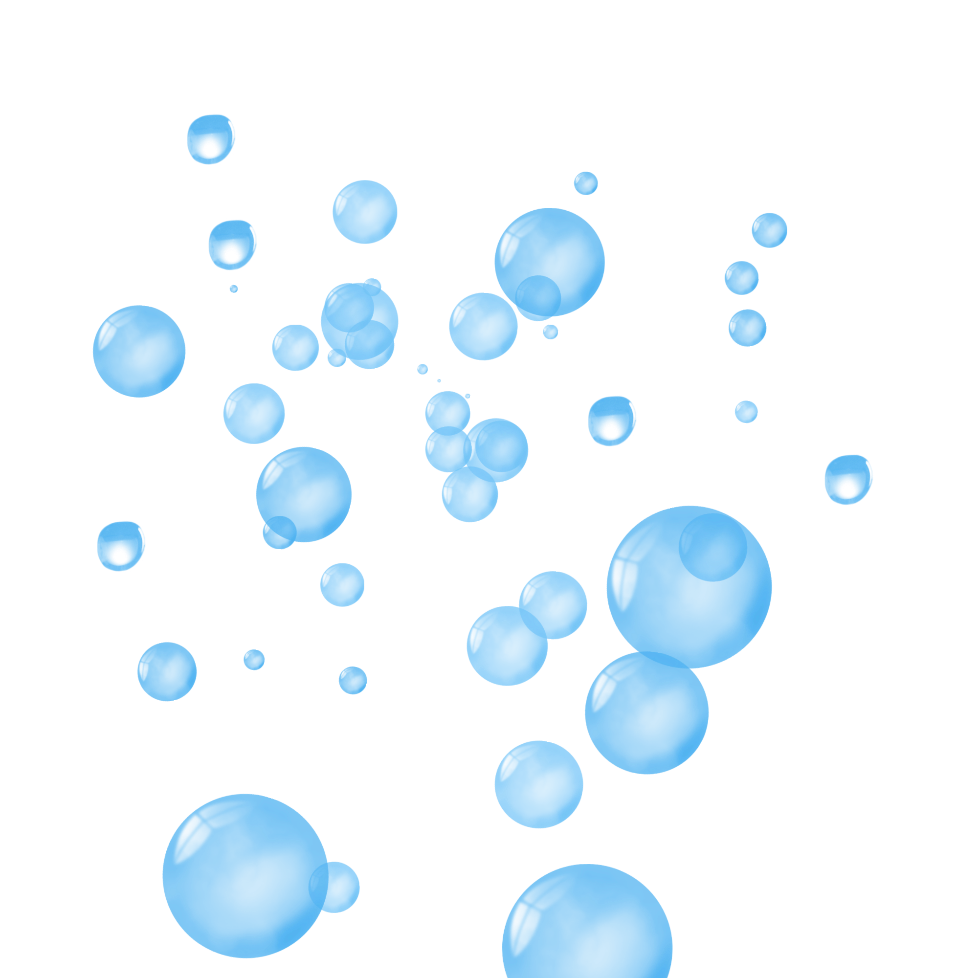 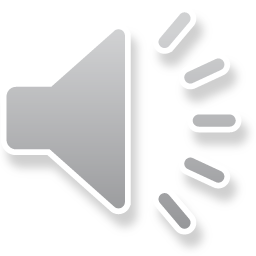 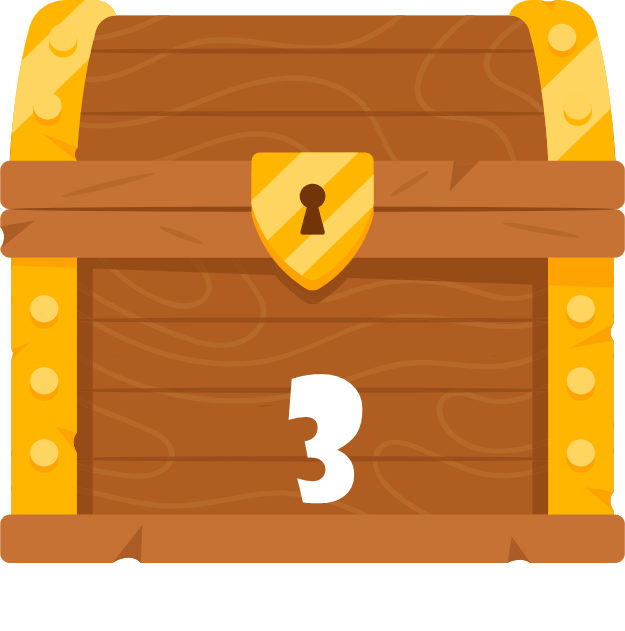 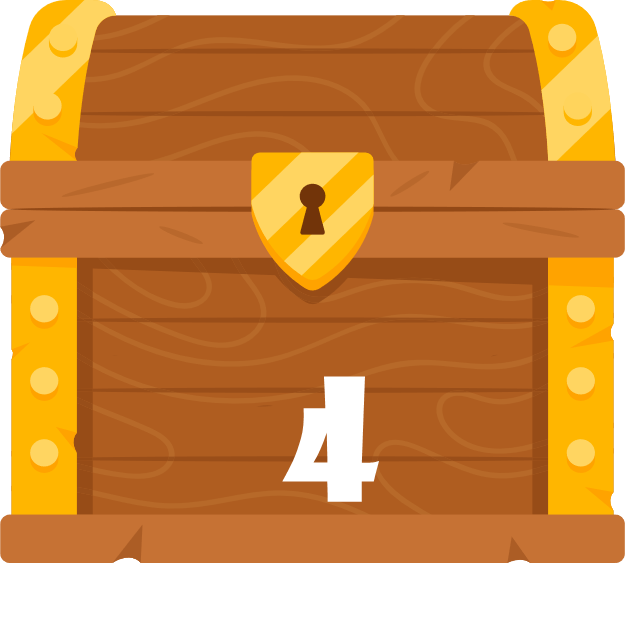 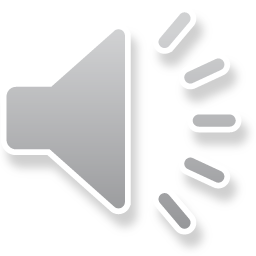 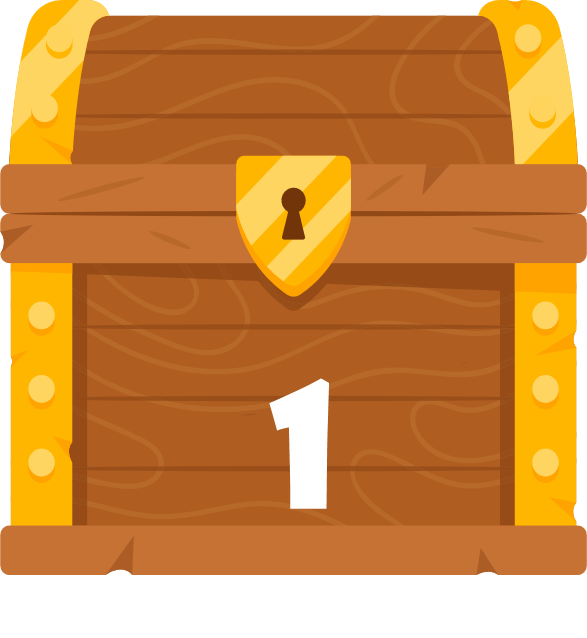 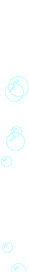 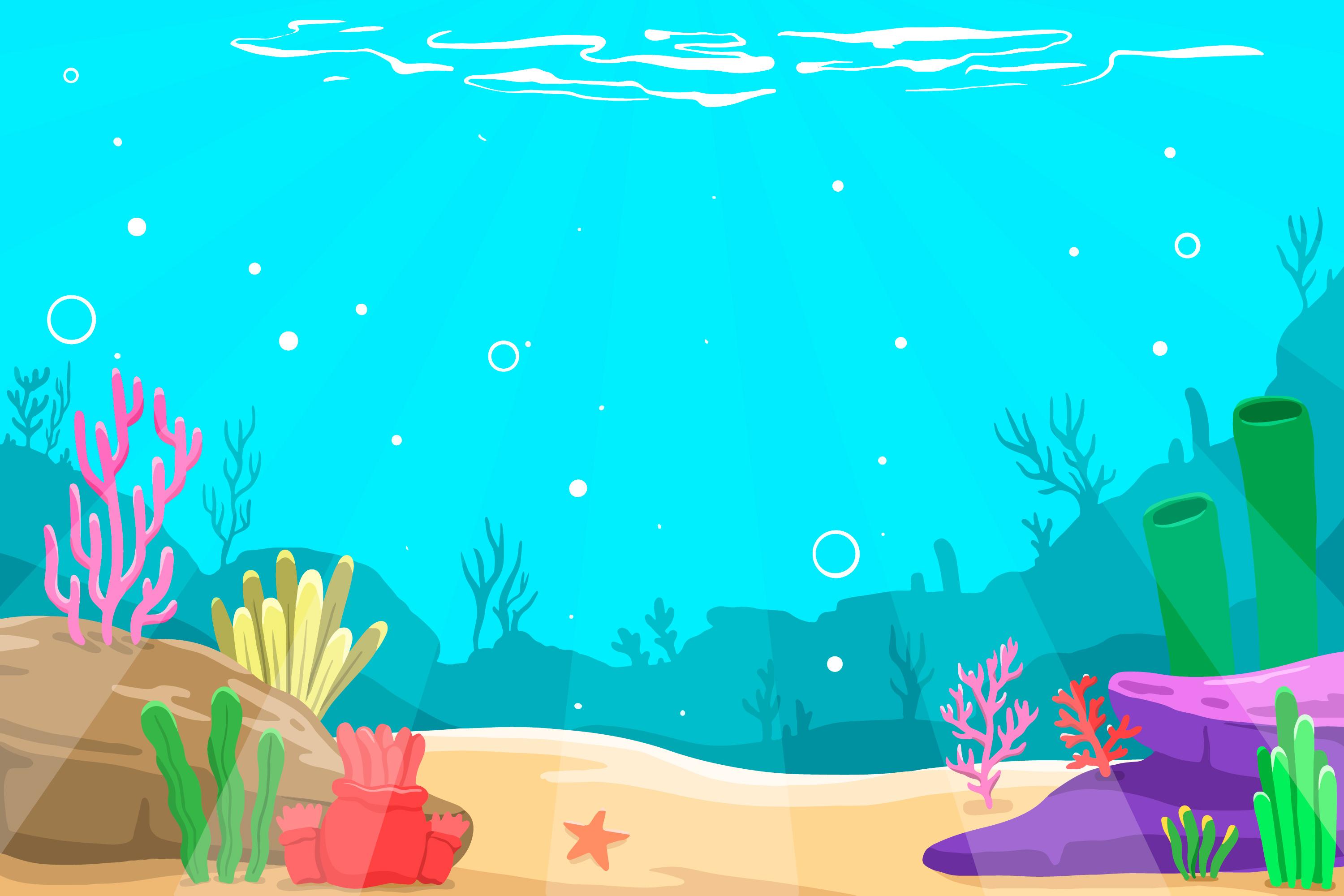 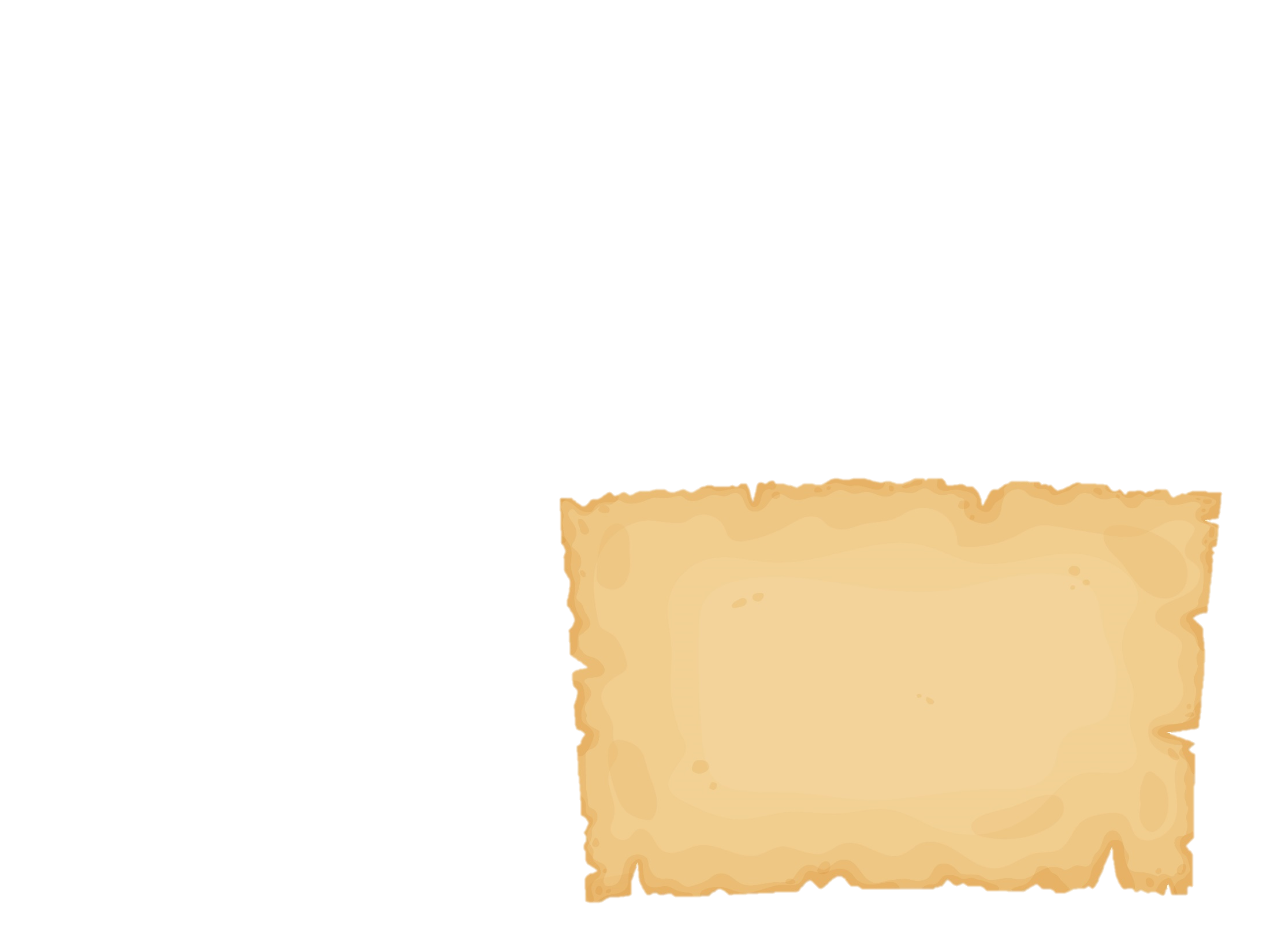 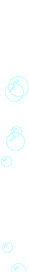 1 dm3 = ... cm3
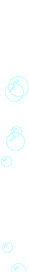 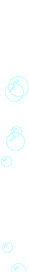 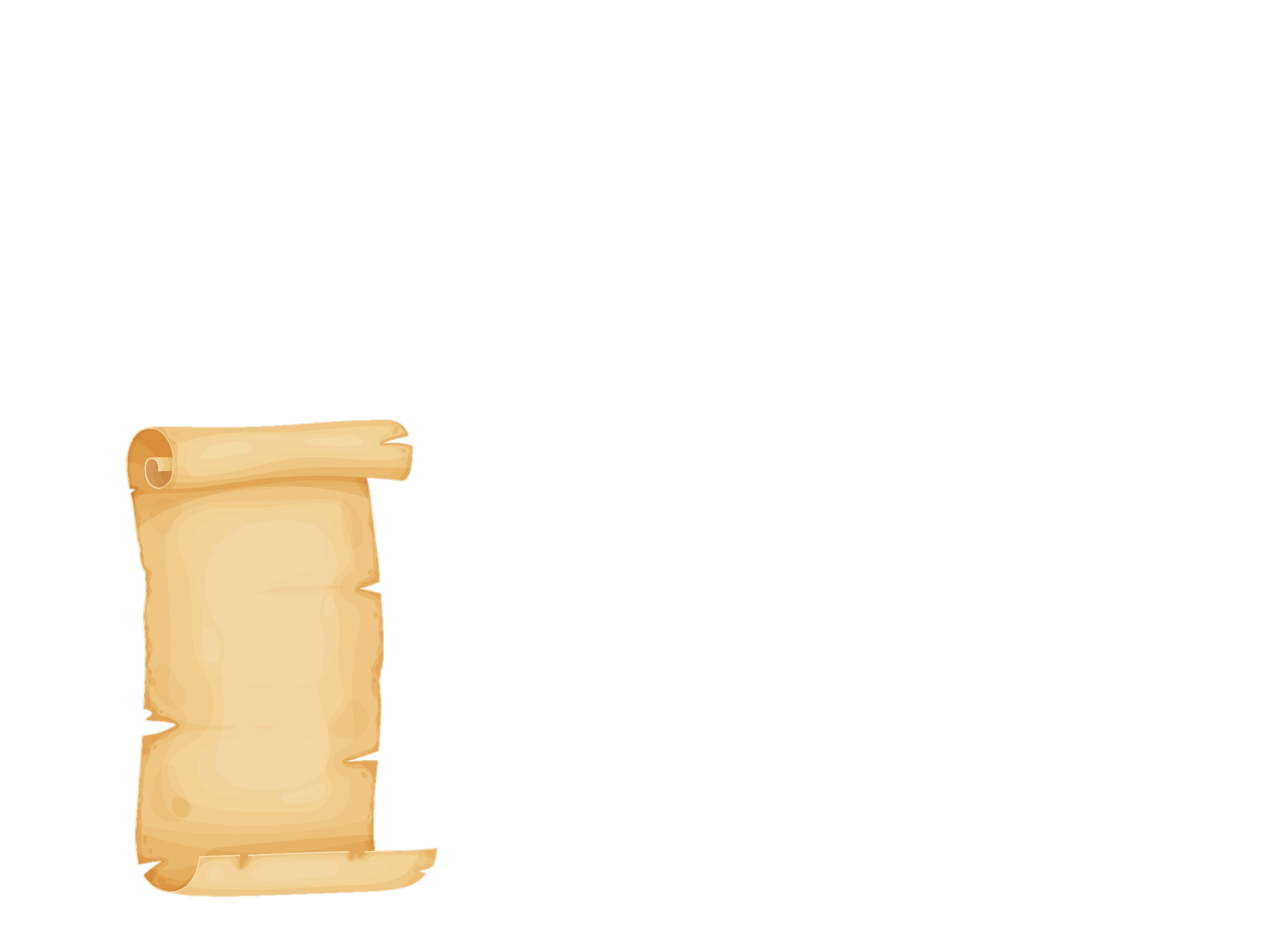 1000
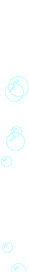 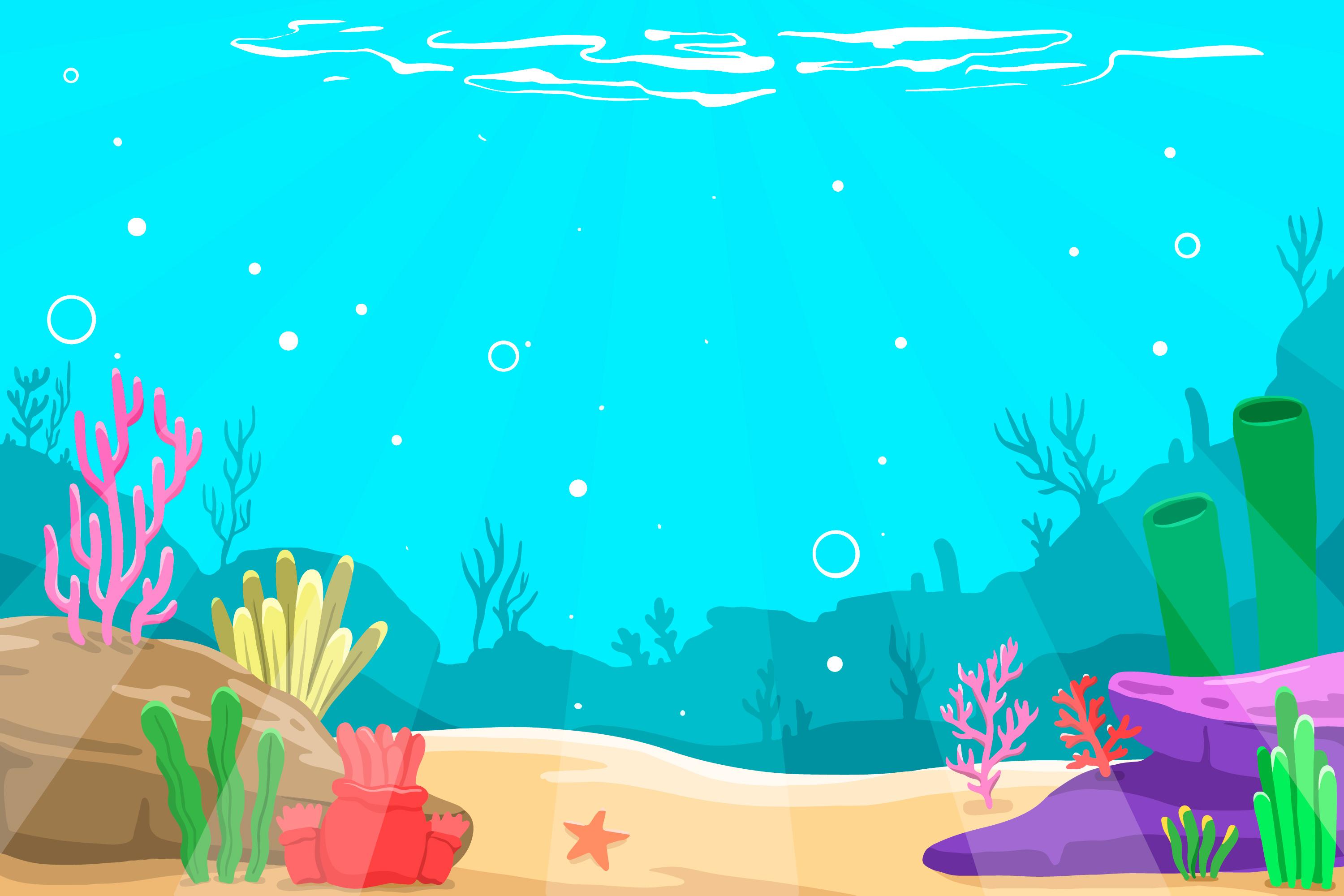 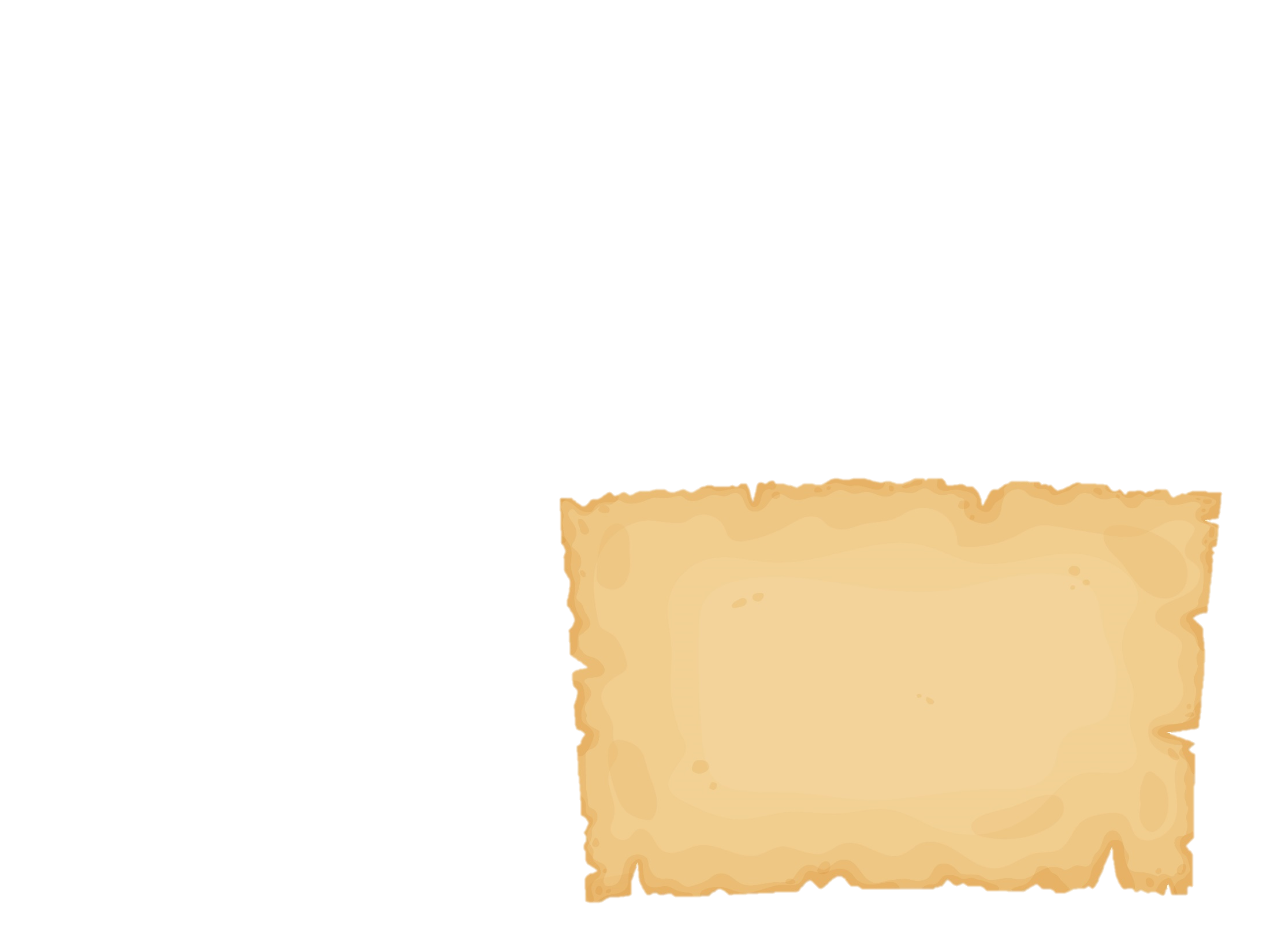 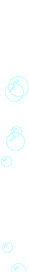 Xăng-ti-mét khối là thể tích hình lập phương có cạnh là :
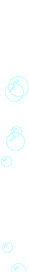 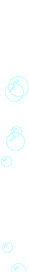 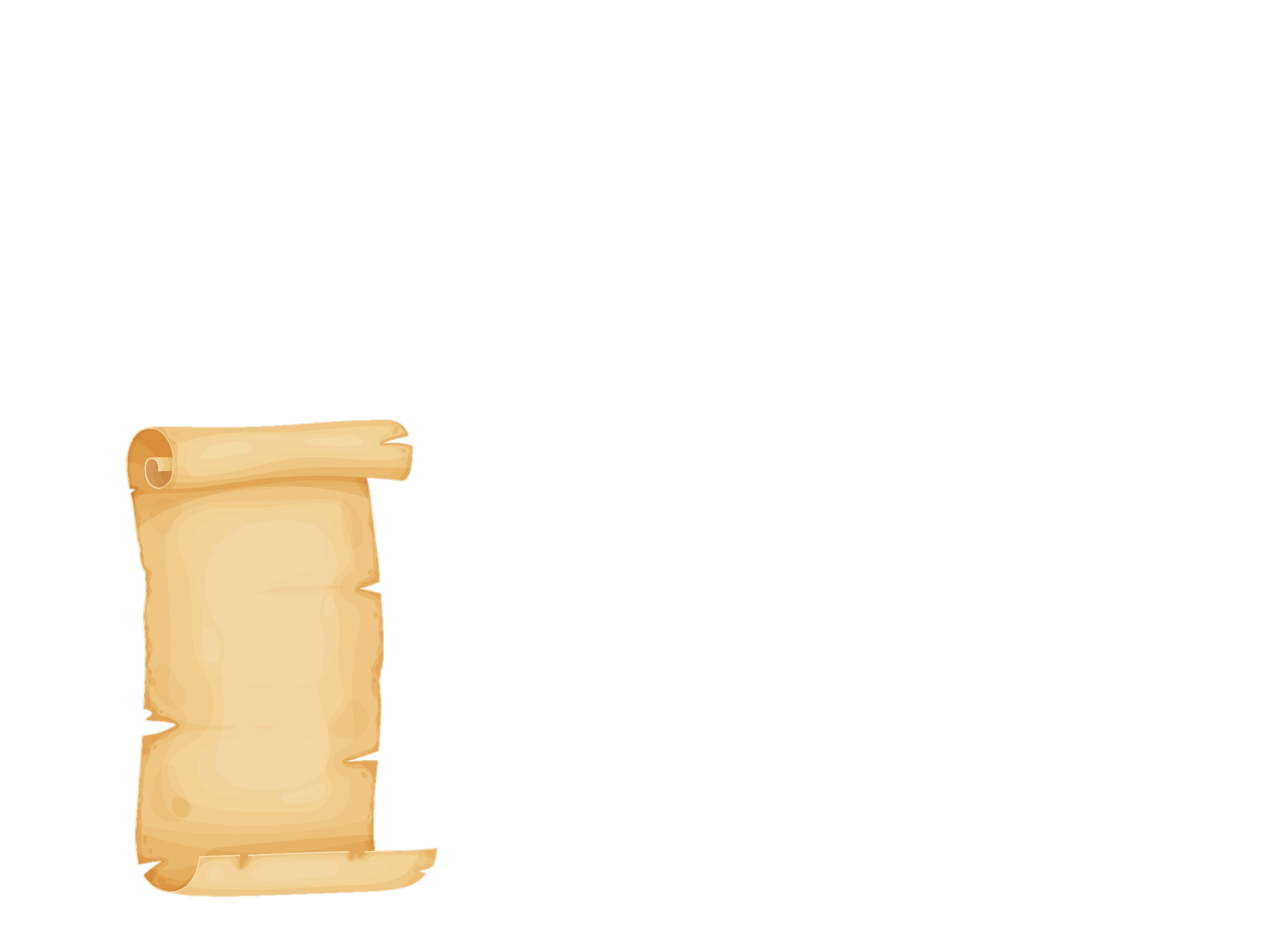 1 cm
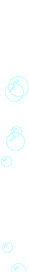 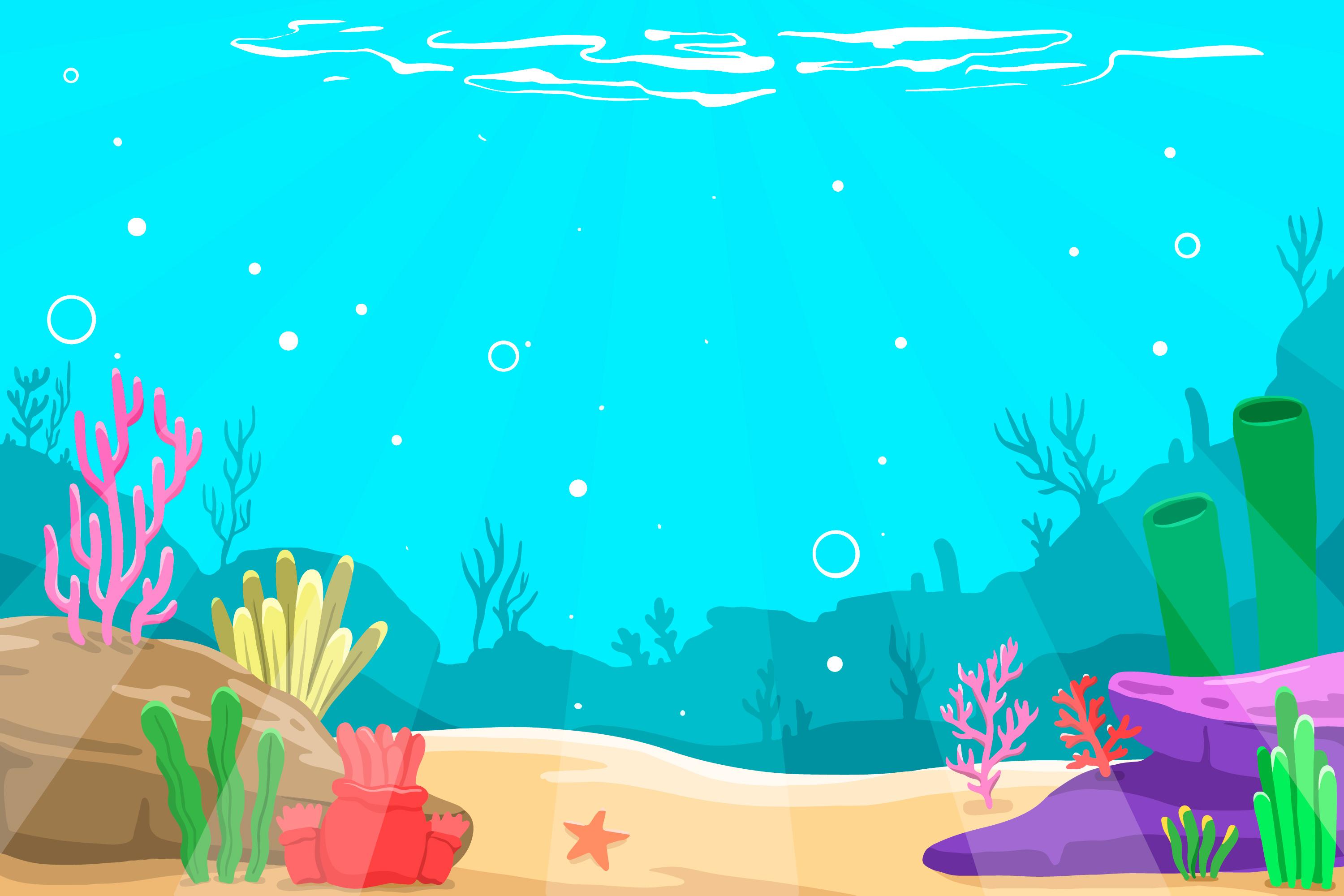 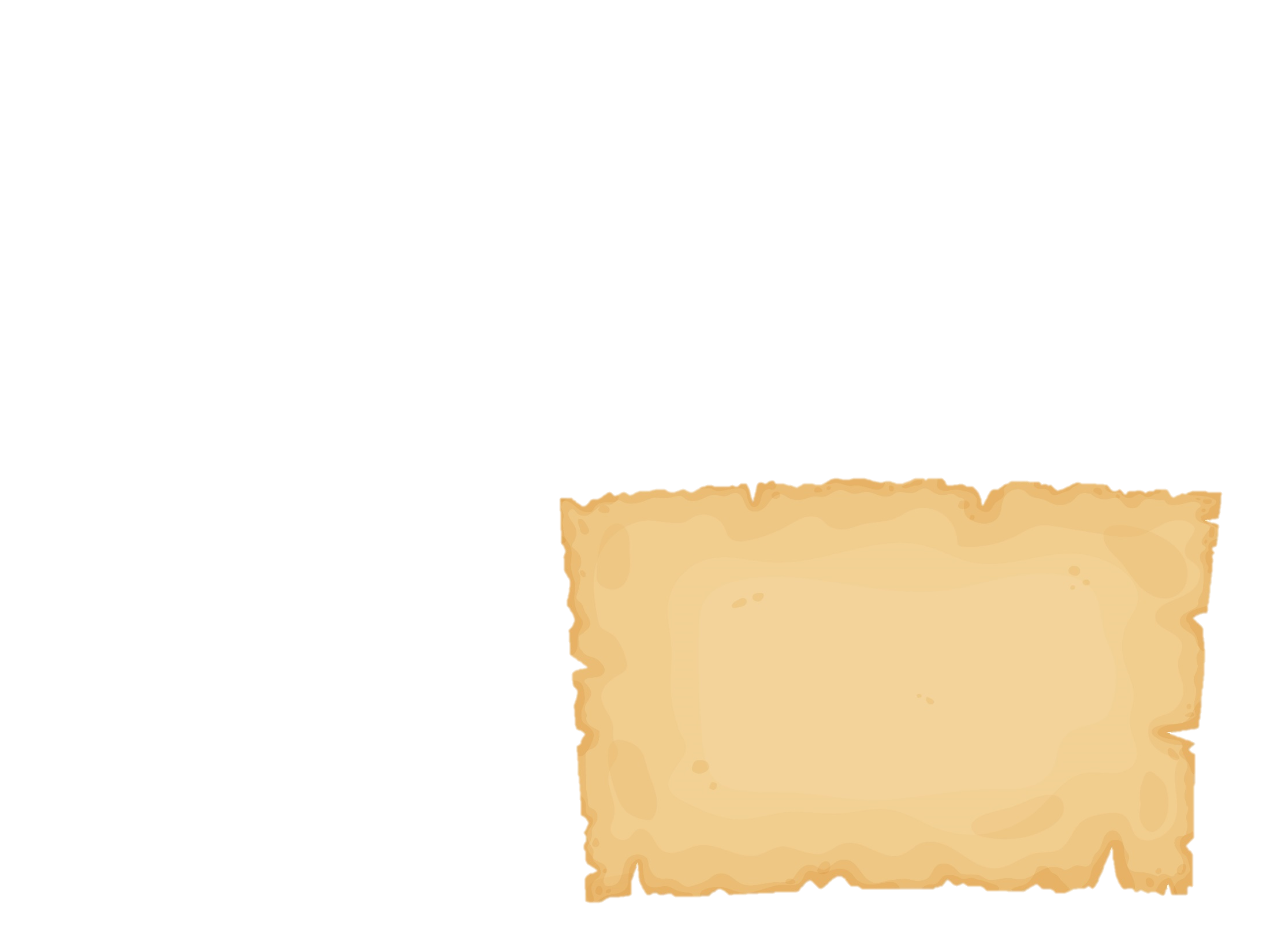 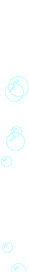 Hai nghìn không trăm mười lăm đề-xi-mét khối viết là :
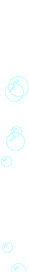 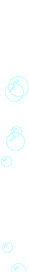 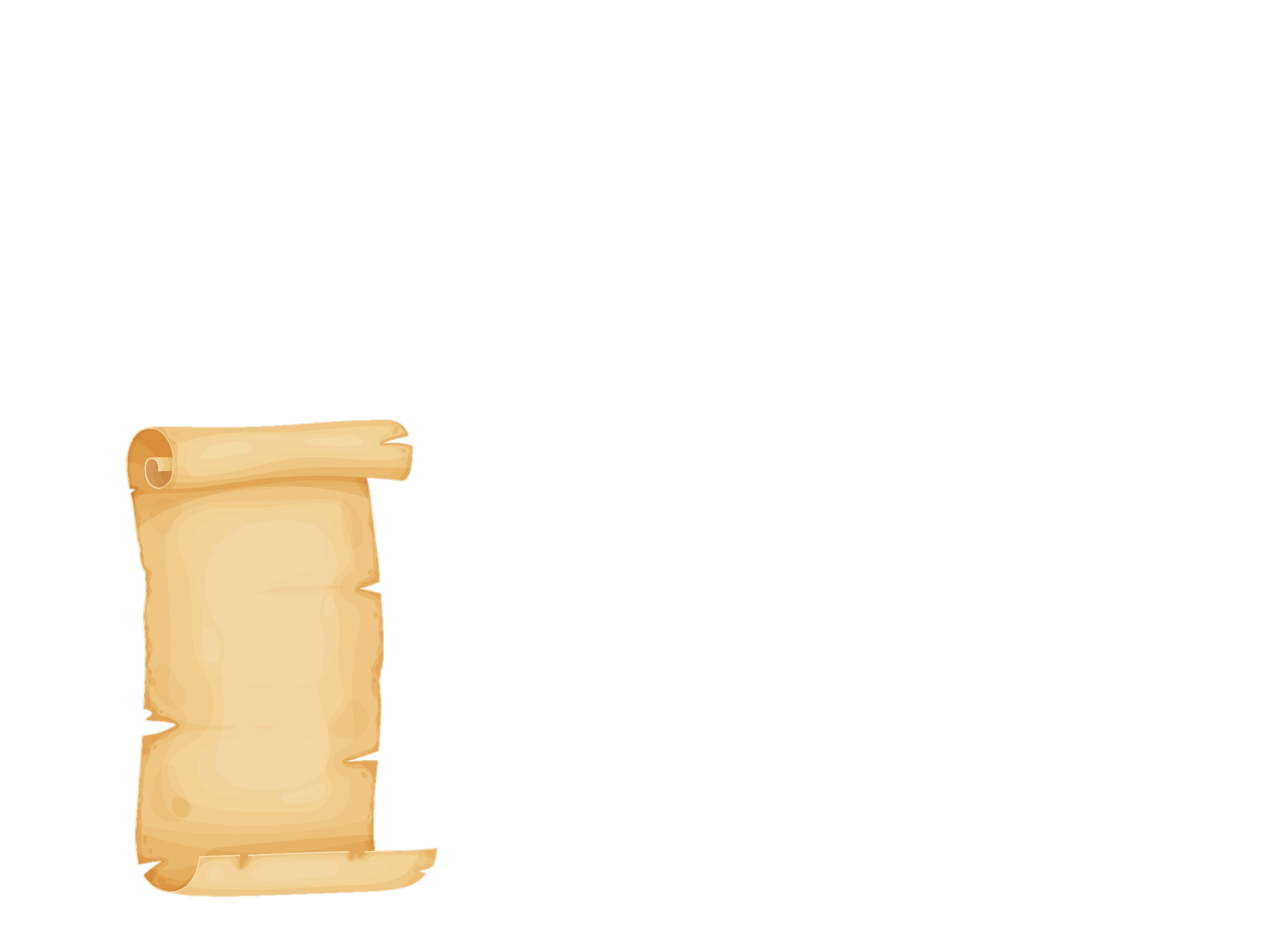 2 015 dm3
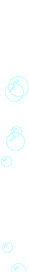 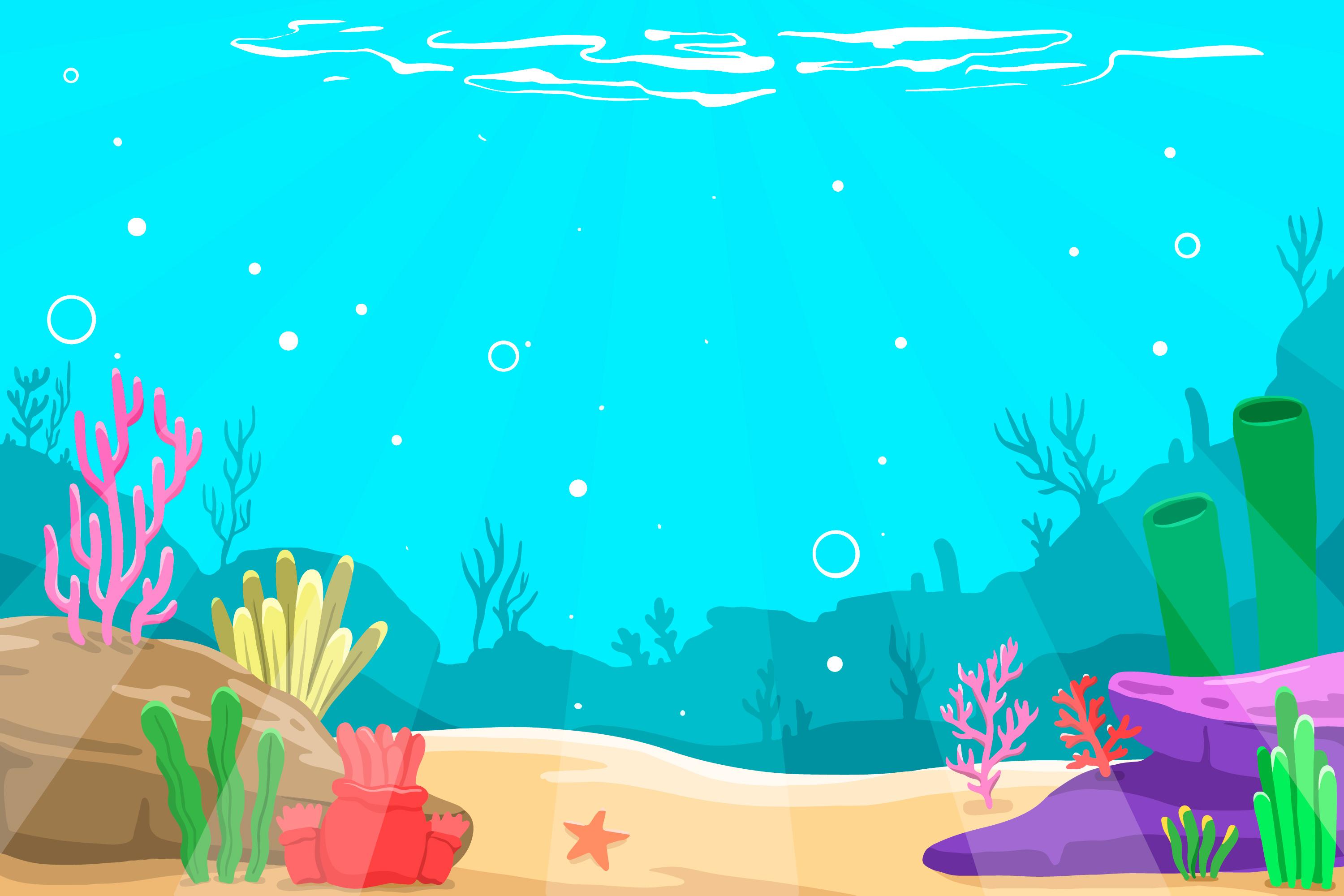 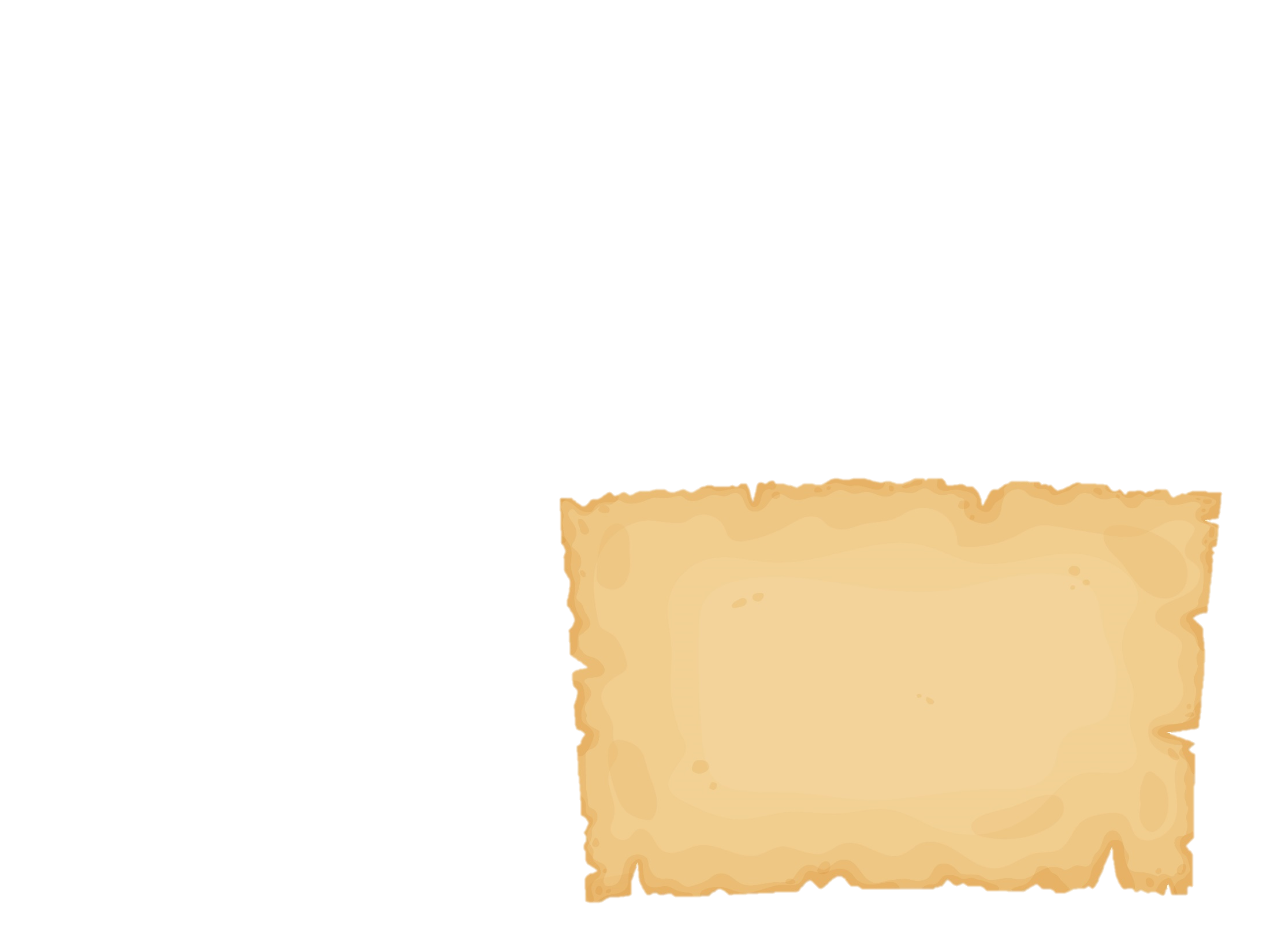 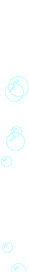 12 000 cm3 = … dm3
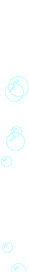 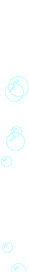 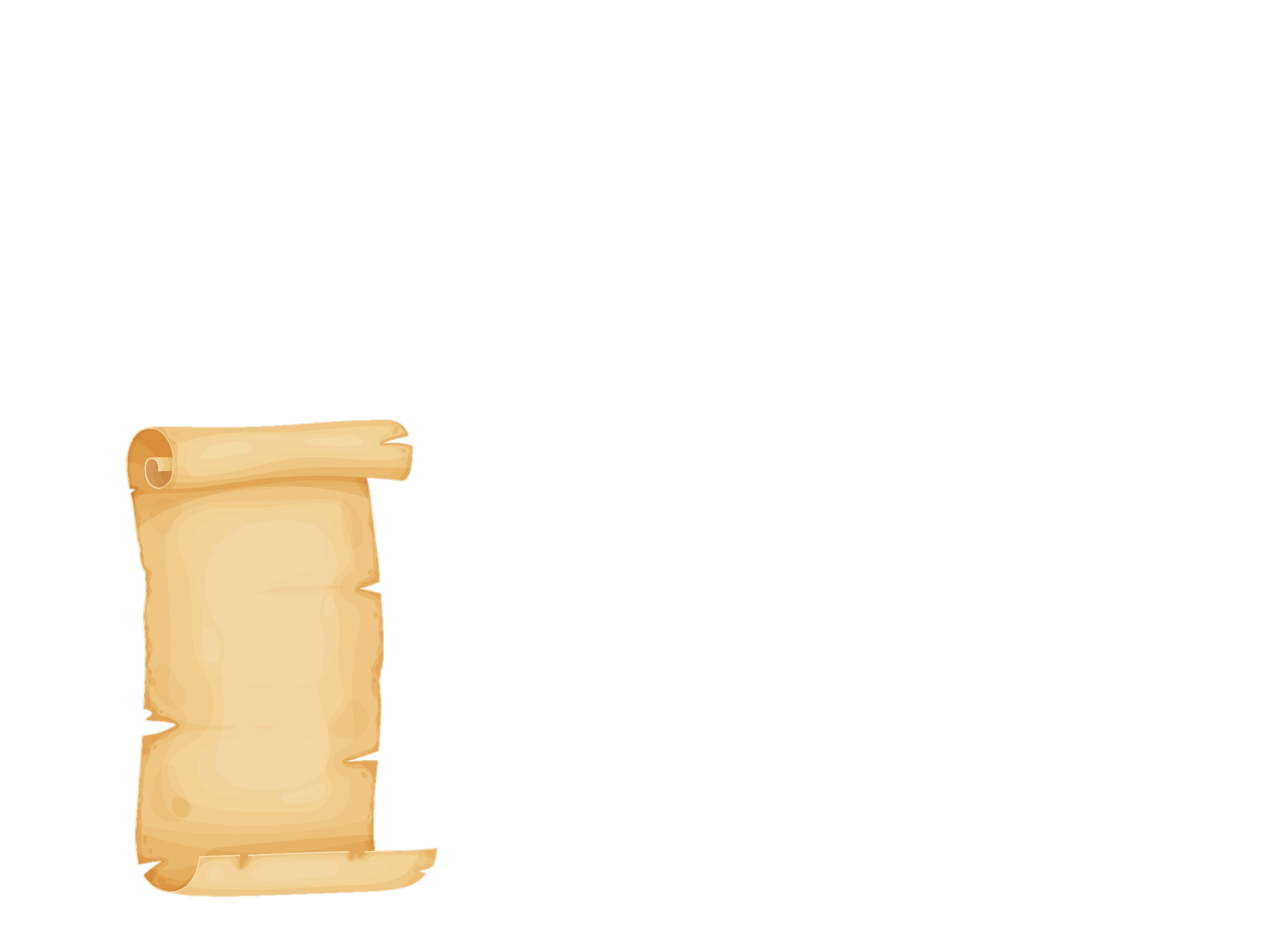 12
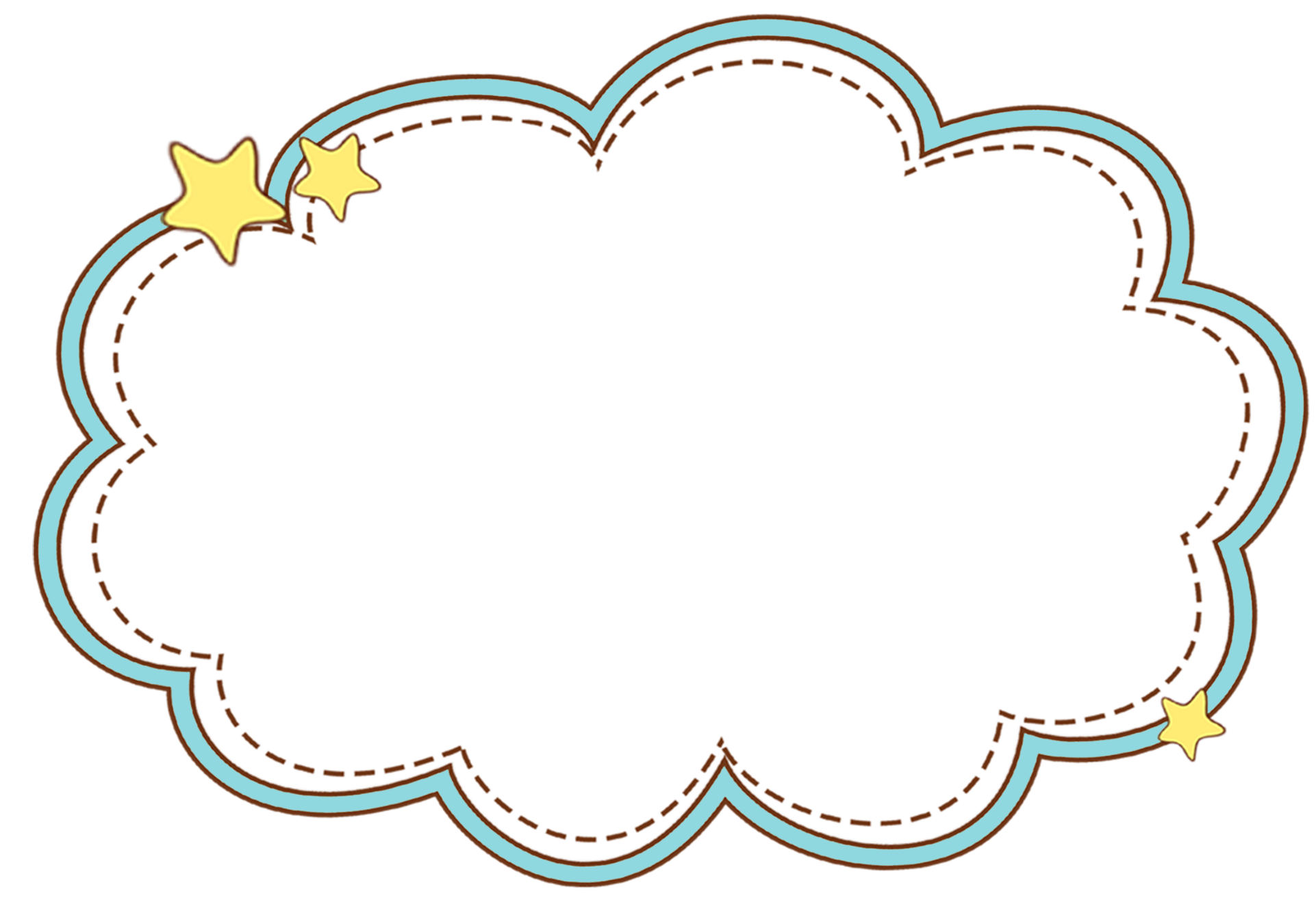 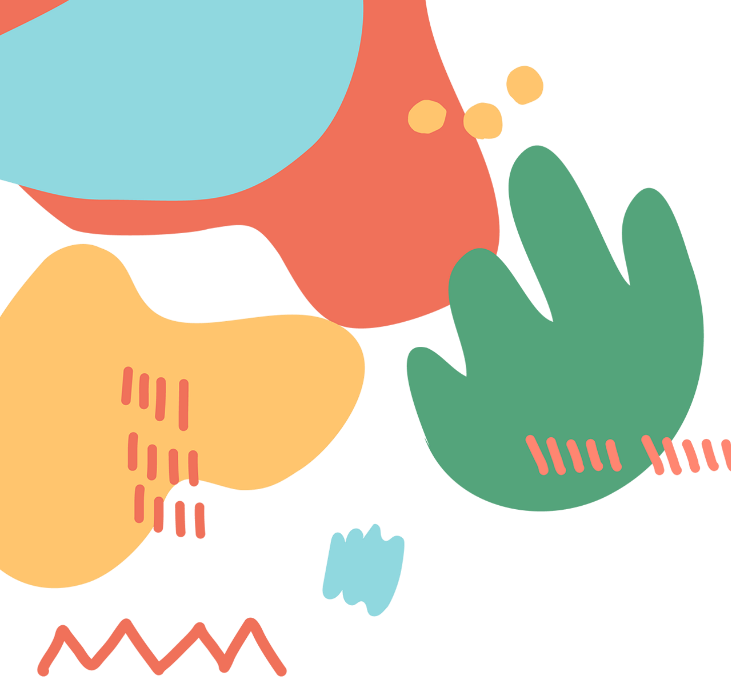 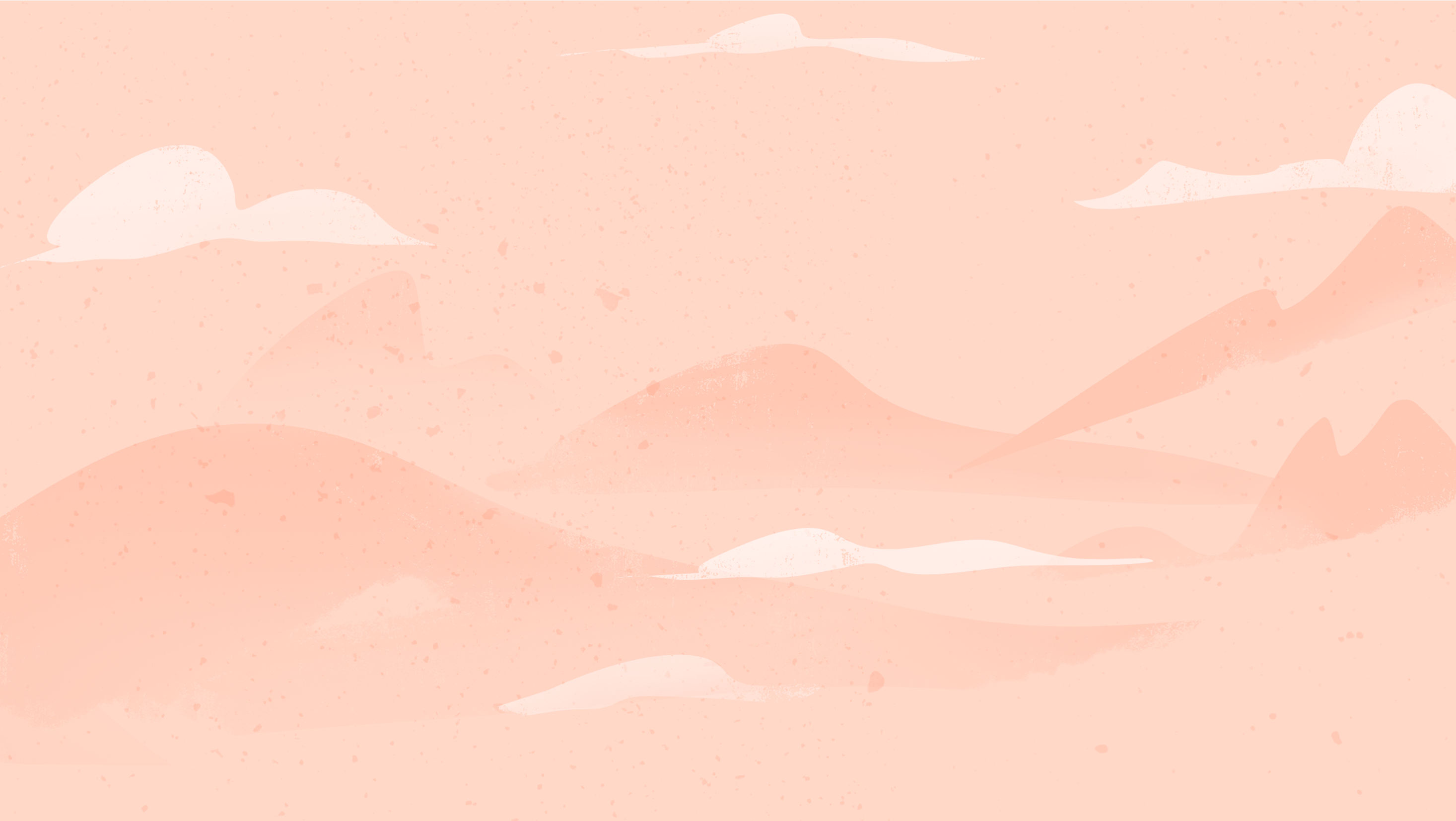 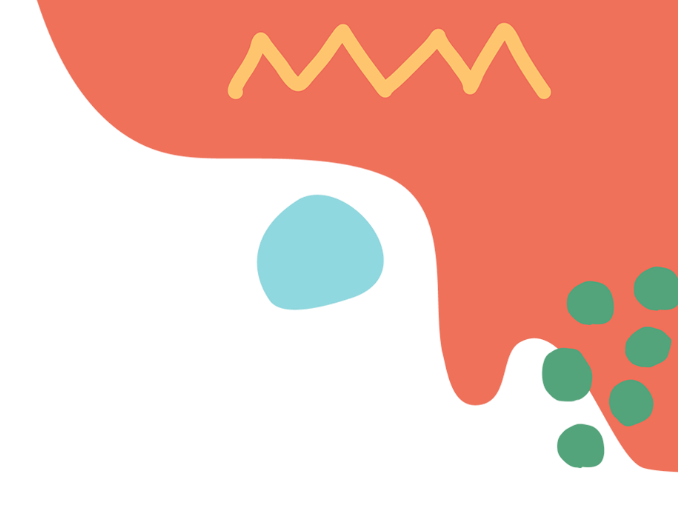 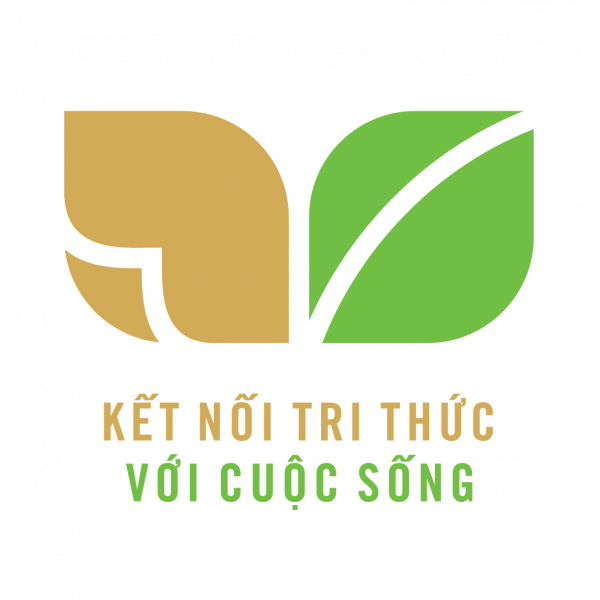 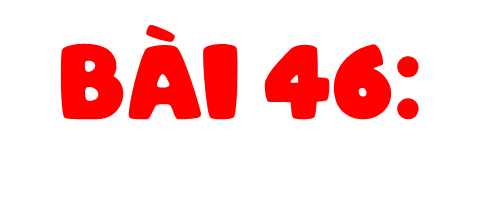 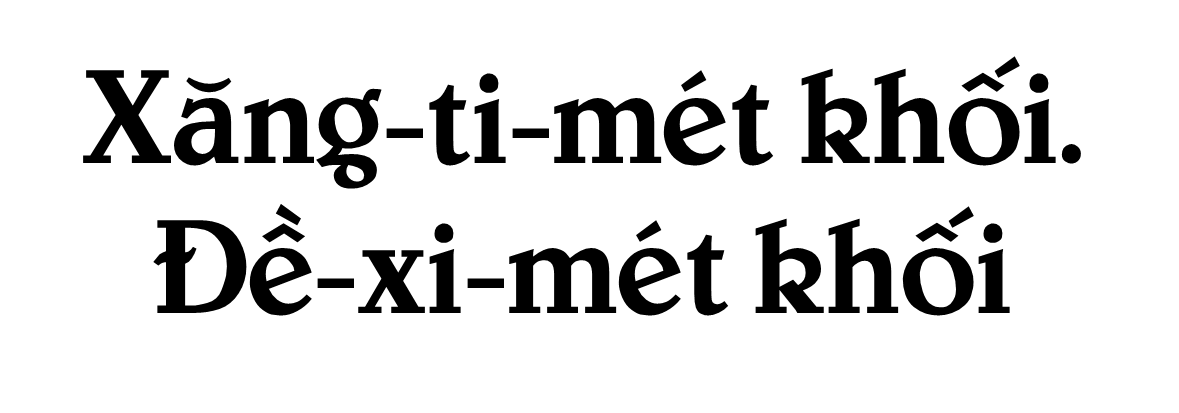 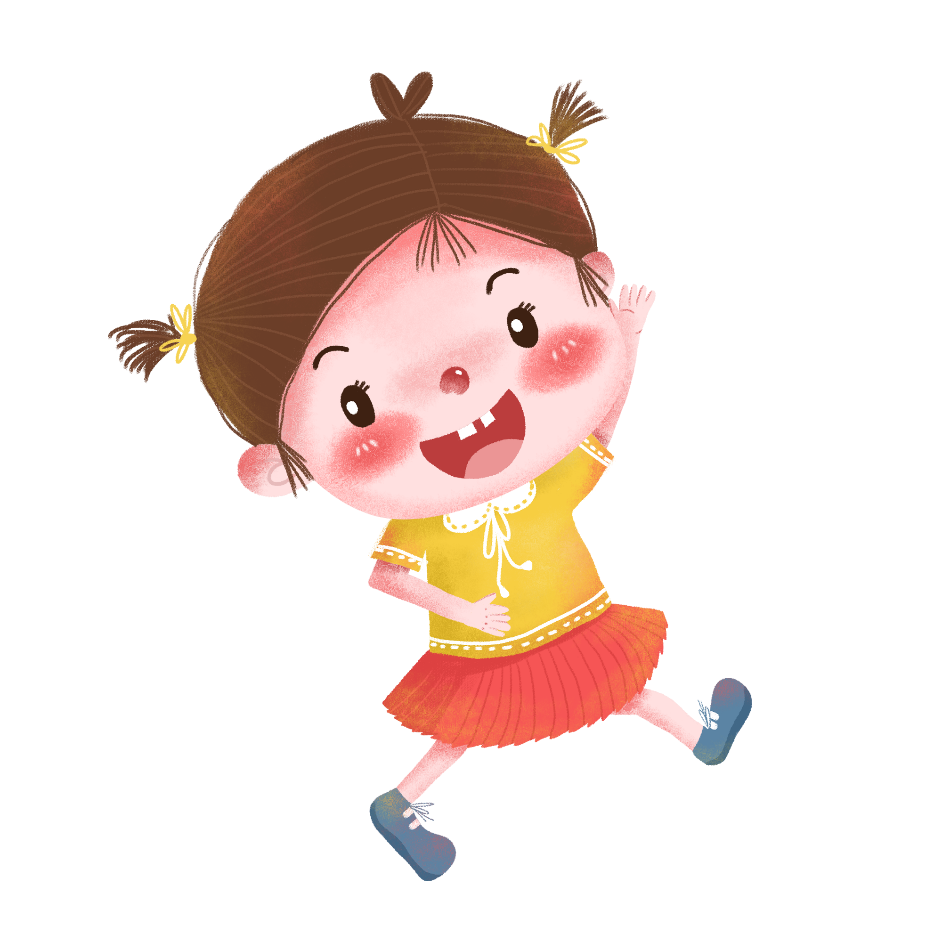 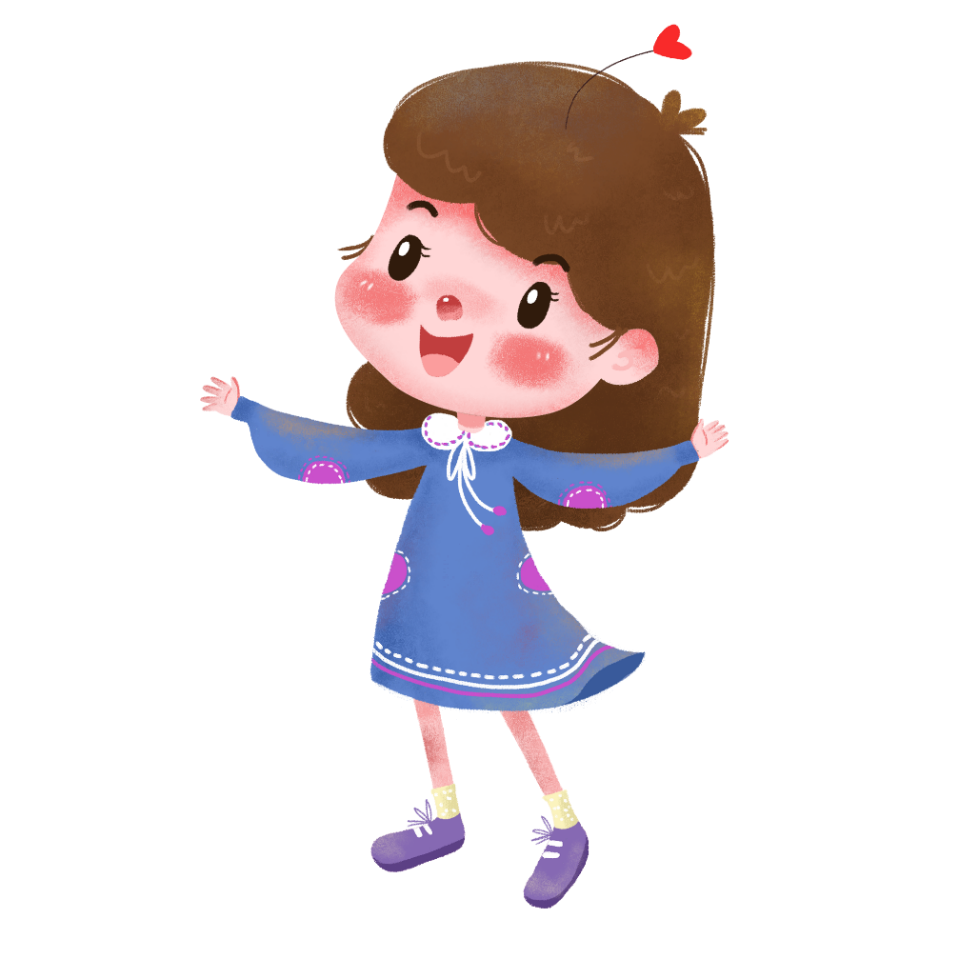 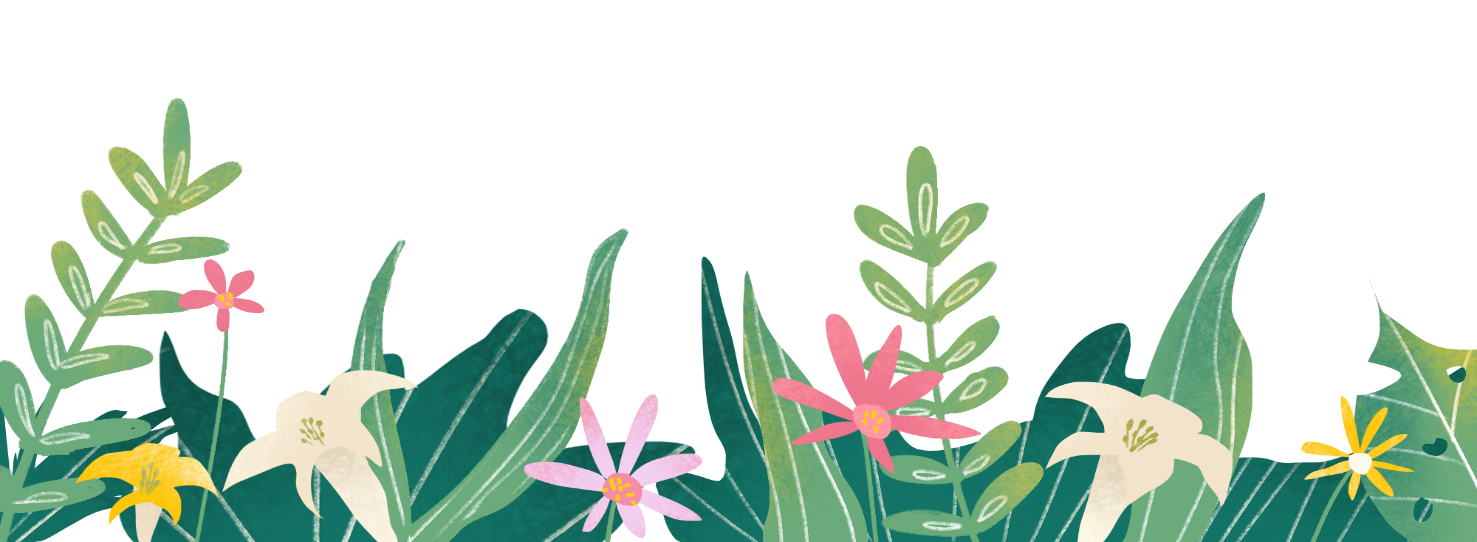 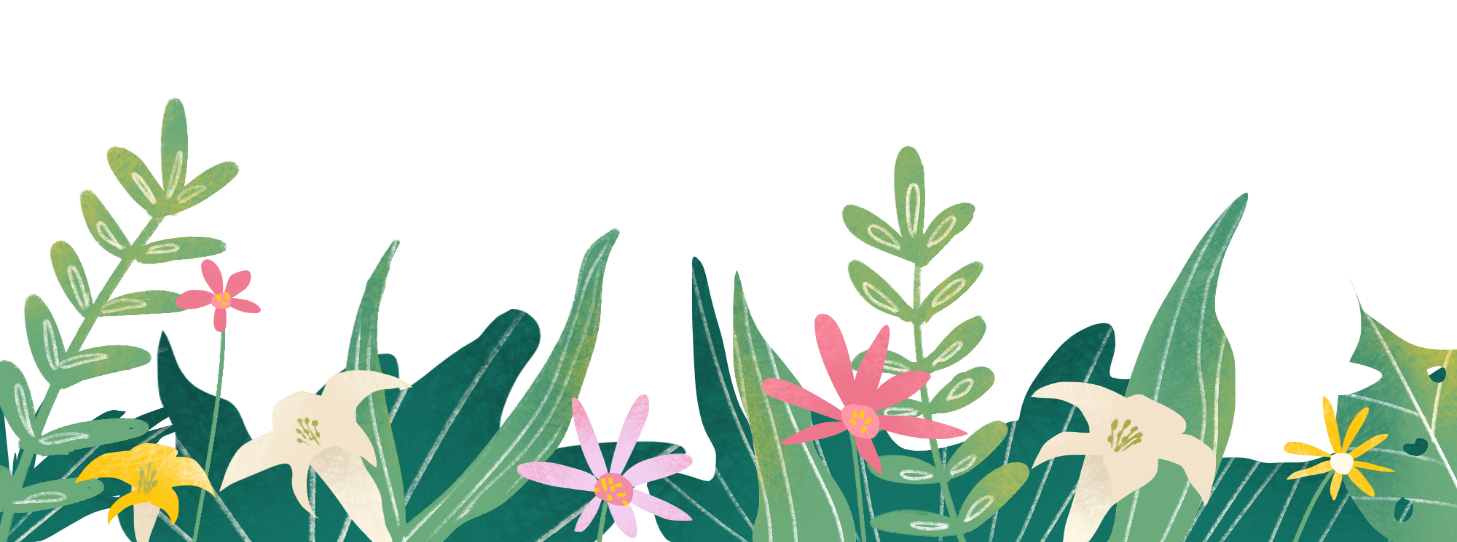 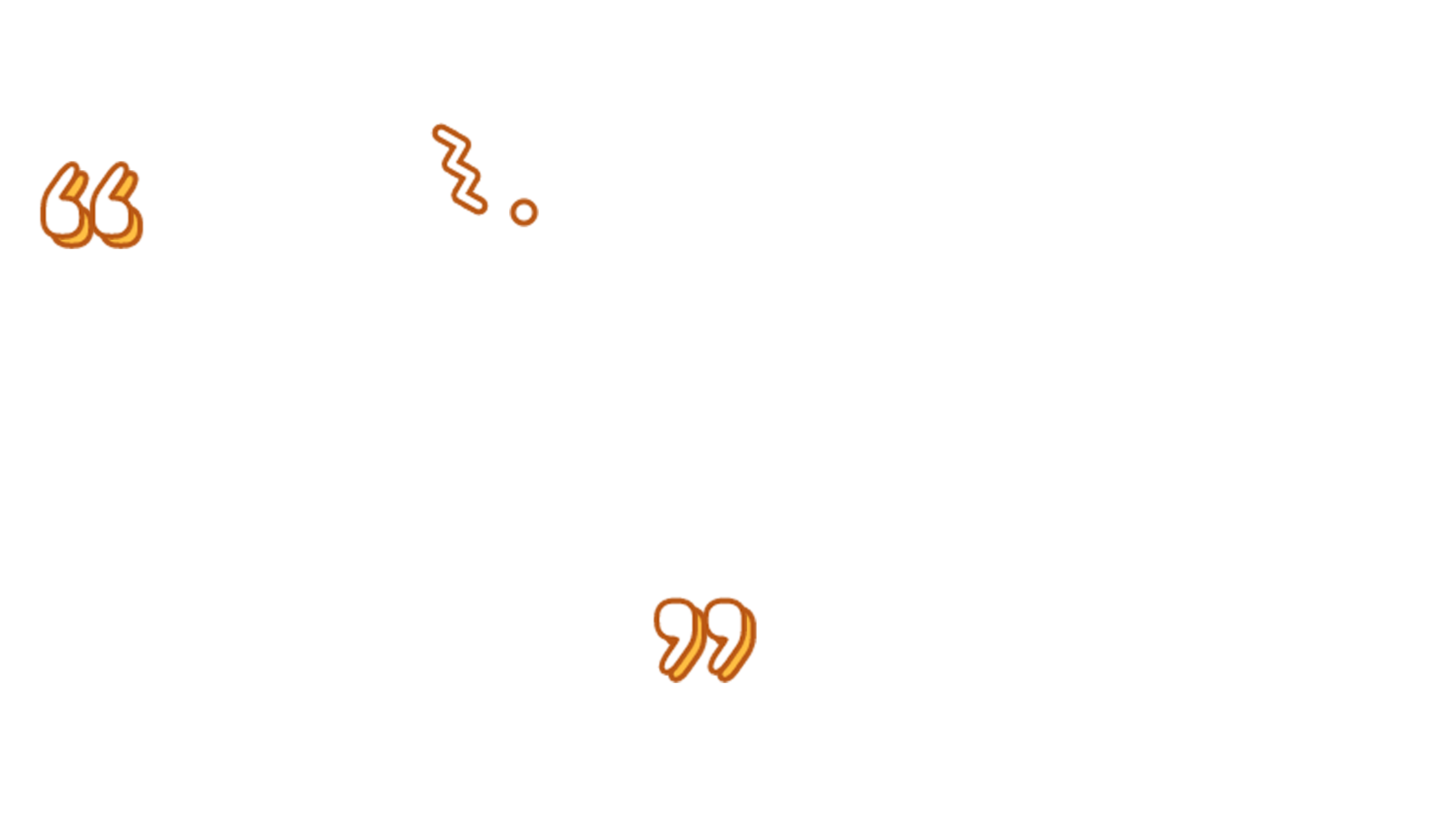 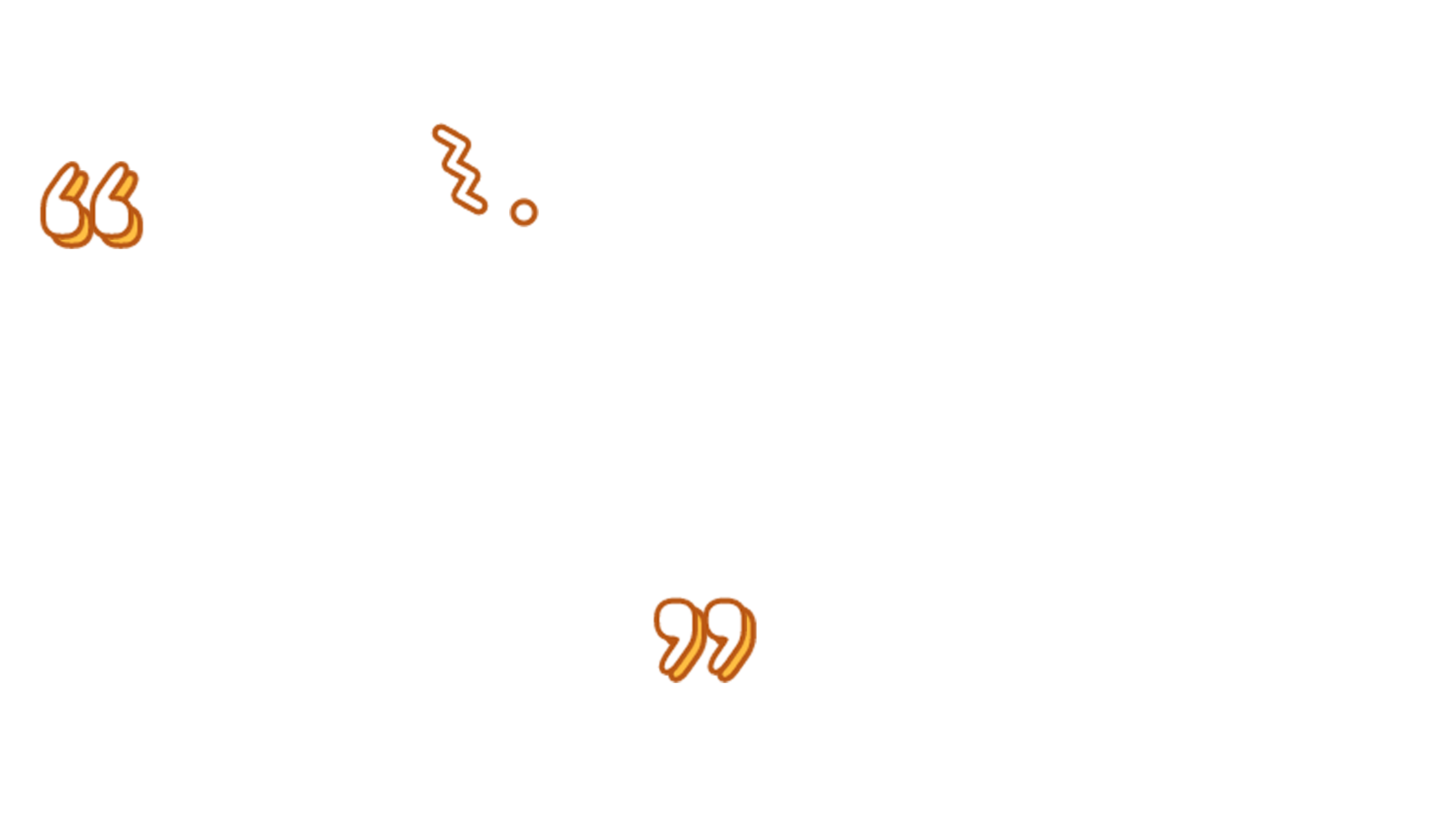 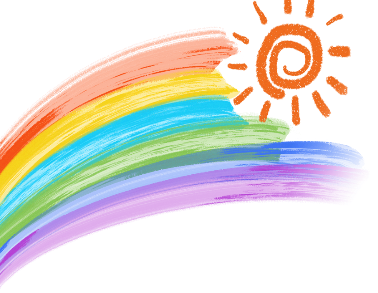 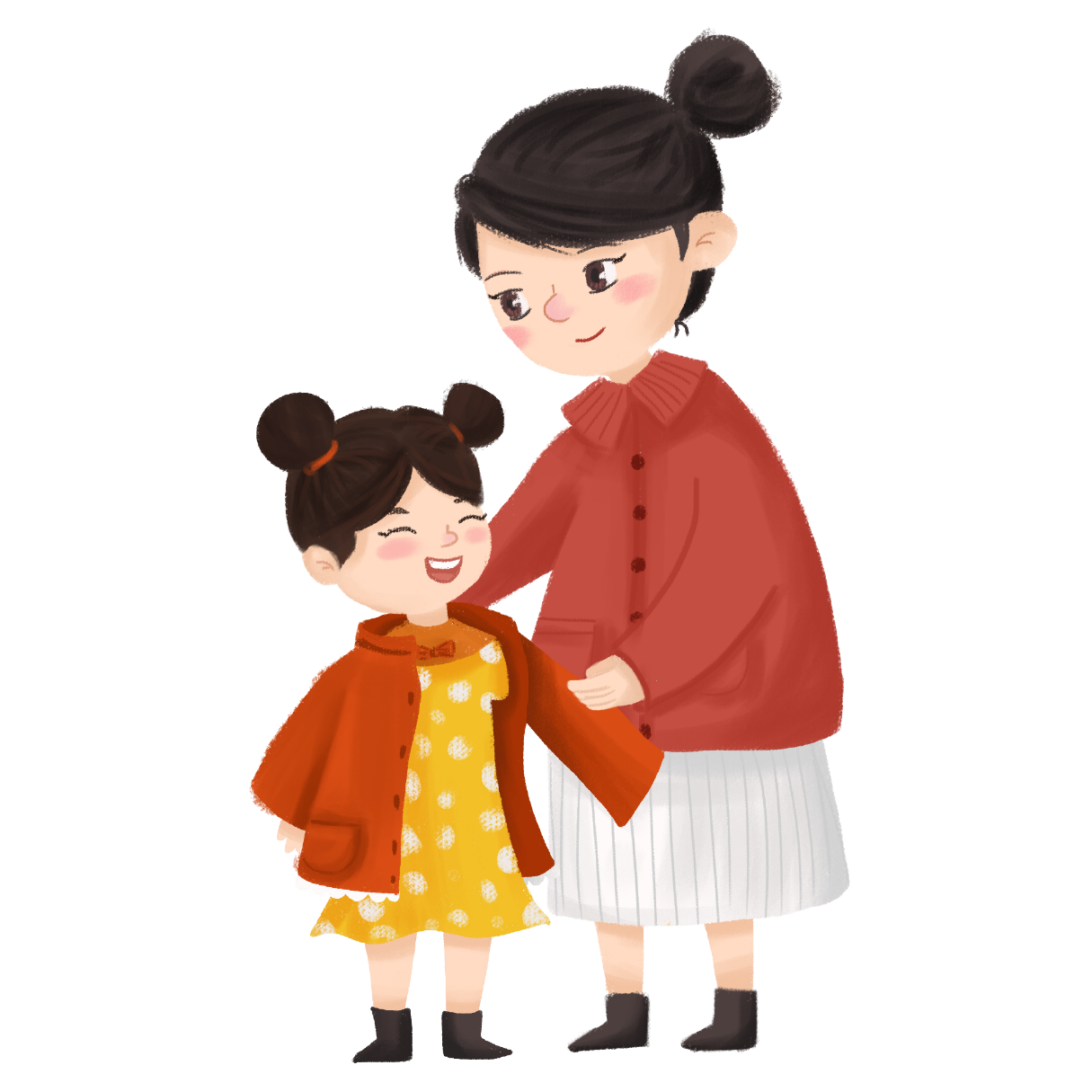 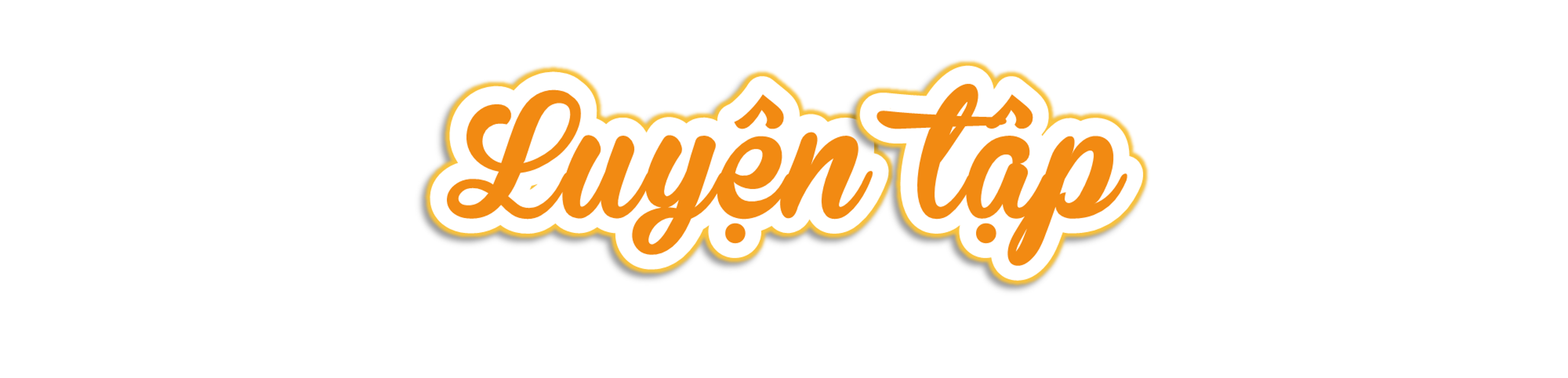 02
Tính.
a) 12,5 cm3 + 7,5 cm3 = 20 cm3                        b) 16 dm3 × 4 = 64 dm3
100 dm3 – 27 dm3 = 73 dm3                               1 000 cm3 : 10 = 100 cm3
1
Số?
a) 3,9 dm3 =             cm3
?
3900
?
b) 250 cm3 =             dm3
0,25
2
Chọn số đo thể tích phù hợp với mỗi đồ vật dưới đây.
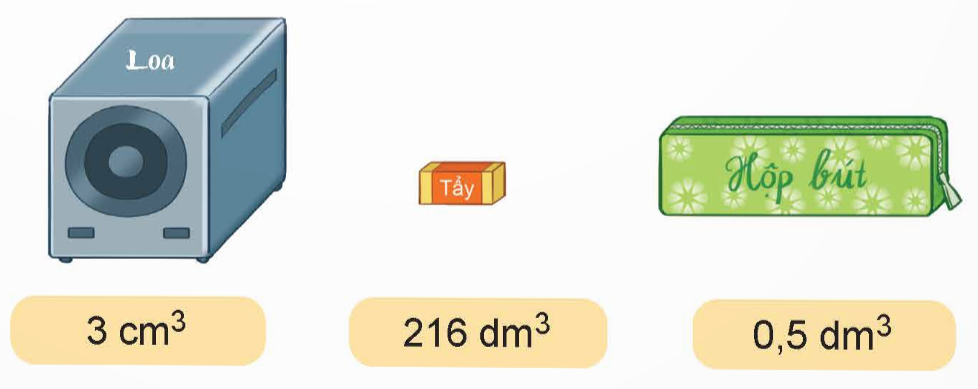 3
Rô-bốt dùng hai chai nước có thể tích là 0,5 l để đổ đầy nước vào các ô làm đá, mỗi ô có thể tích 8 cm3. Hỏi Rô-bốt có thể đổ đầy được nhiều nhất bao nhiêu ô? Biết 1 l = 1 dm3.
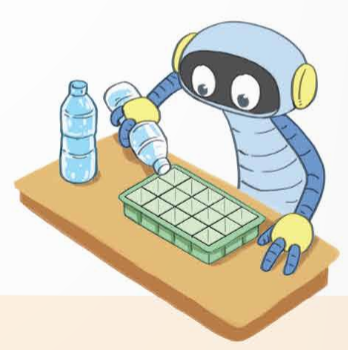 Bài giải:
Tổng số nước ở 2 chai là:
0,5 + 0,5 = 1 (l)
Đổi: 1 l = 1 dm3 = 1 000 cm3
Rô-bốt có thể đổ đầy được nhiều nhất số ô là:
1 000 : 8 = 125 (ô)
Đáp số: 125 ô làm đá.
3
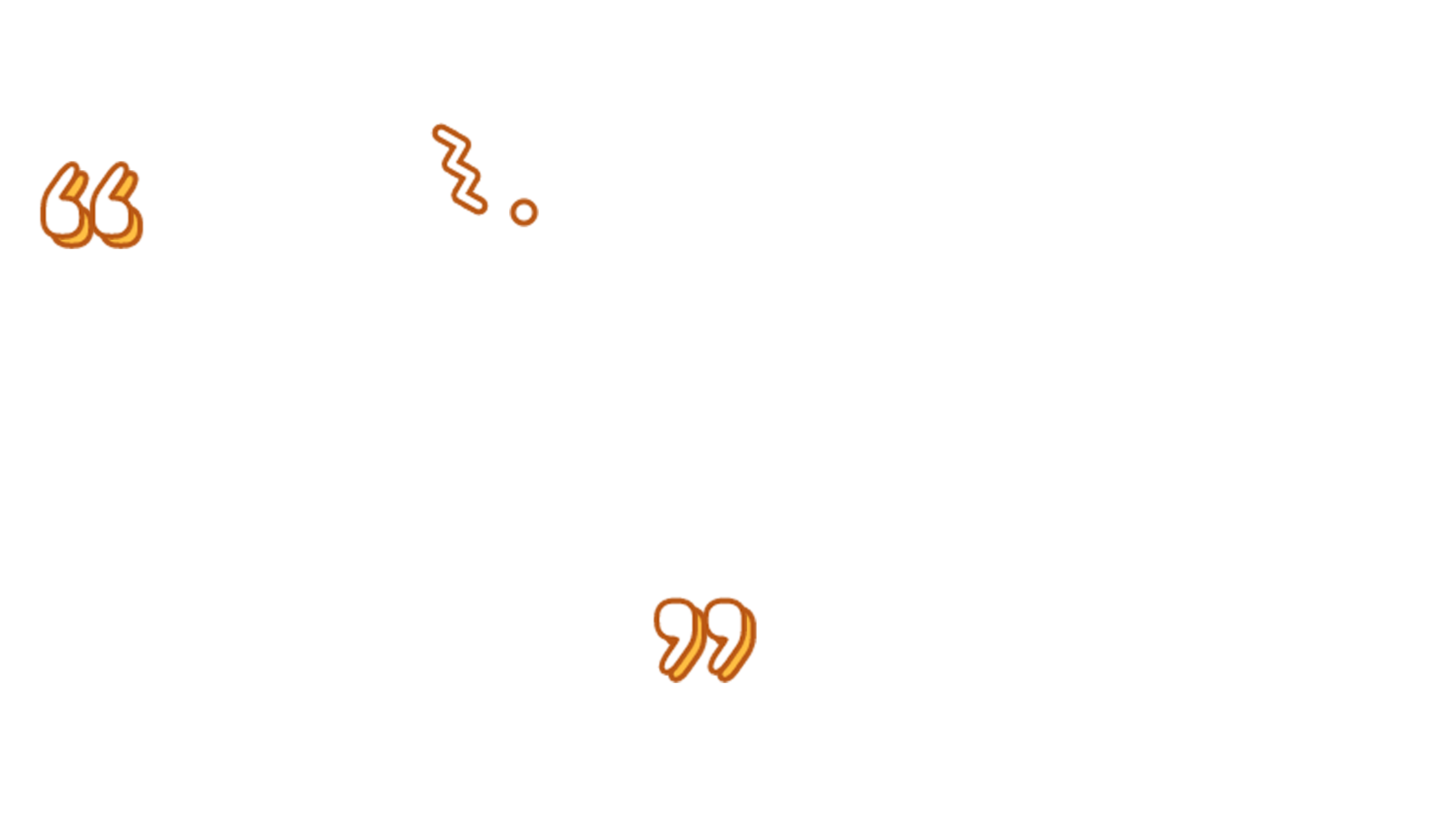 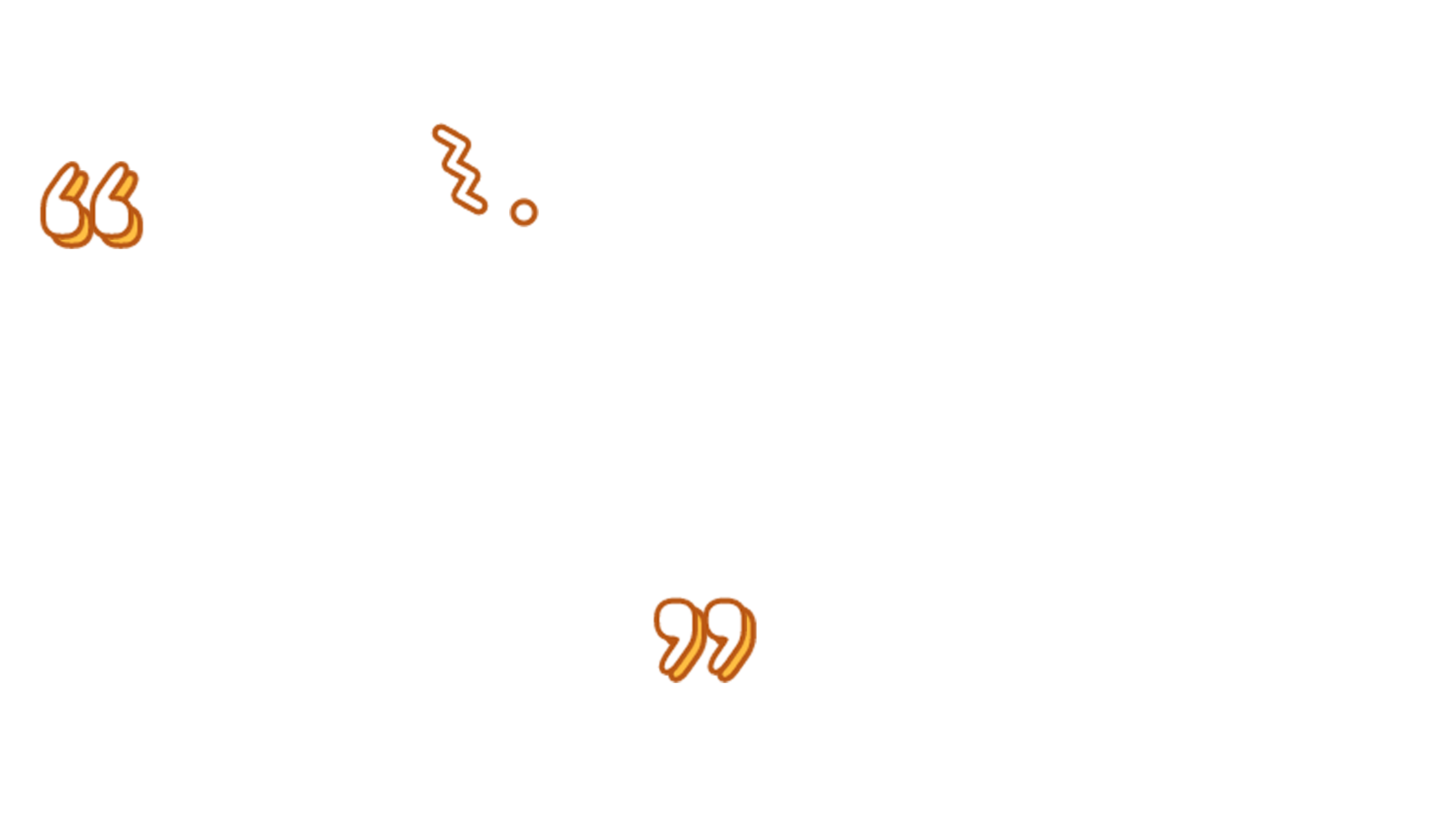 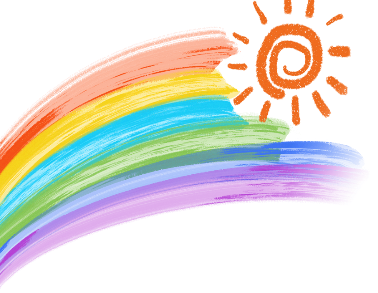 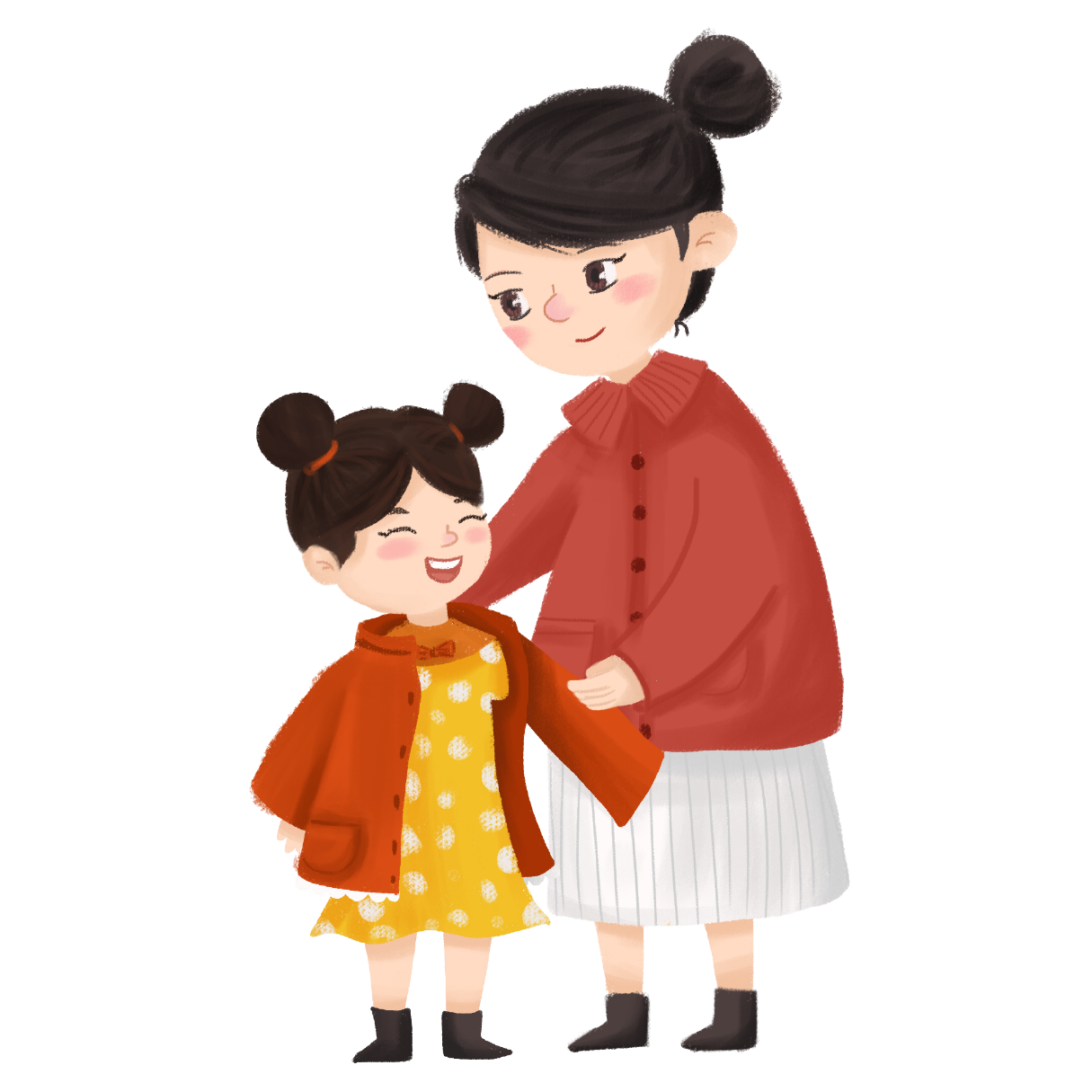 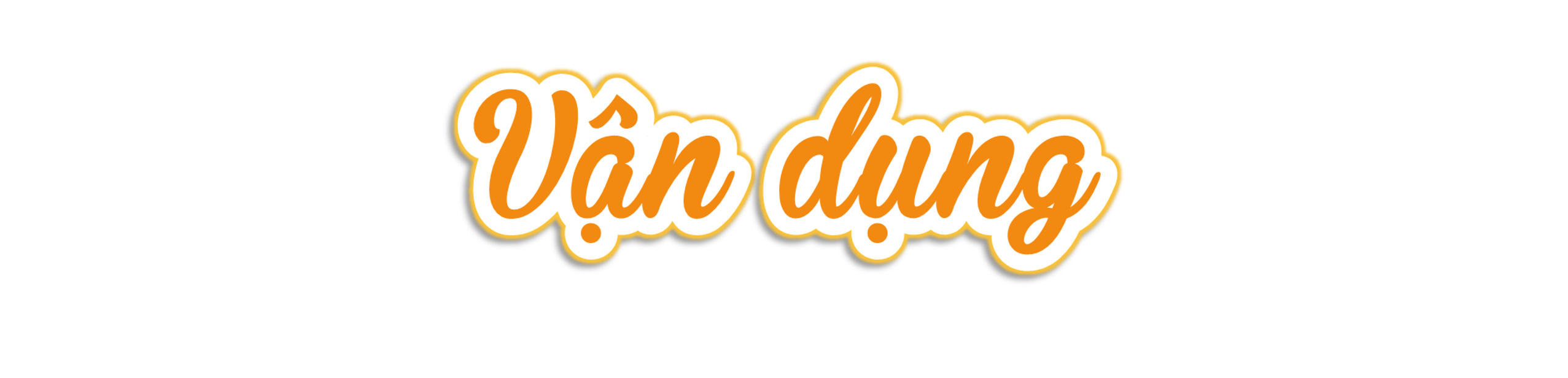 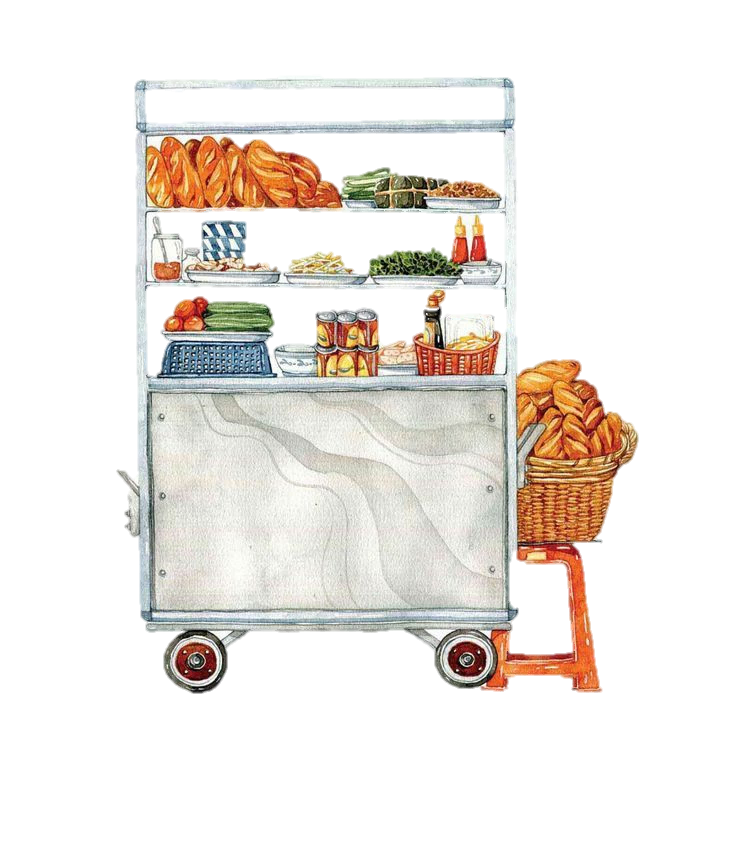 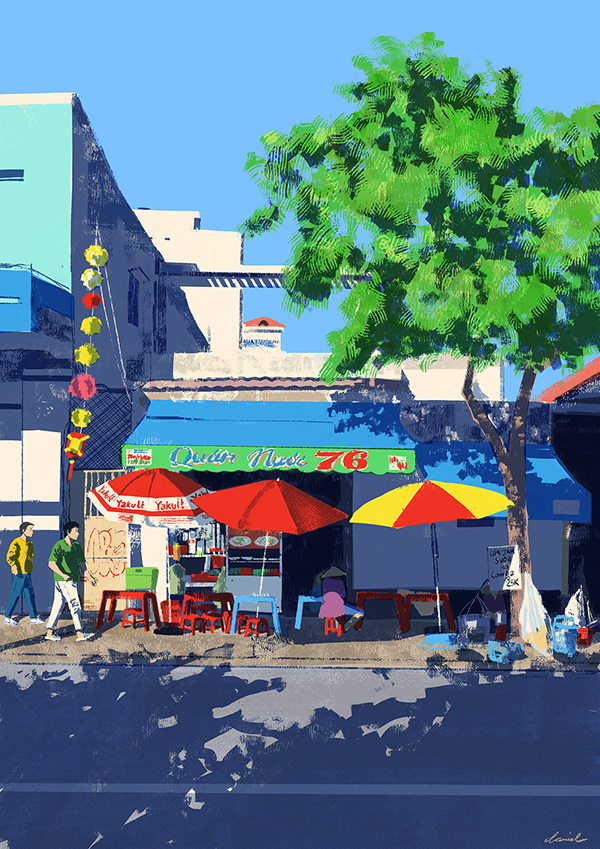 BÁN BÁNH MÌ
BÁN BÁNH MÌ
TRÒ CHƠI :
TRÒ CHƠI :
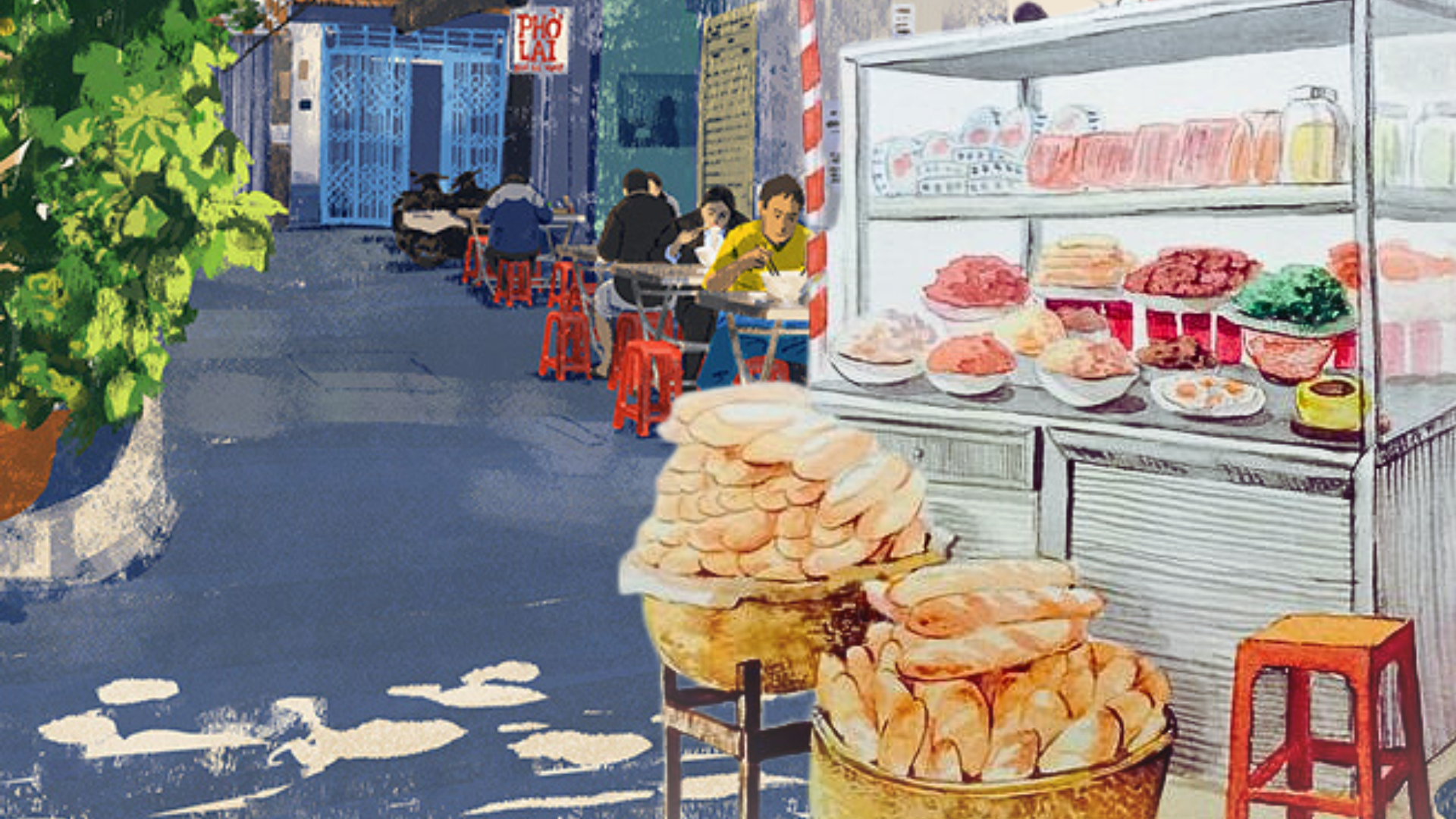 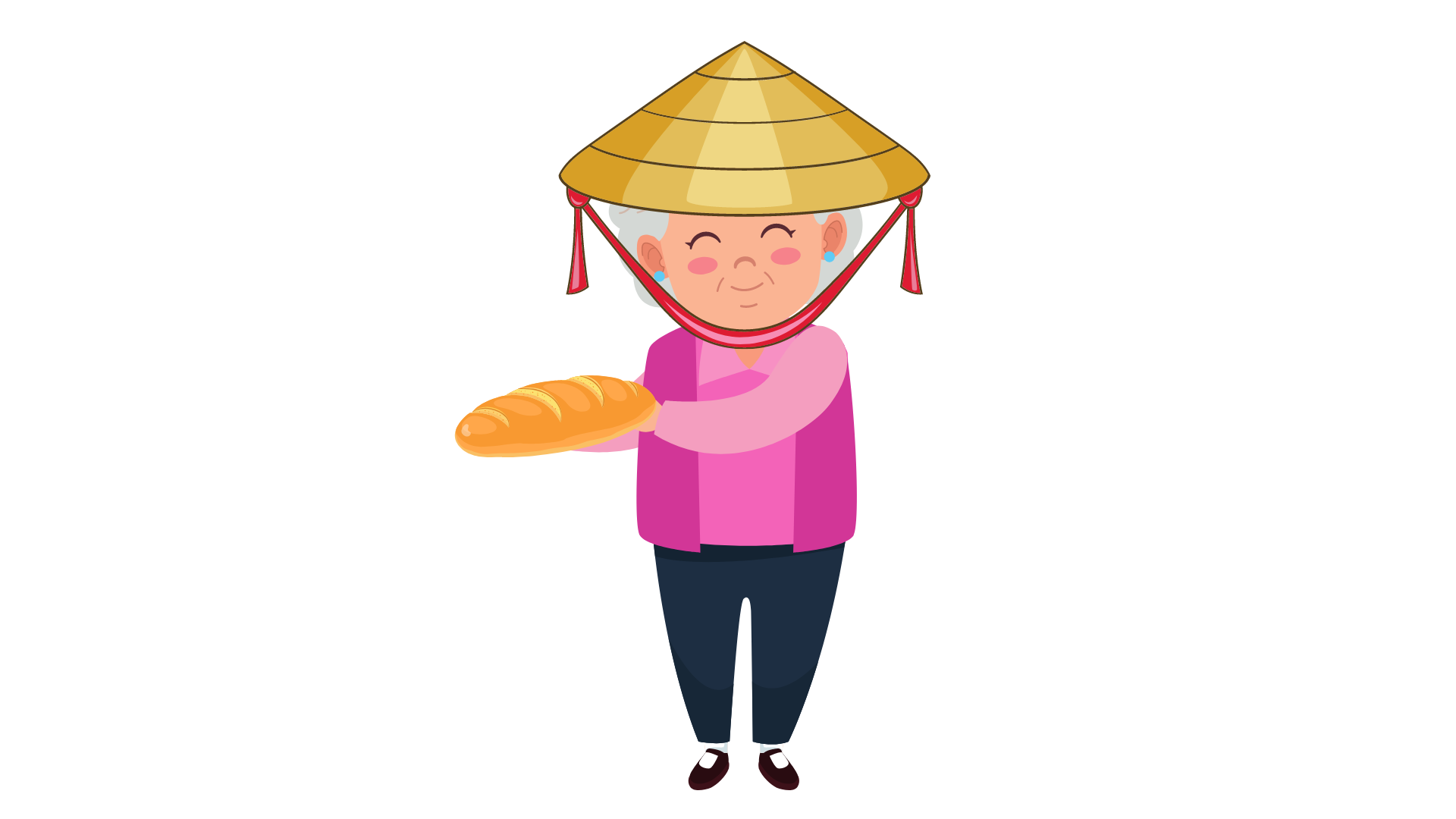 Những chiếc bánh mì nóng giòn đã sẵn sàng, các cháu hãy trả lời các câu hỏi để giúp bà bán bánh mì nhé! Mỗi ổ bánh mì được bán đi các tổ sẽ được cộng một bông hoa điểm thưởng.
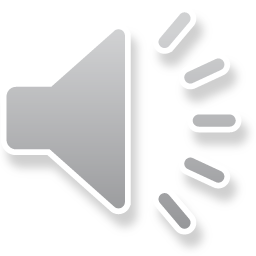 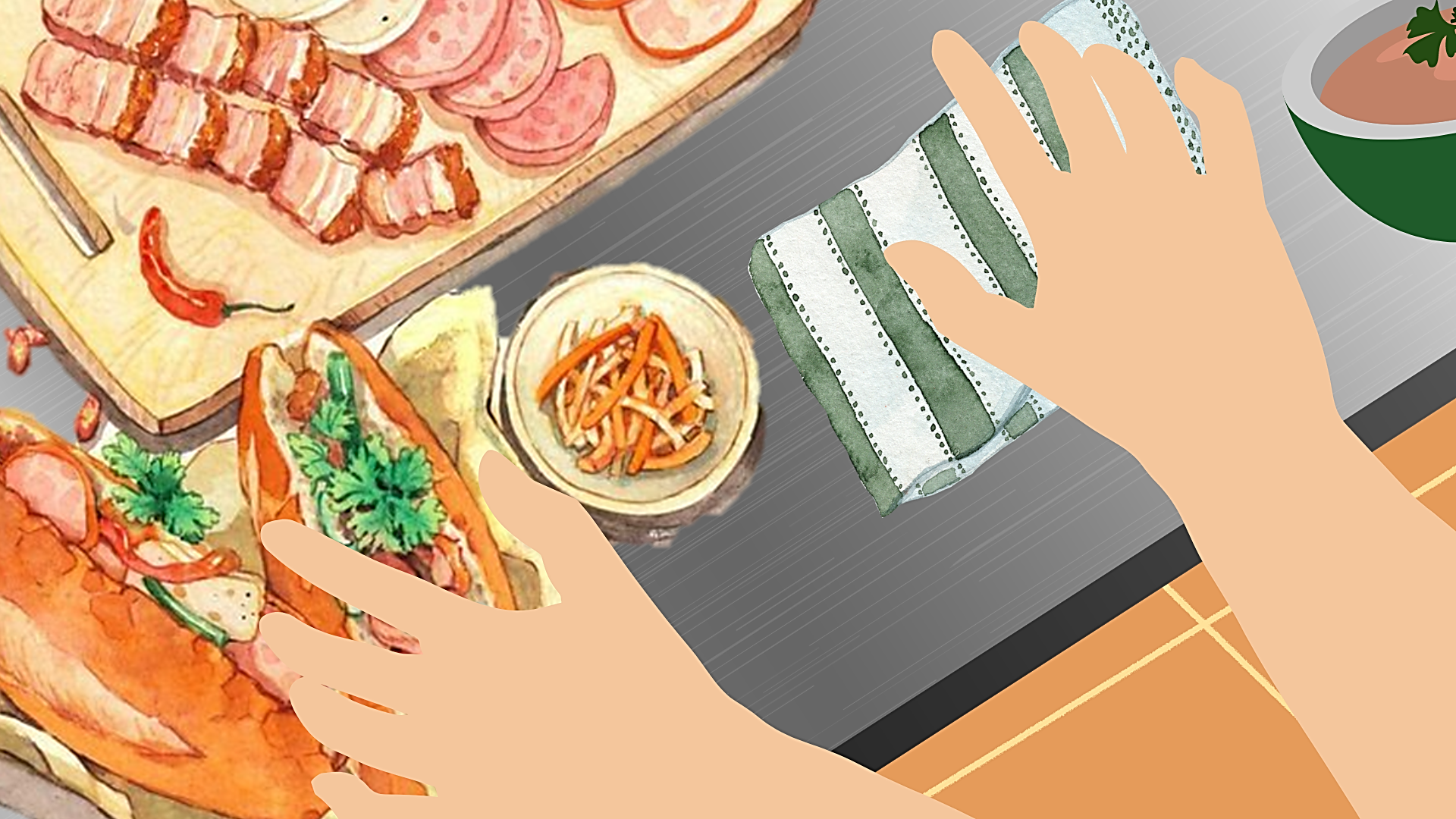 1 dm3= ...cm3
VÍ DỤ:
VÍ DỤ:
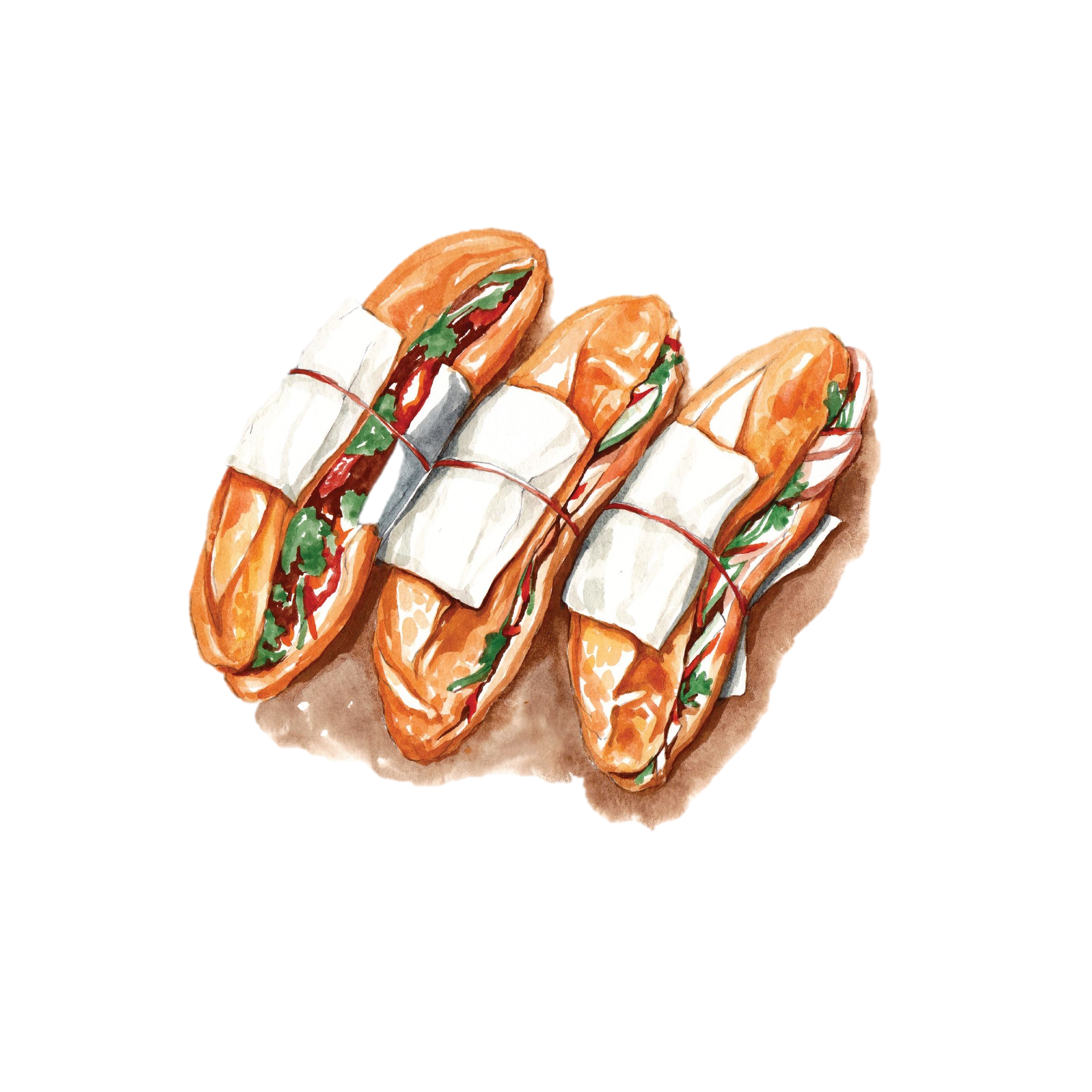 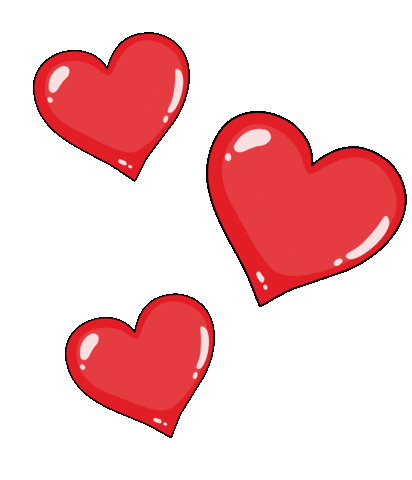 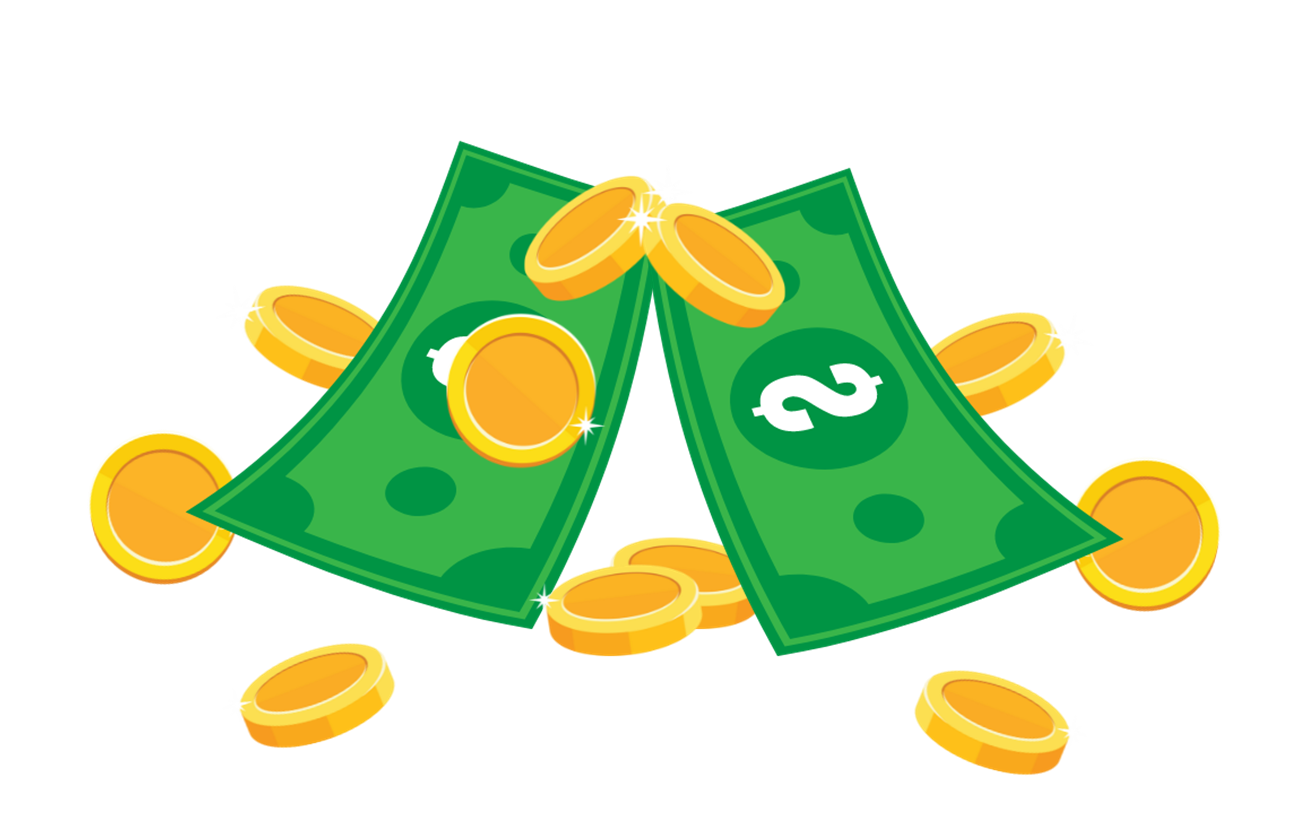 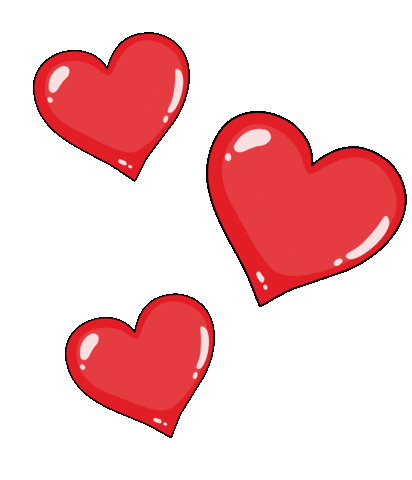 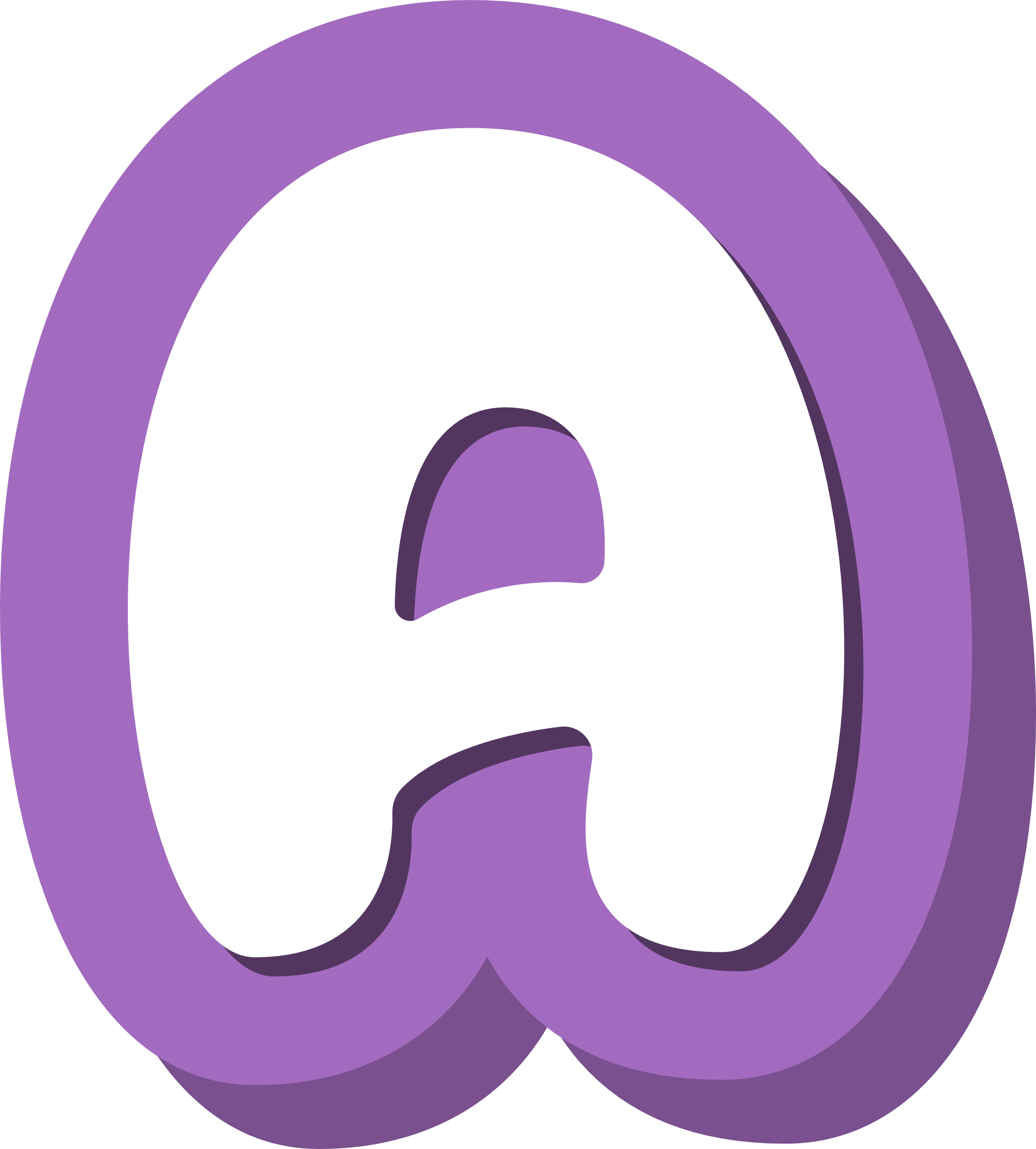 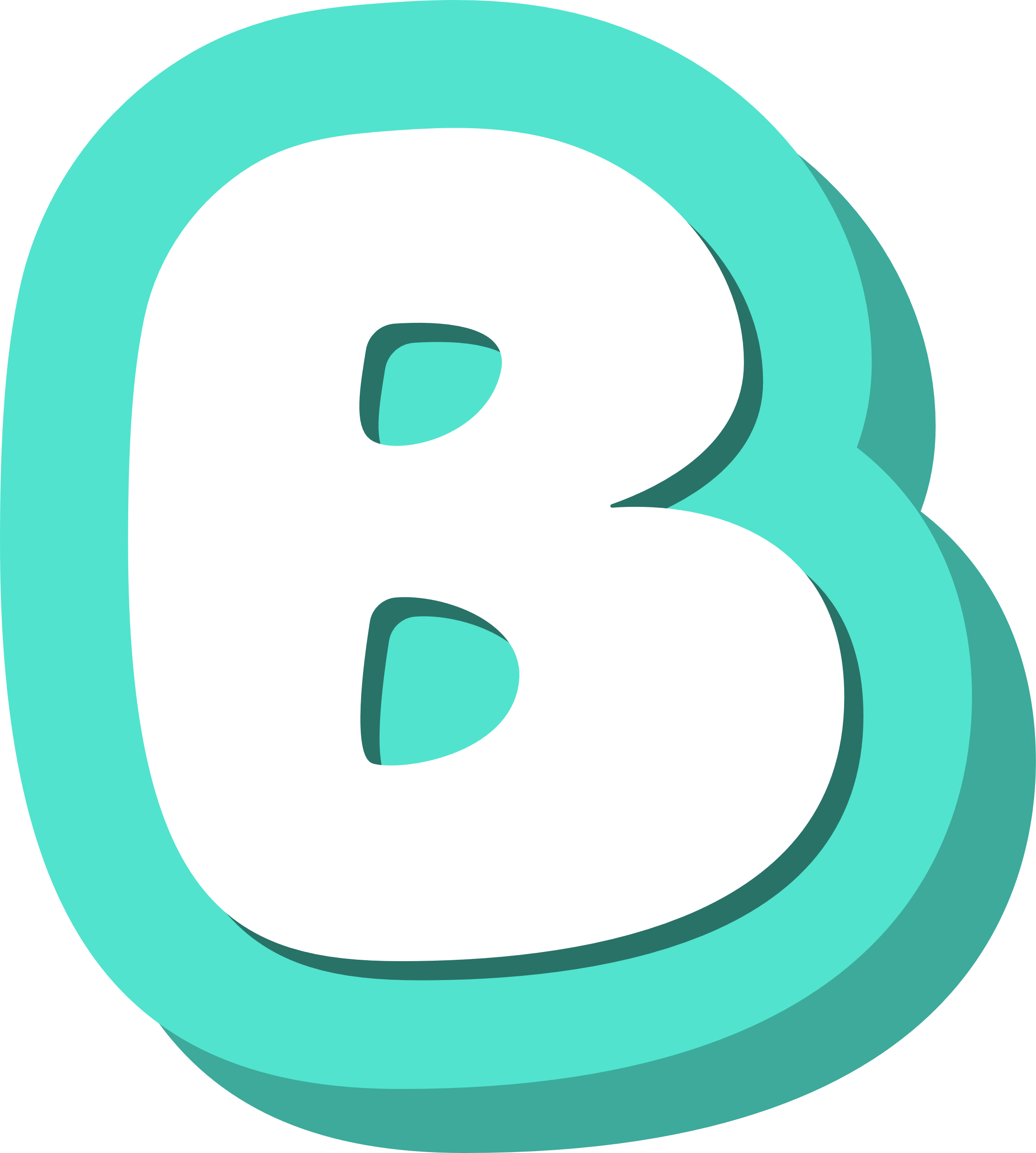 100
Câu 1:
10
Câu 1:
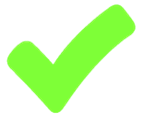 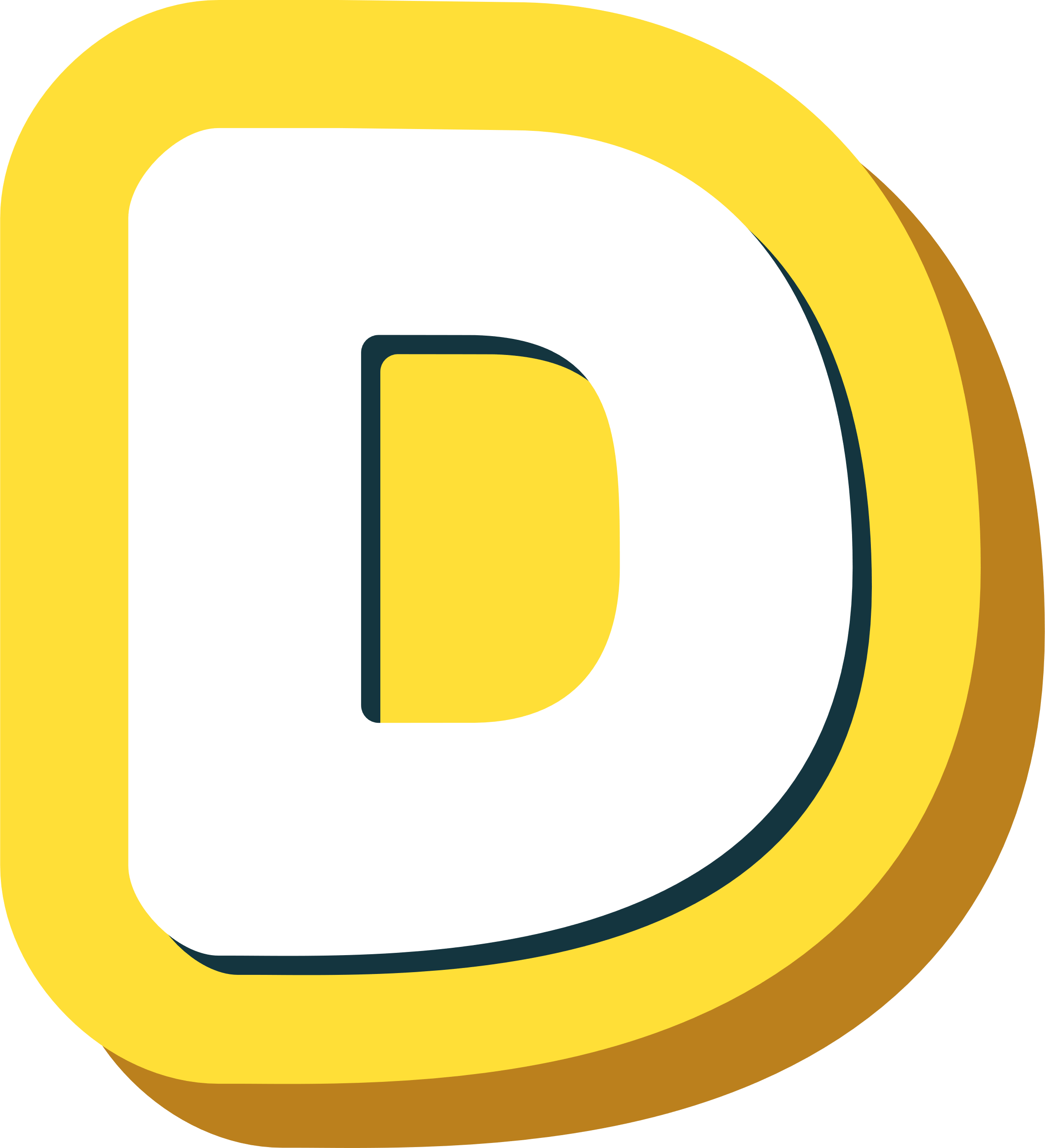 10 000
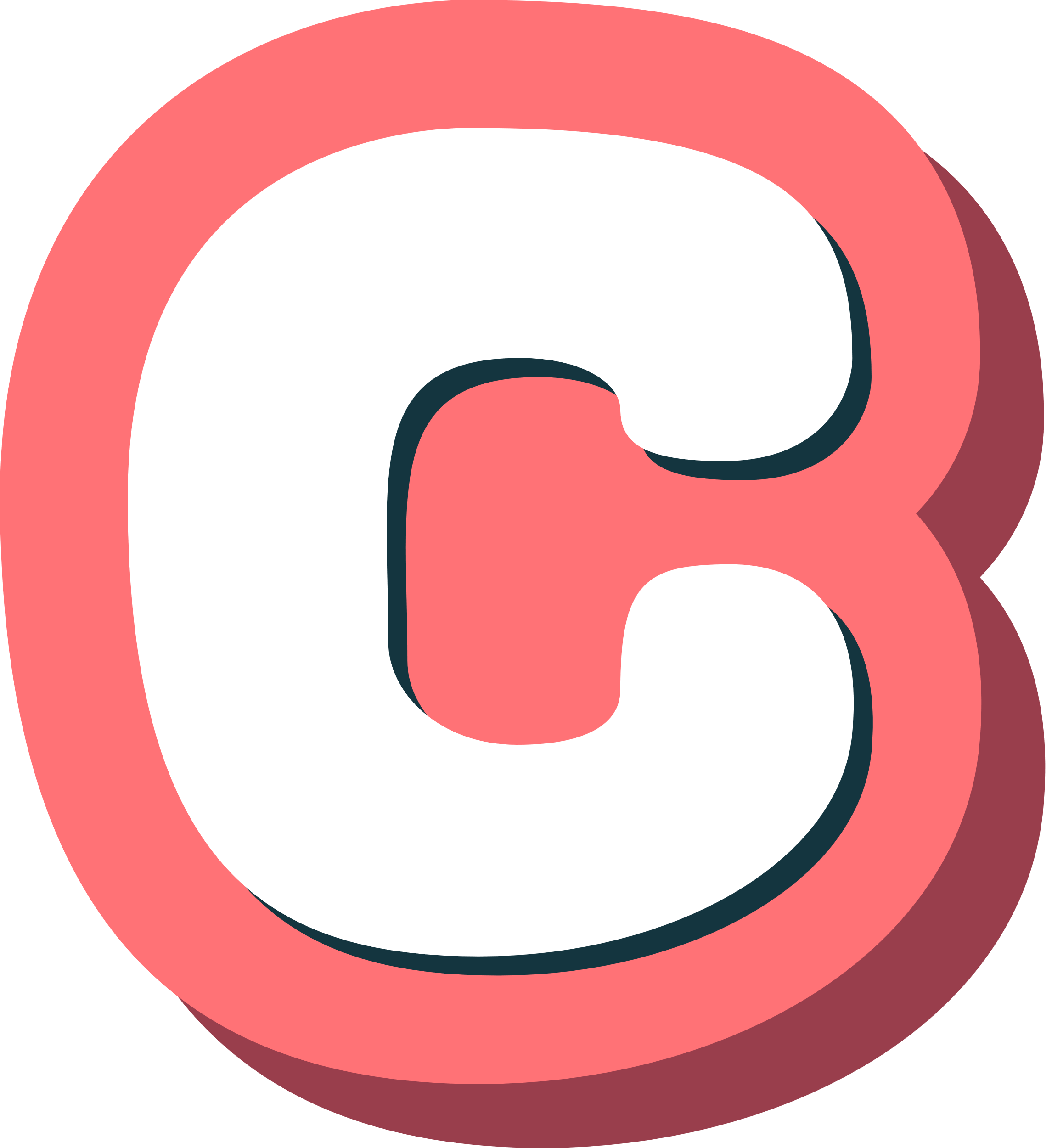 1 000
[Speaker Notes: GV CLICK CHUỘT VÀO KHUNG ĐÁP ÁN  XUẤT HIỆN KẾT QUẢ ĐÚNG/SAI]
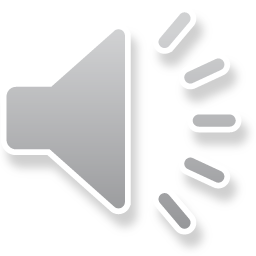 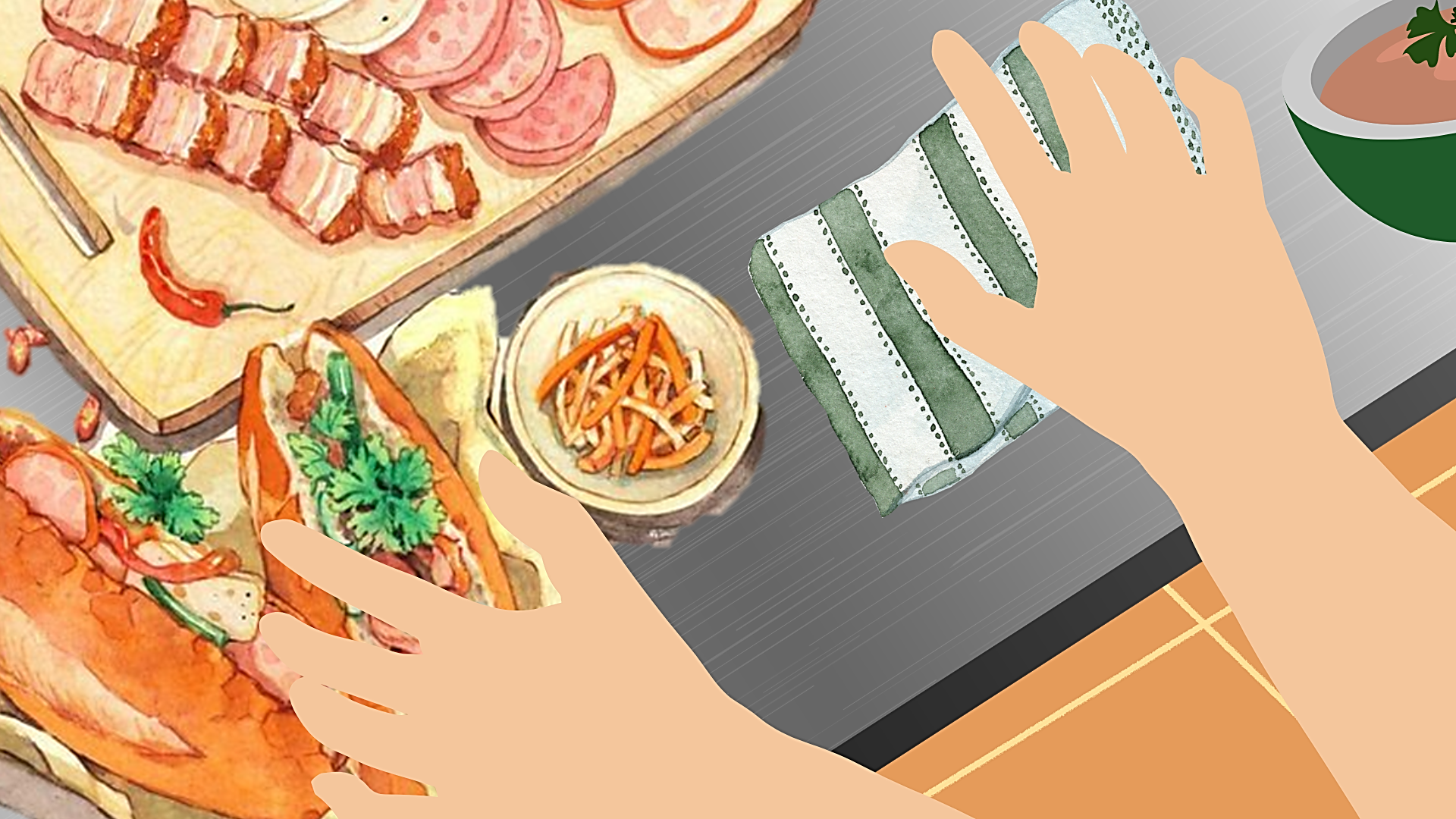 1 dm3 9 cm3 = ...cm3
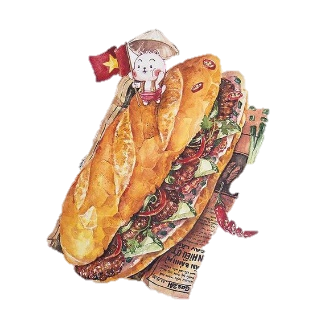 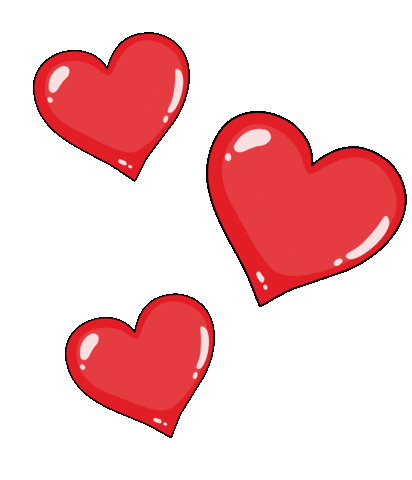 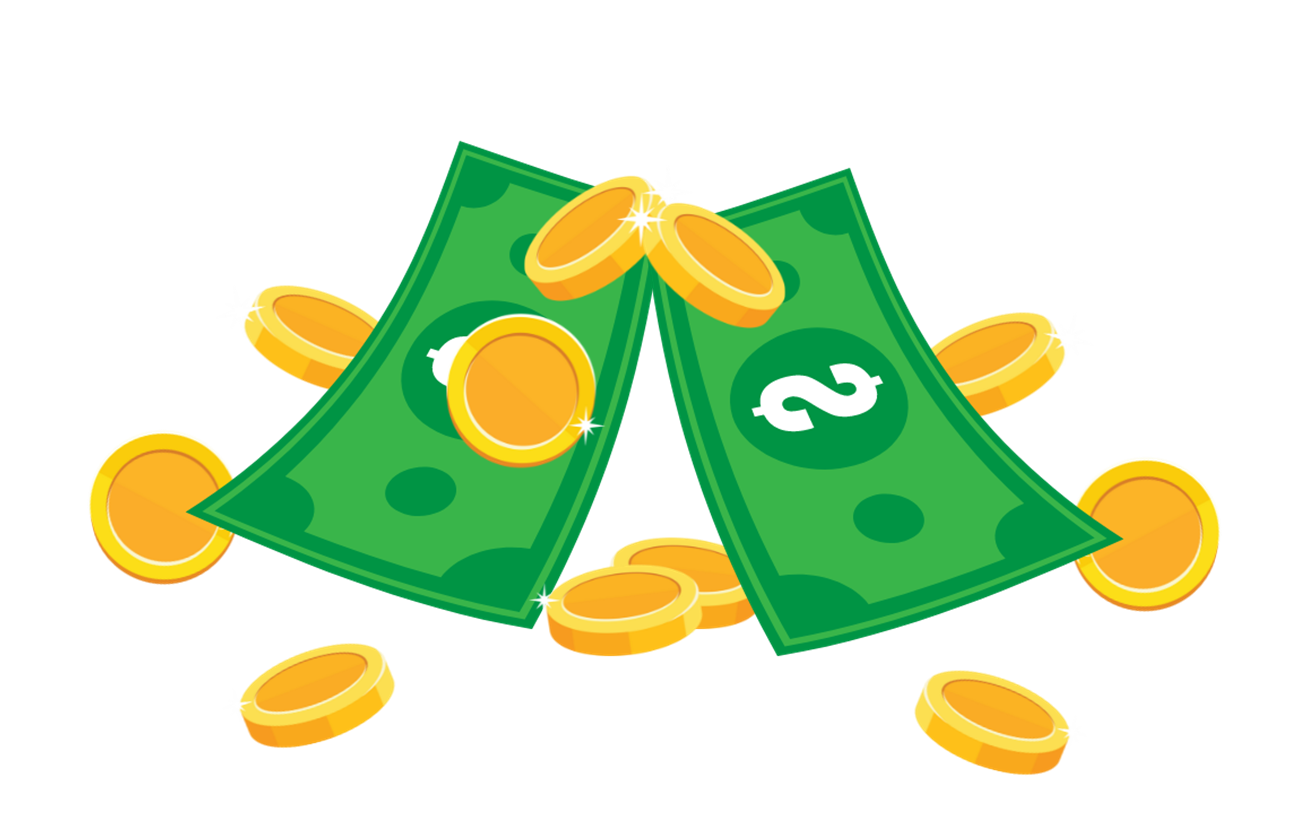 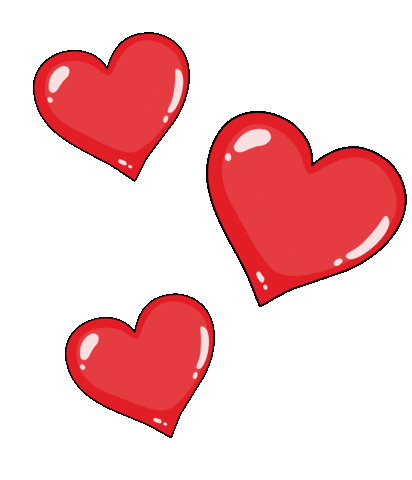 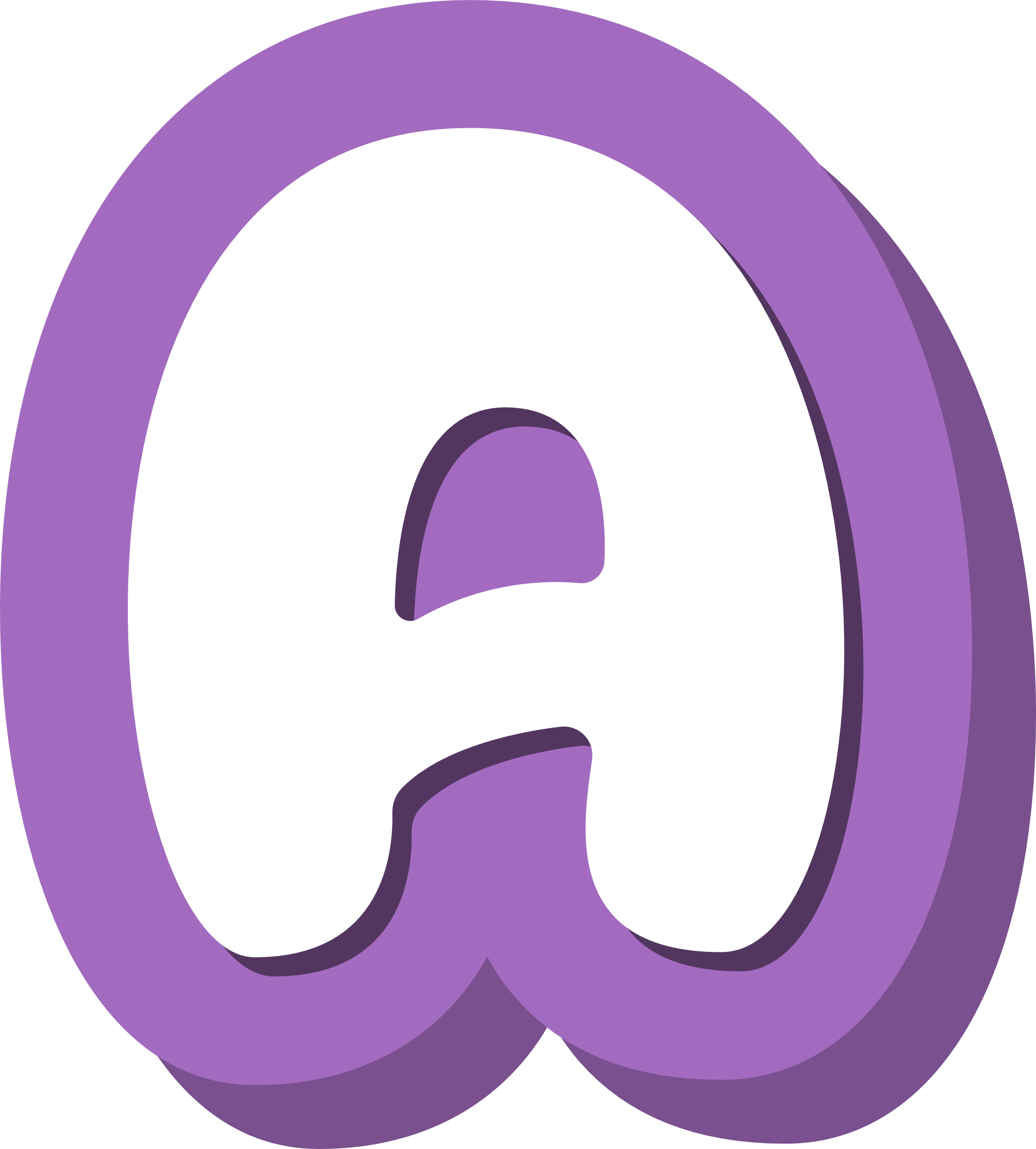 Câu 2:
Câu 2:
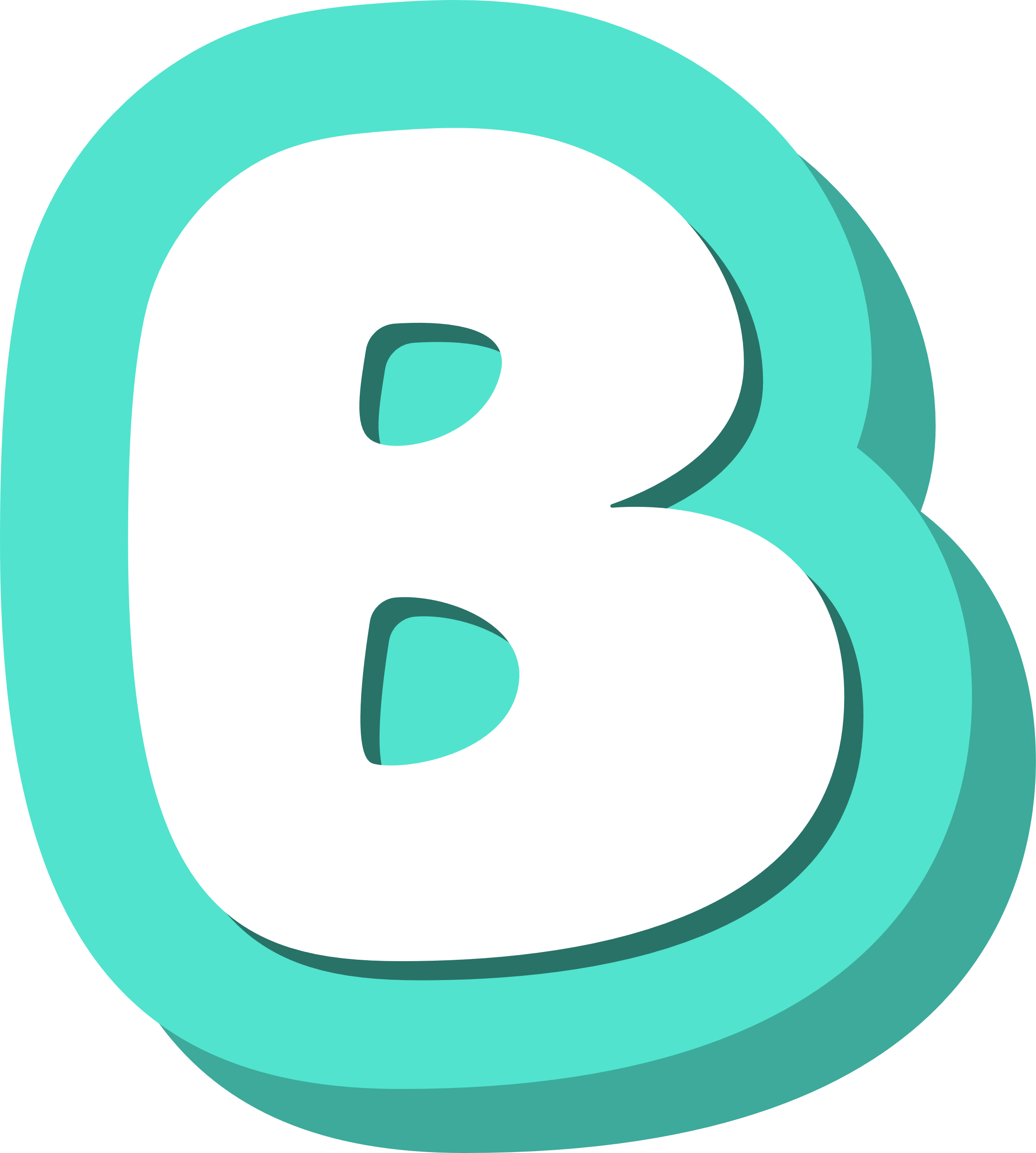 10900
109
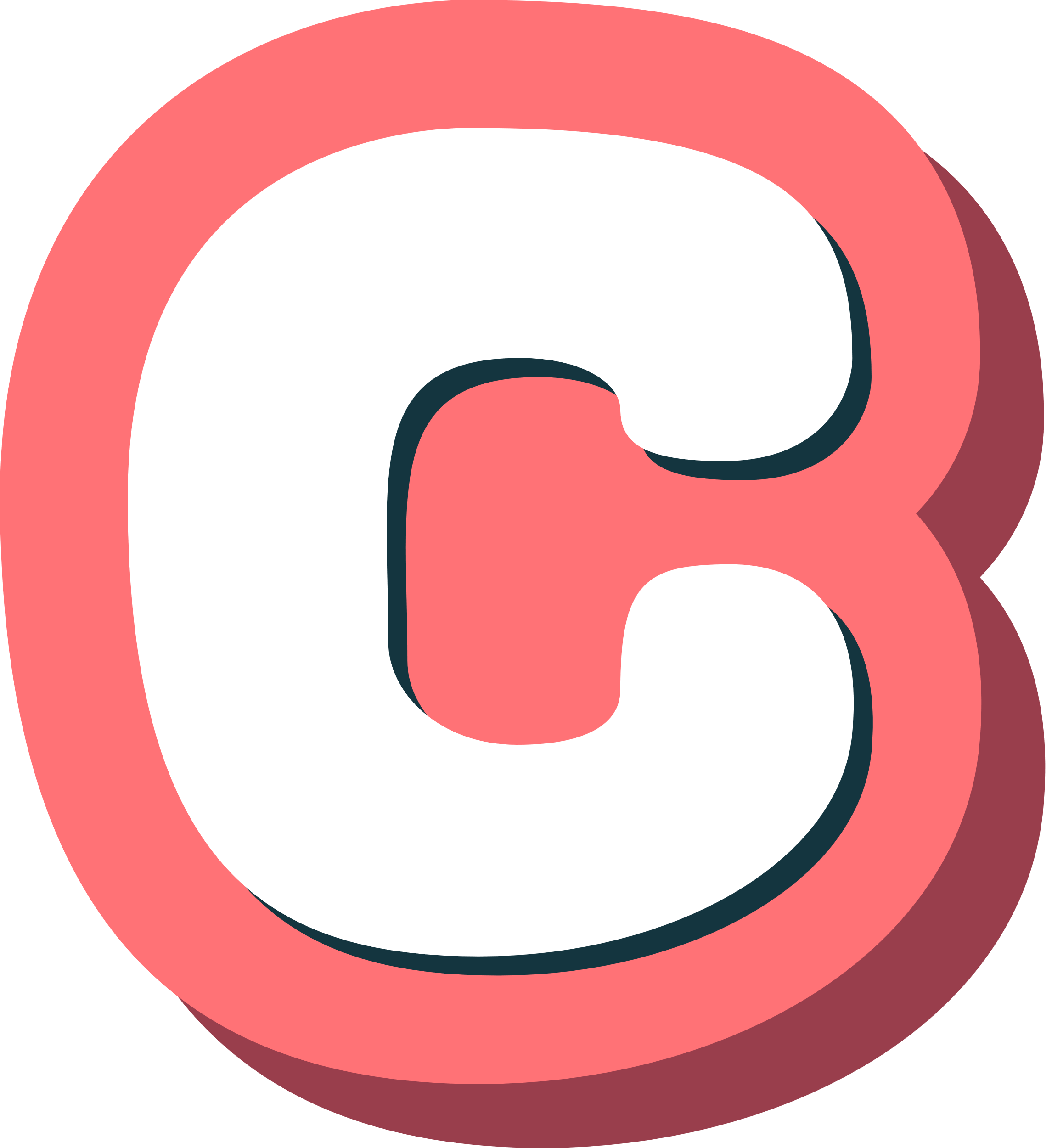 1090
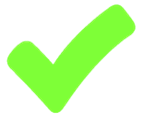 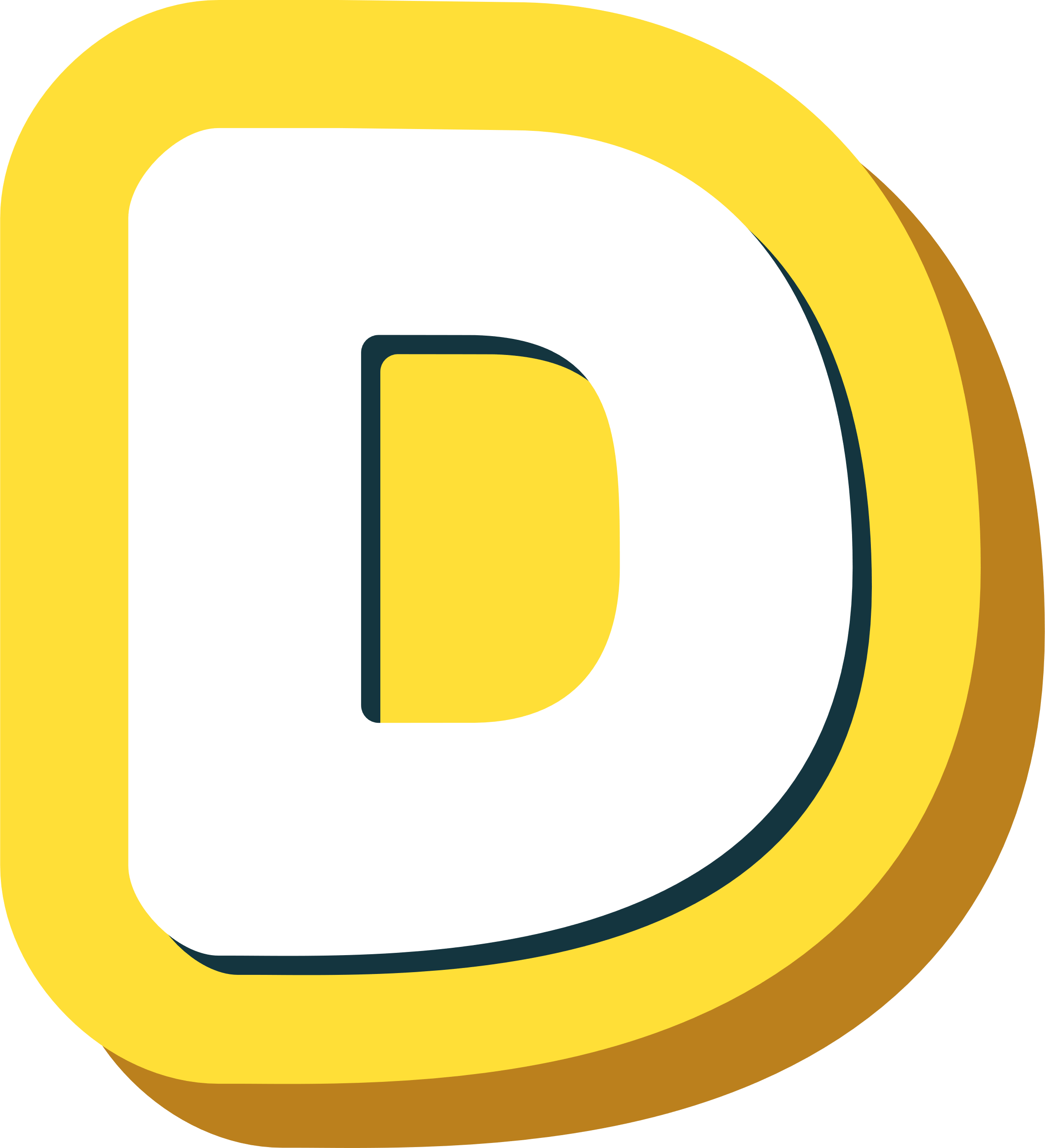 1 009
[Speaker Notes: GV CLICK CHUỘT VÀO KHUNG ĐÁP ÁN  XUẤT HIỆN KẾT QUẢ ĐÚNG/SAI]
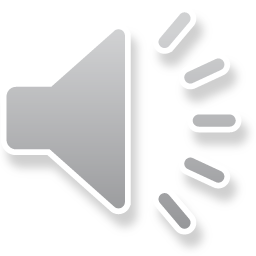 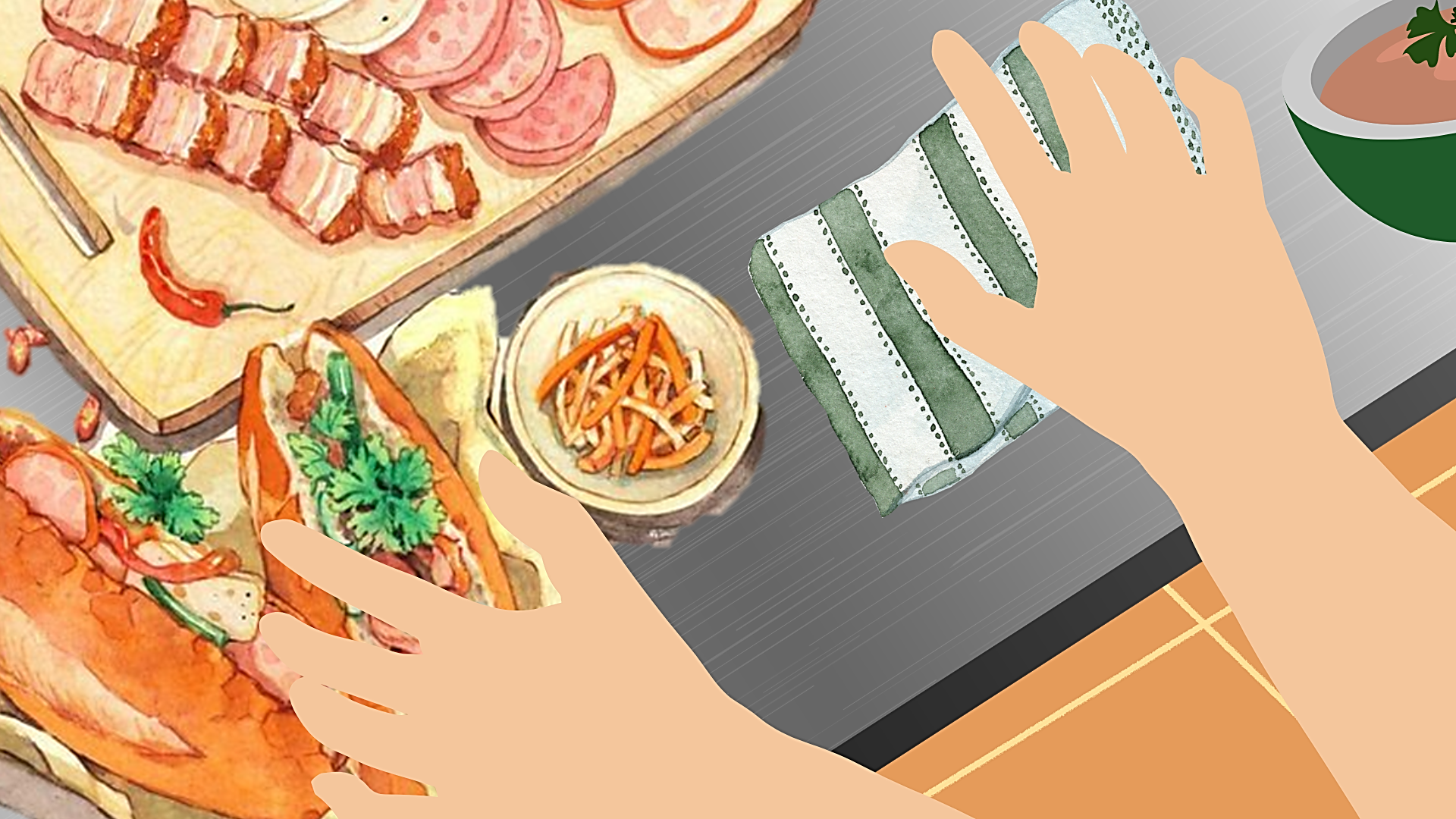 3 dm316 cm3 = ….cm3 là:
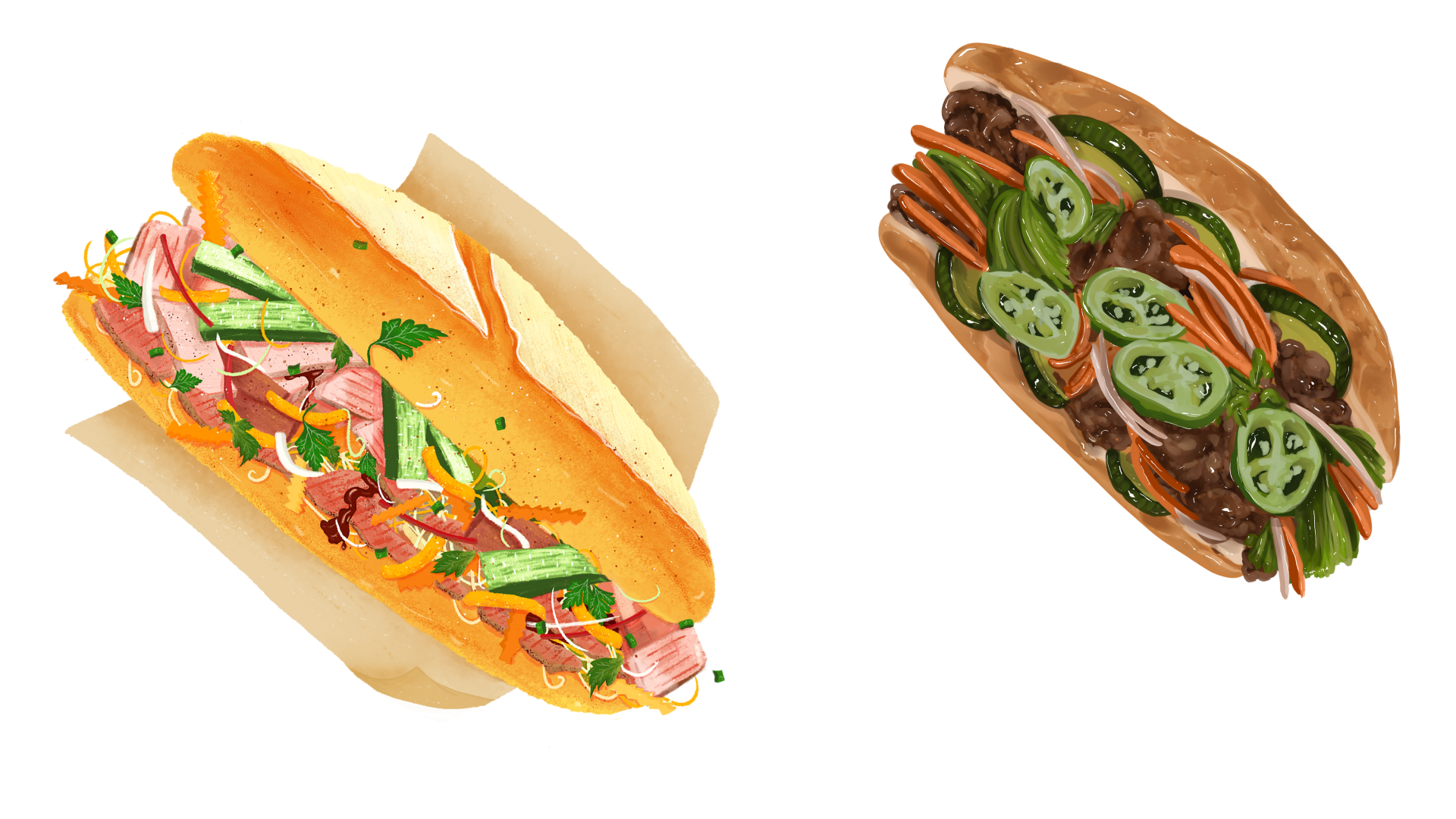 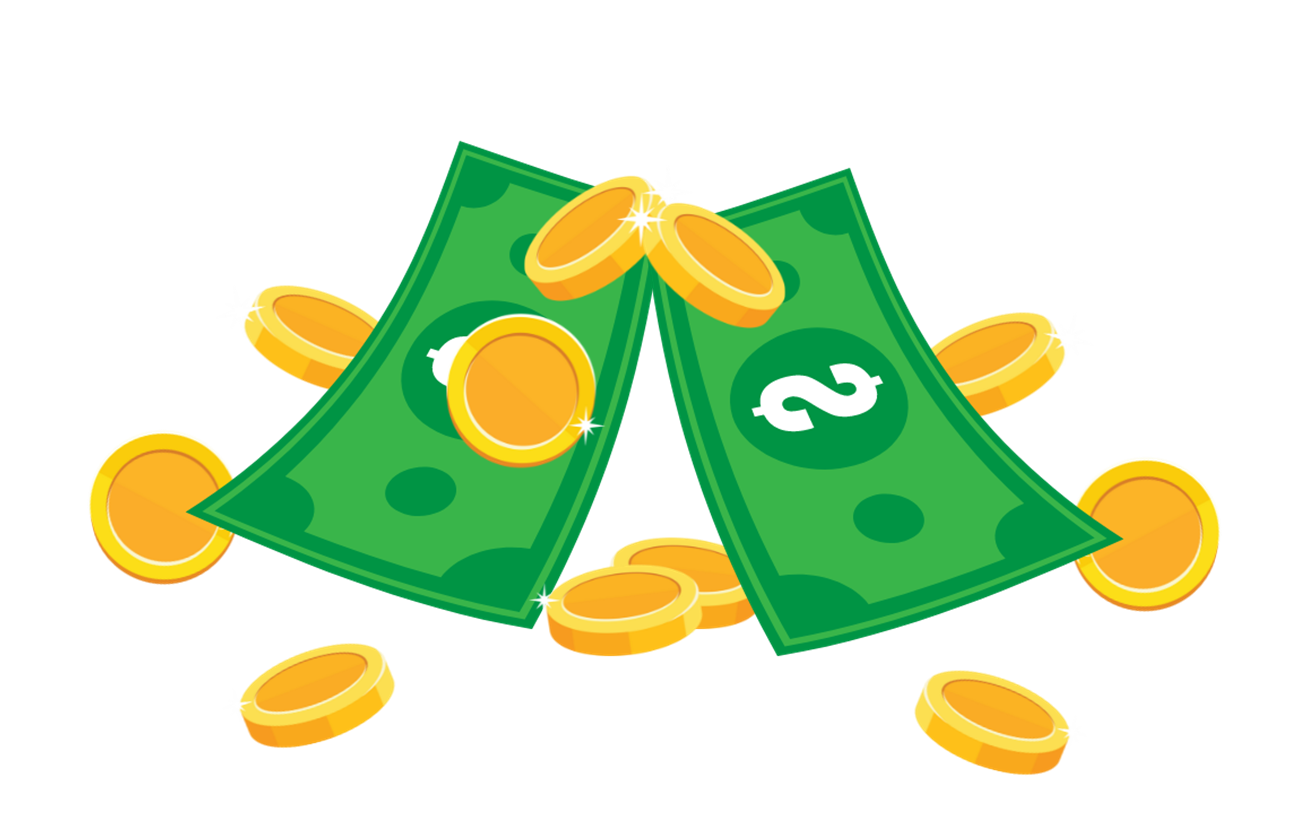 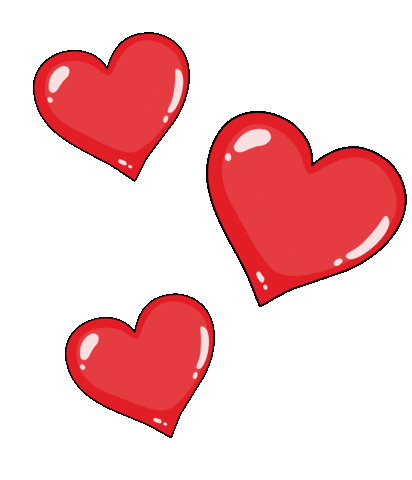 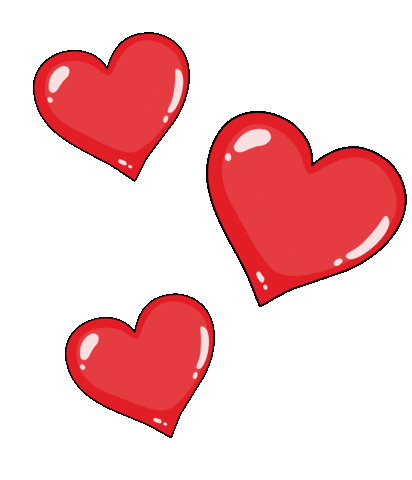 Câu 3:
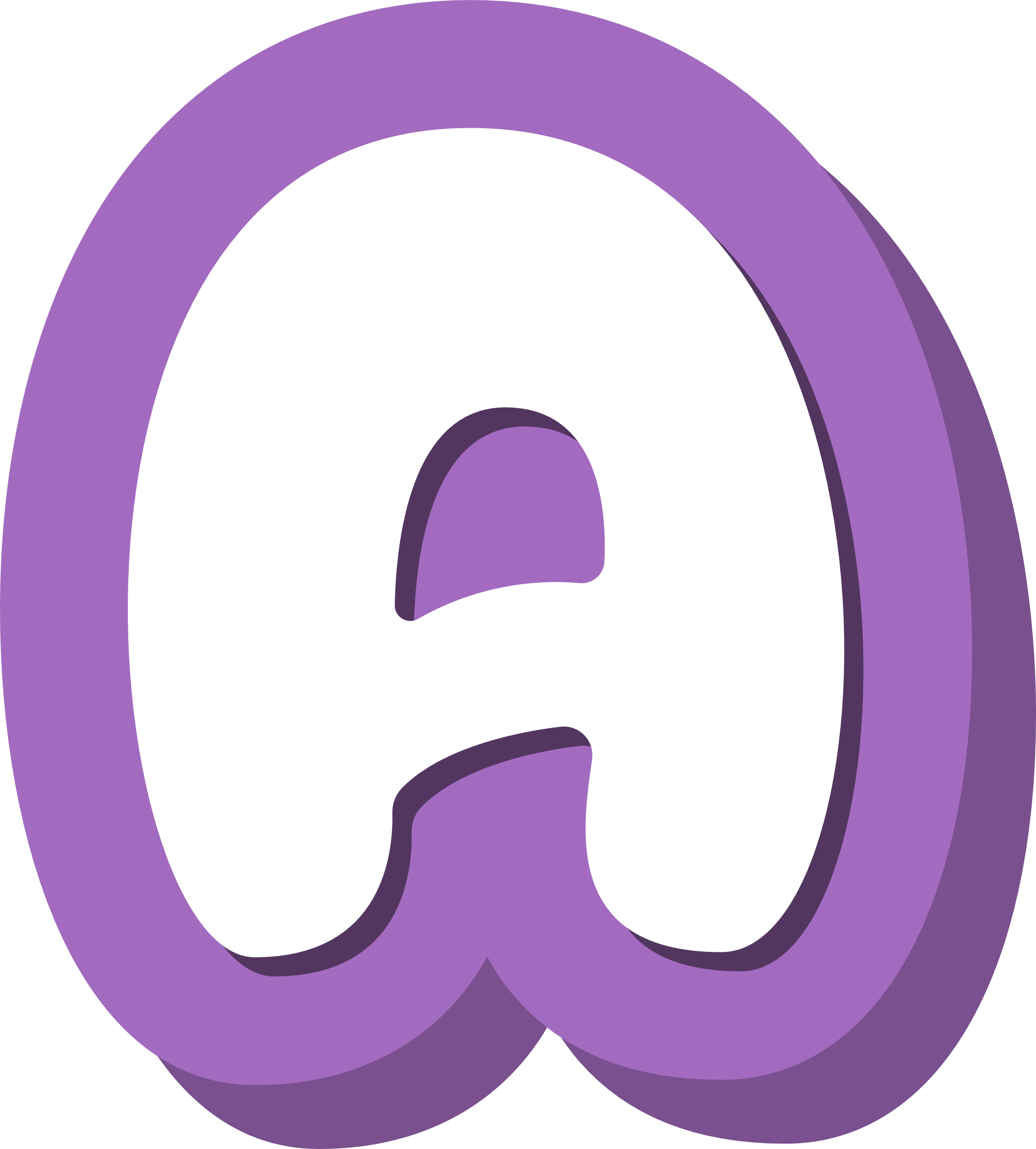 Câu 3:
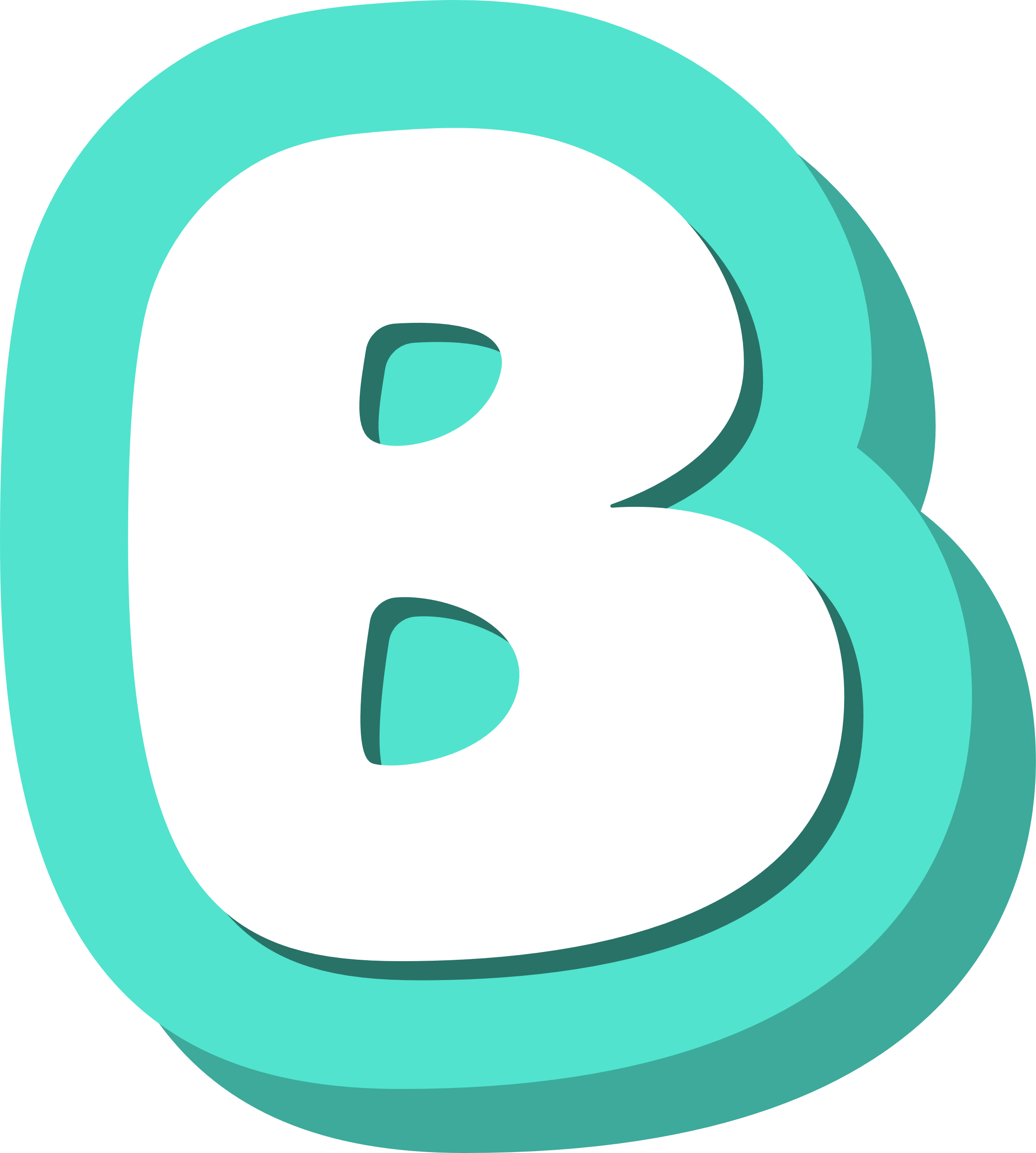 316
3 106
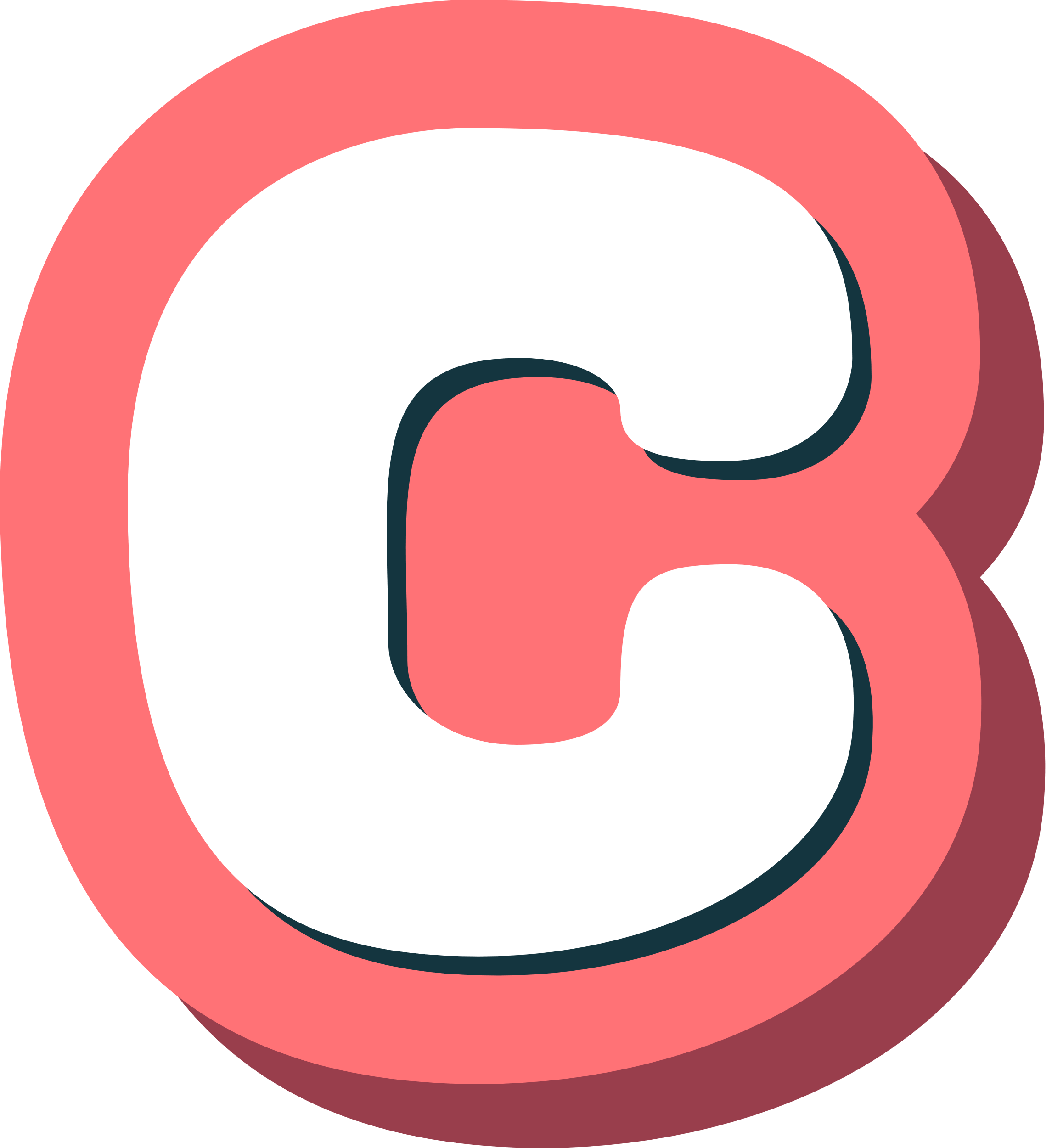 3 160
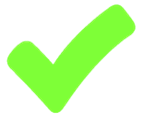 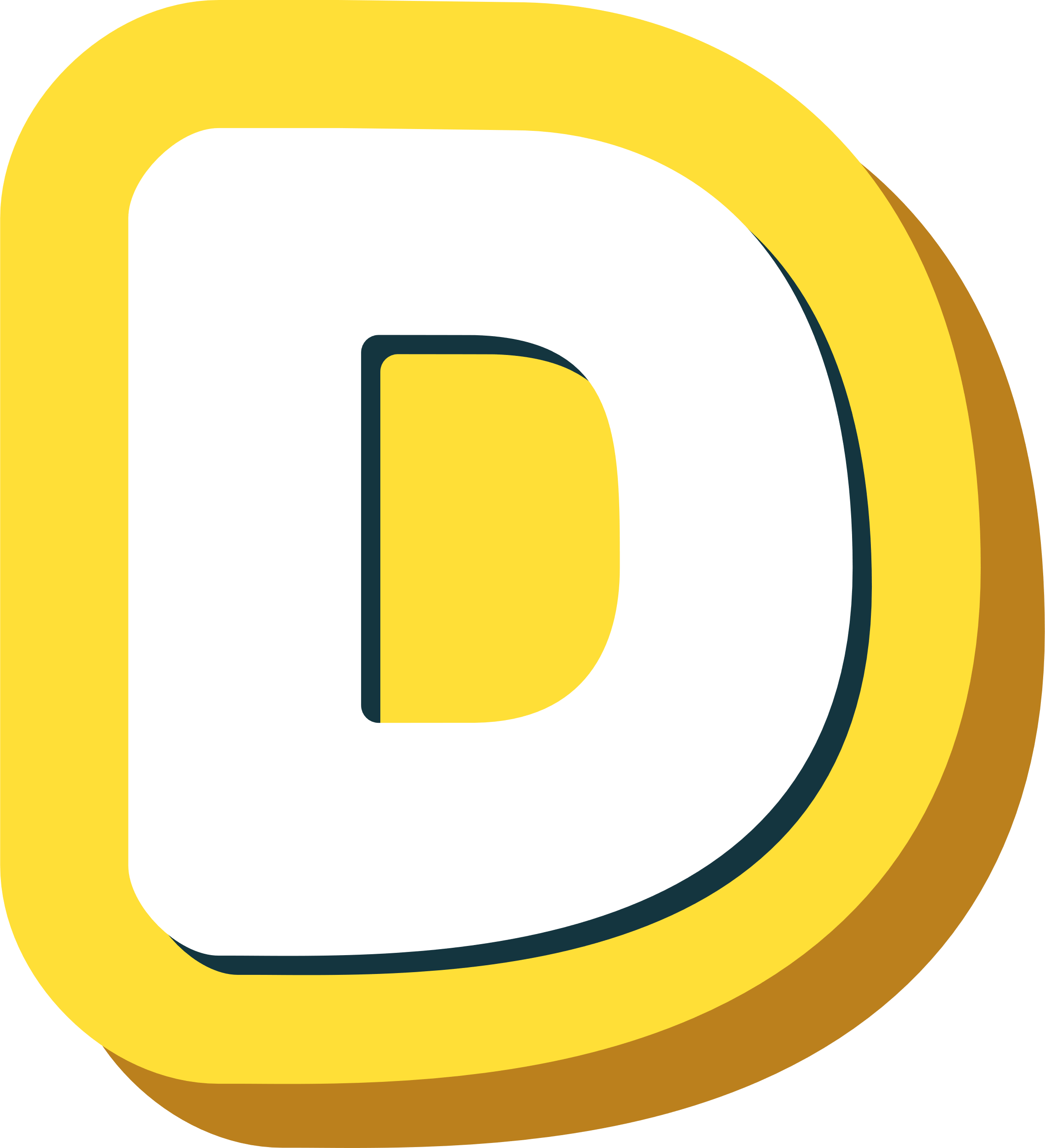 3 016
[Speaker Notes: GV CLICK CHUỘT VÀO KHUNG ĐÁP ÁN  XUẤT HIỆN KẾT QUẢ ĐÚNG/SAI]
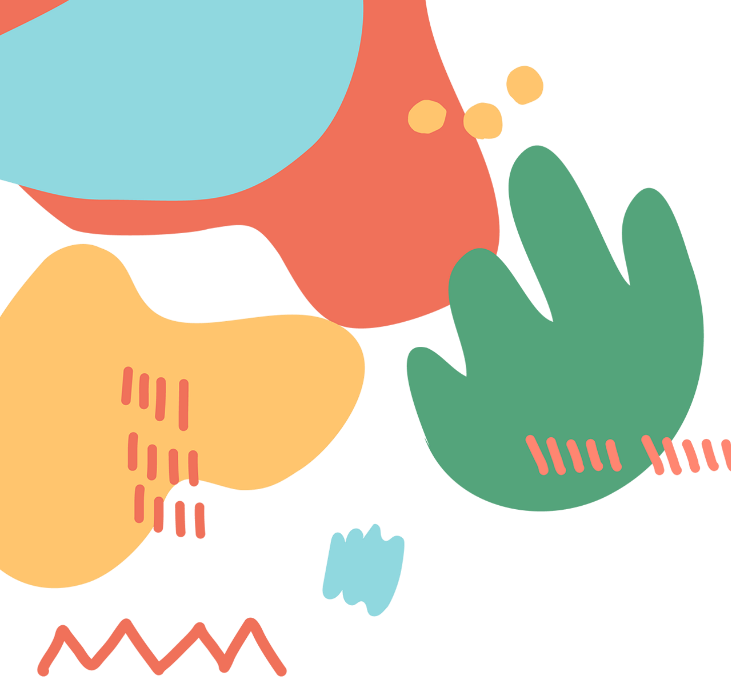 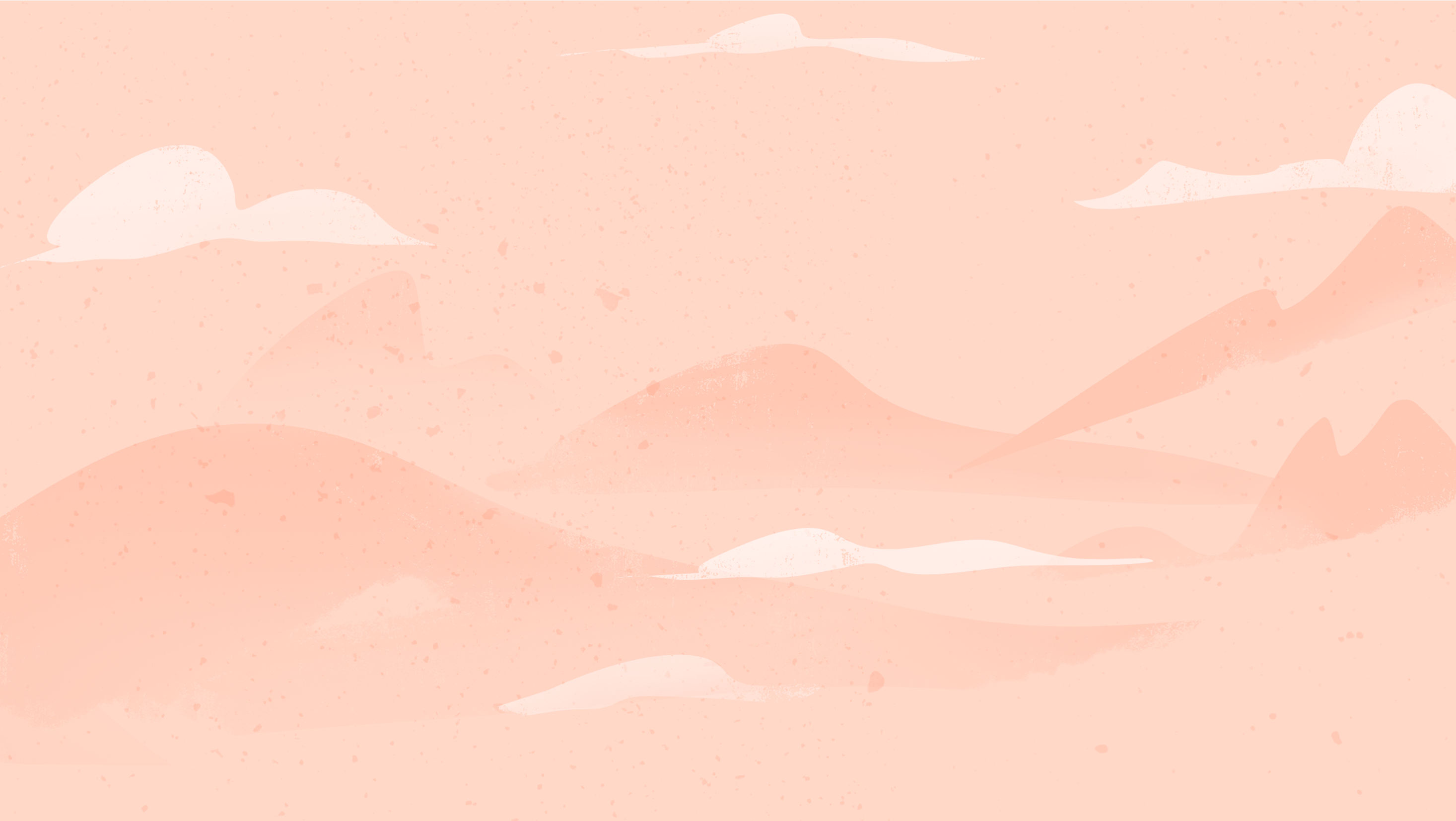 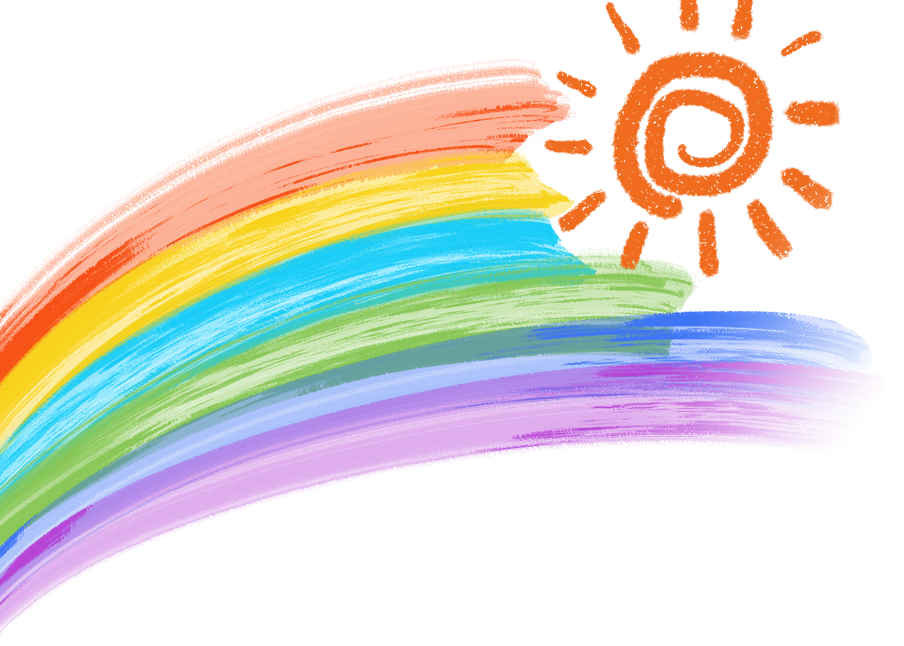 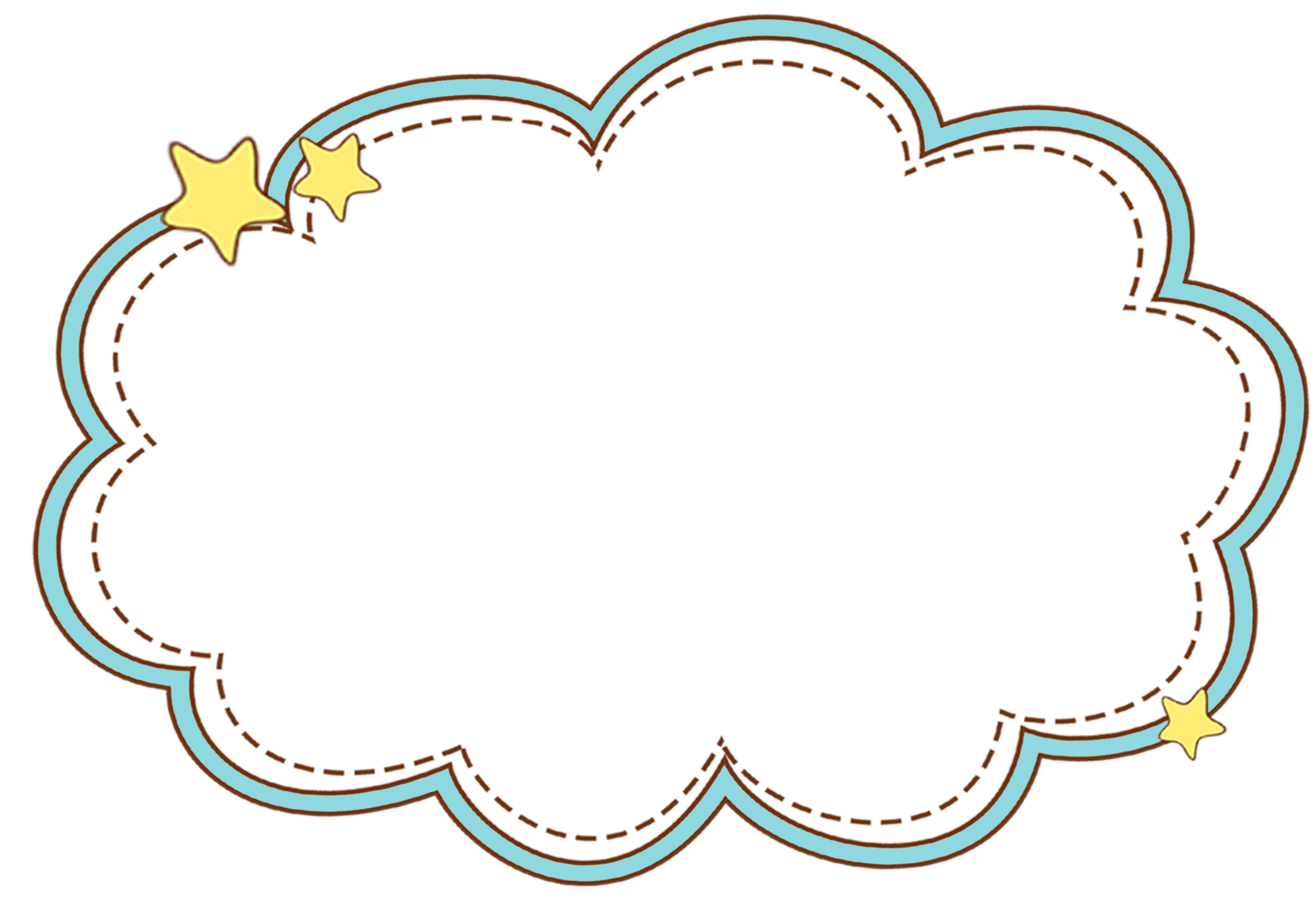 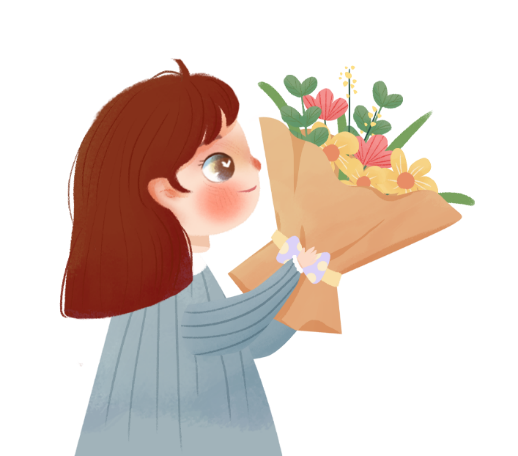 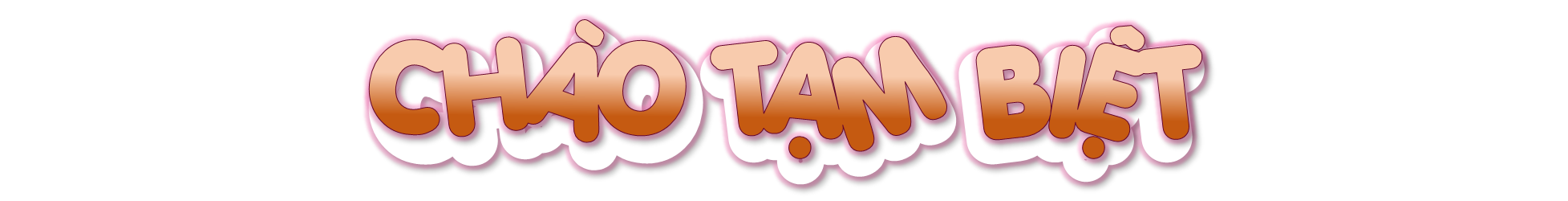 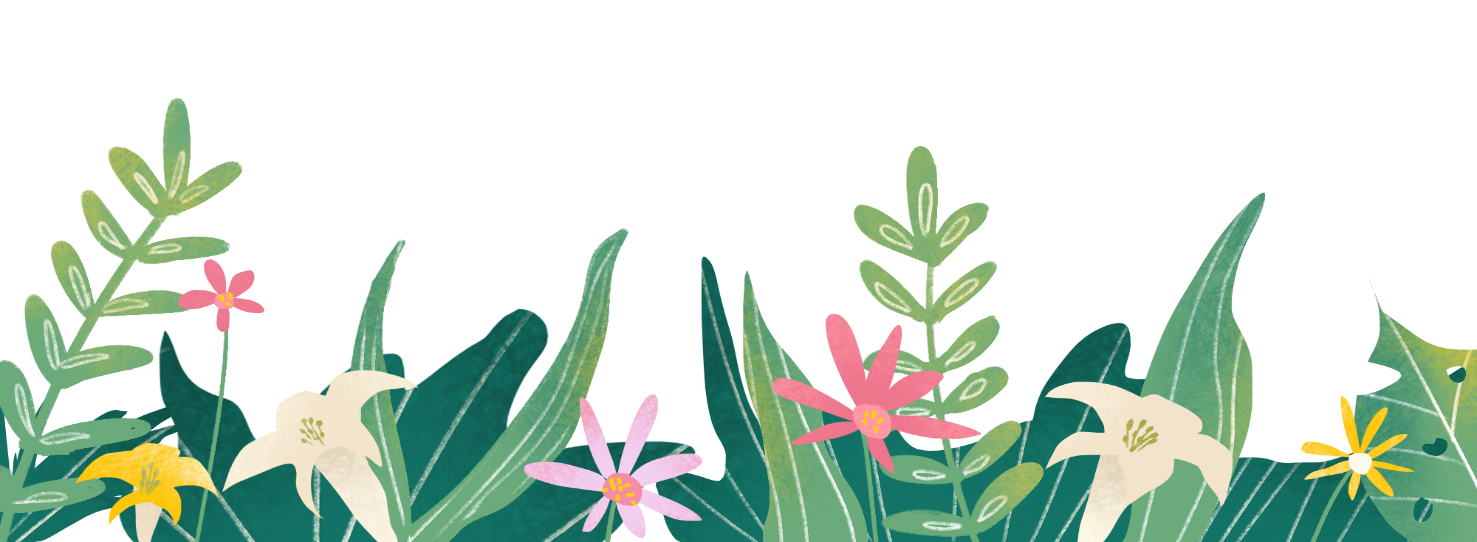 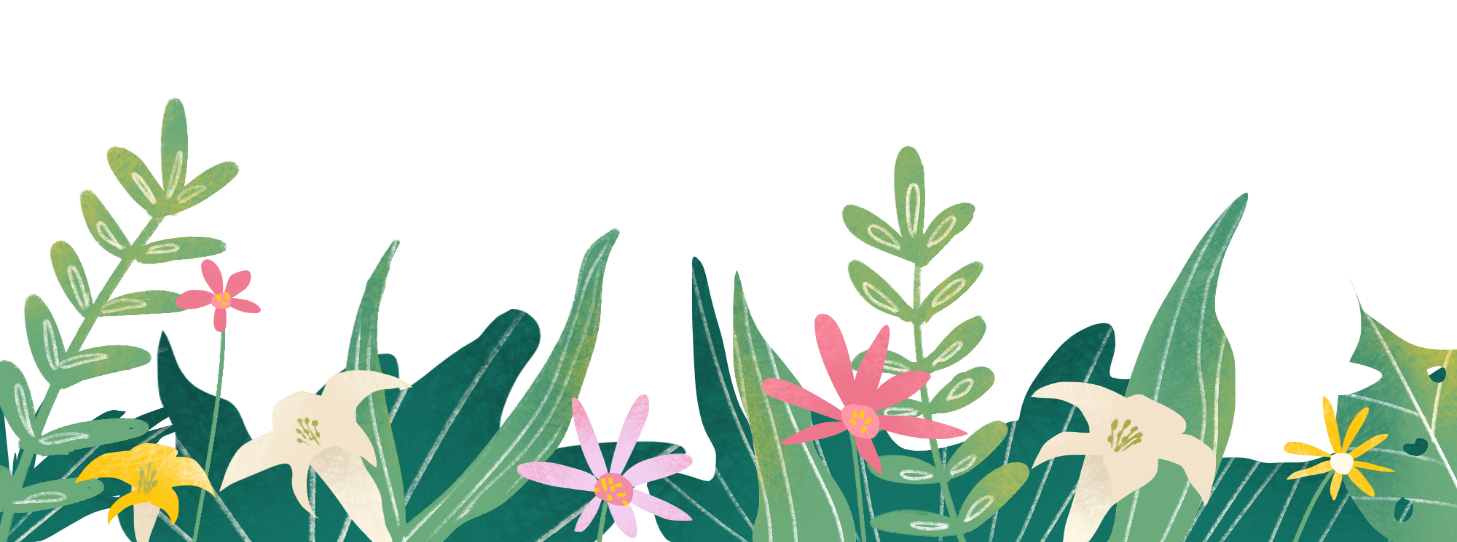